٣
الفصل
العمليات على الكسور العشرية
الفصل الثالث: العمليات على الكسور العشرية
٣-٥ جمع الكسور العشرية وطرحها
أدوات
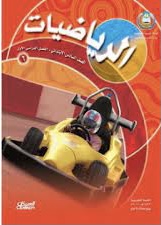 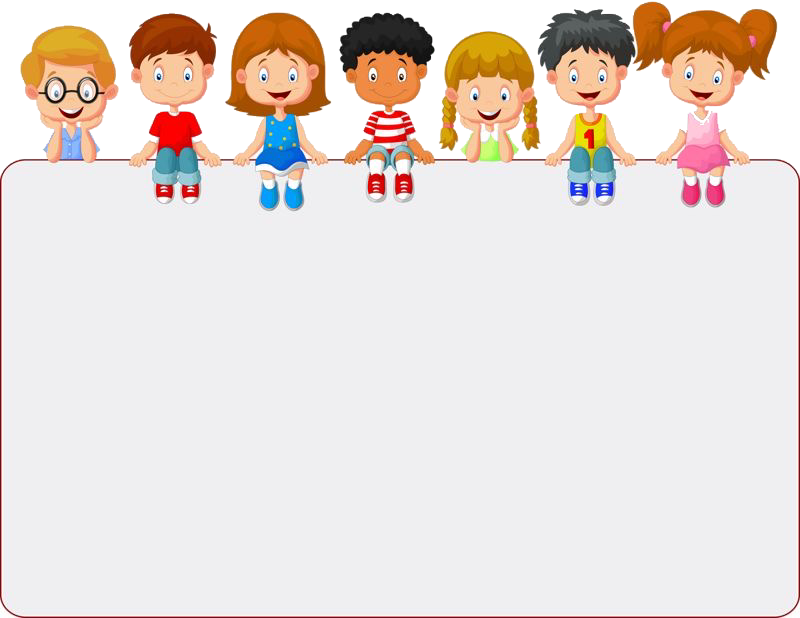 جدول التعلم
نشاط
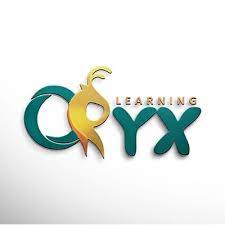 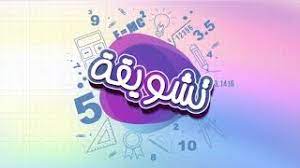 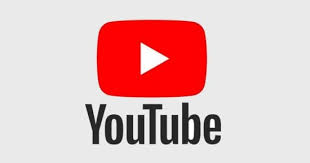 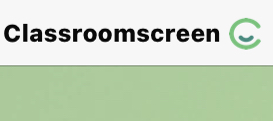 ماذا تعلمت
ماذا أعرف
ماذا أريد أن أعرف
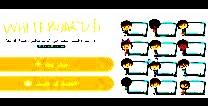 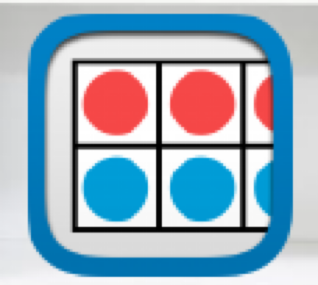 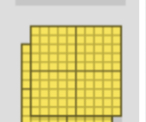 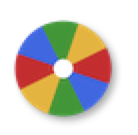 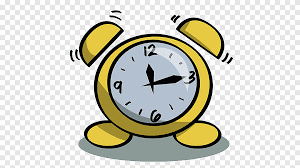 أدوات
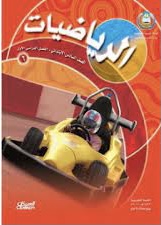 فكرة الدرس
نشاط
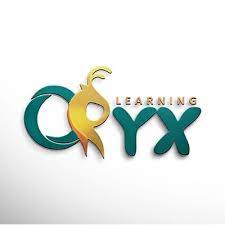 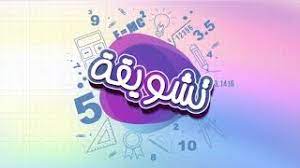 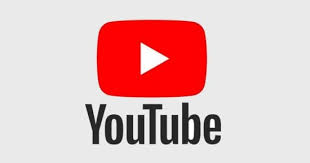 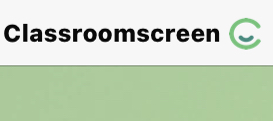 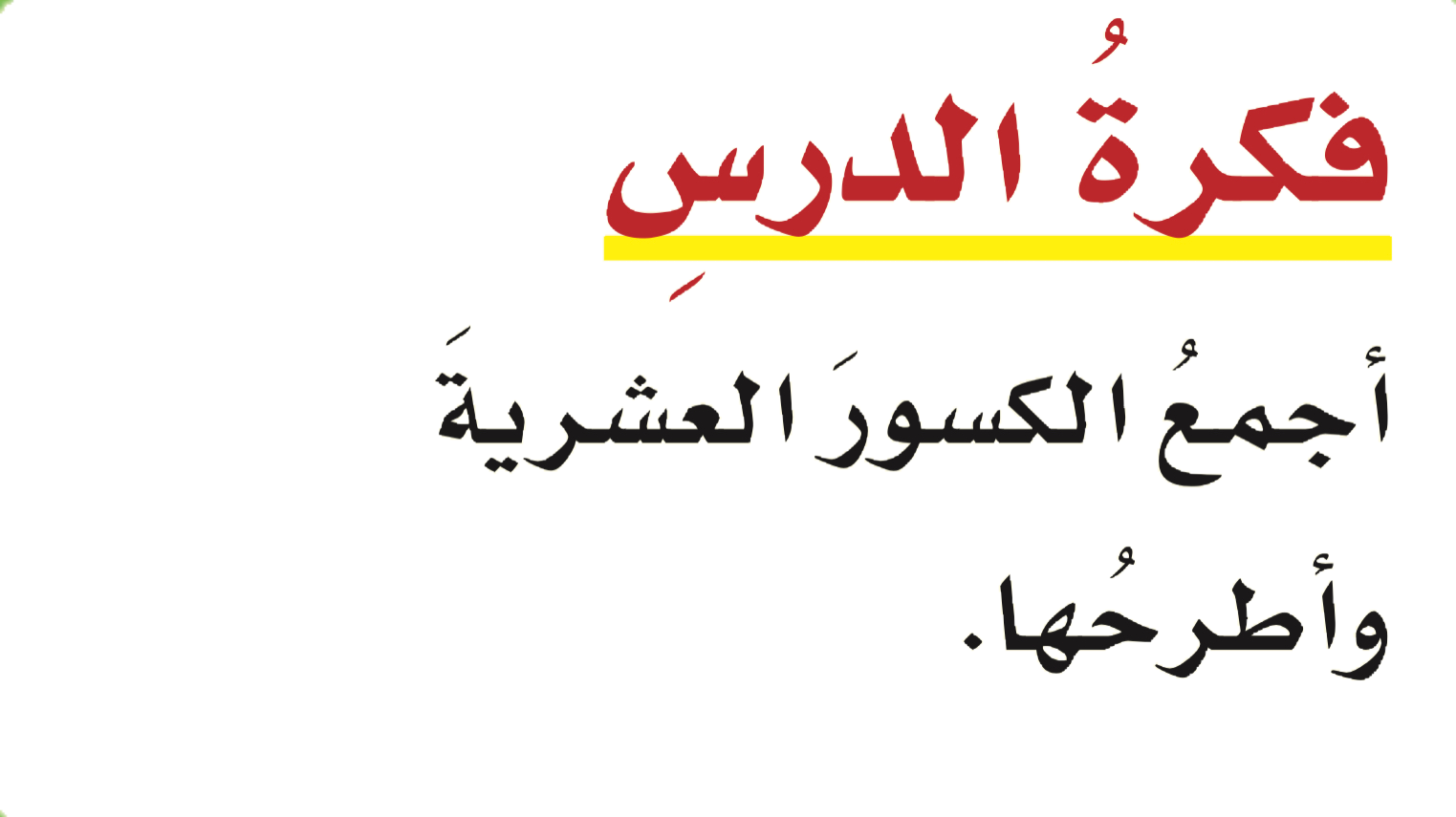 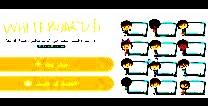 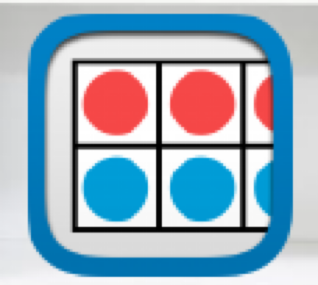 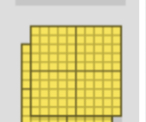 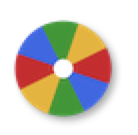 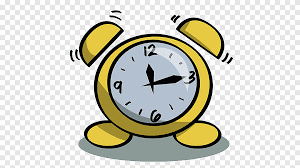 أدوات
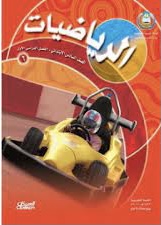 استعد
نشاط
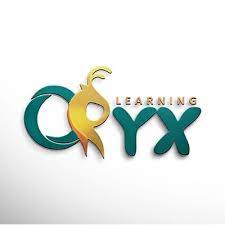 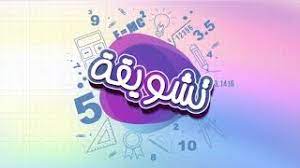 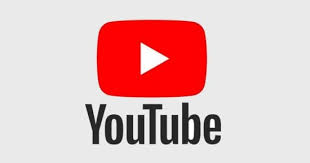 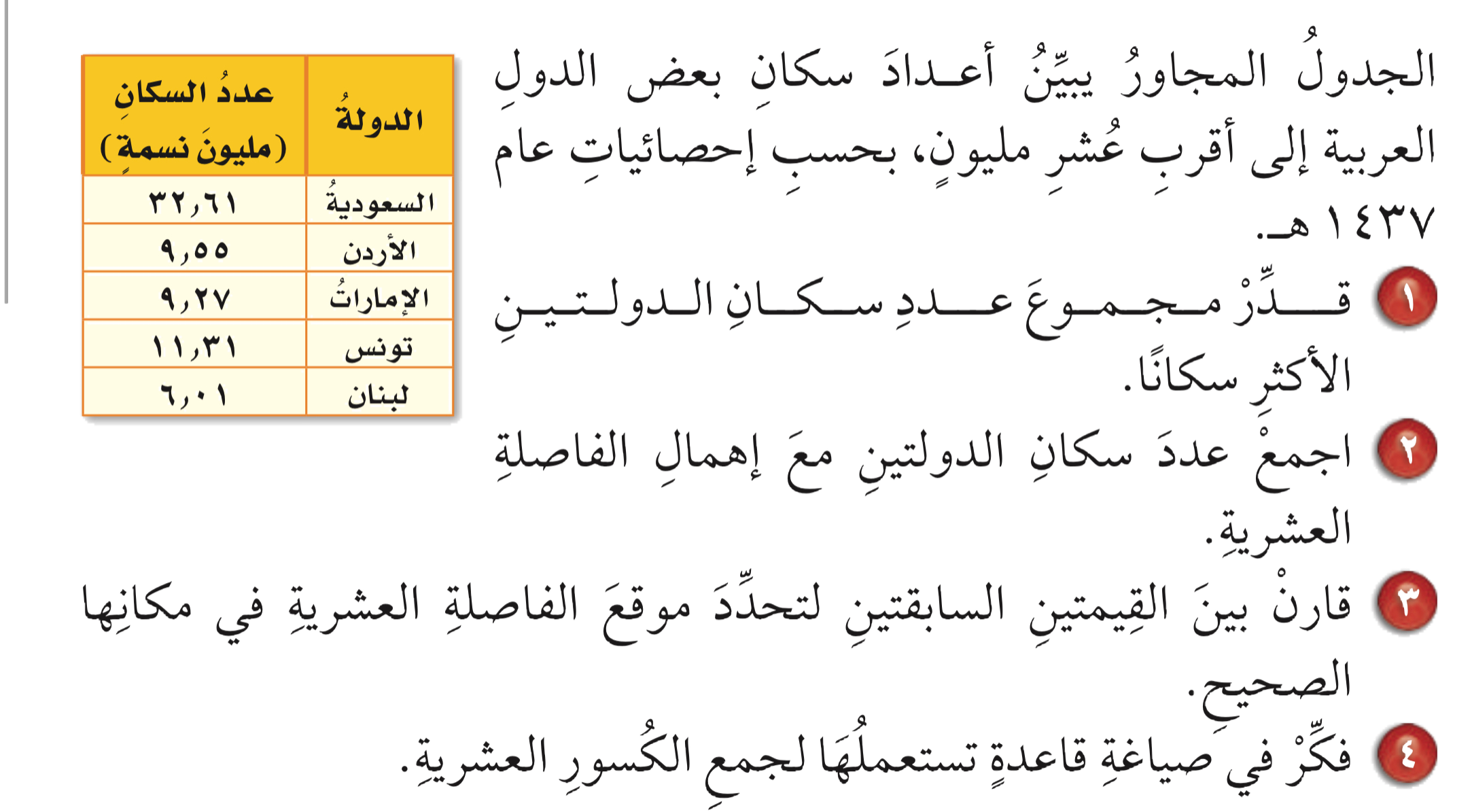 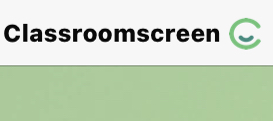 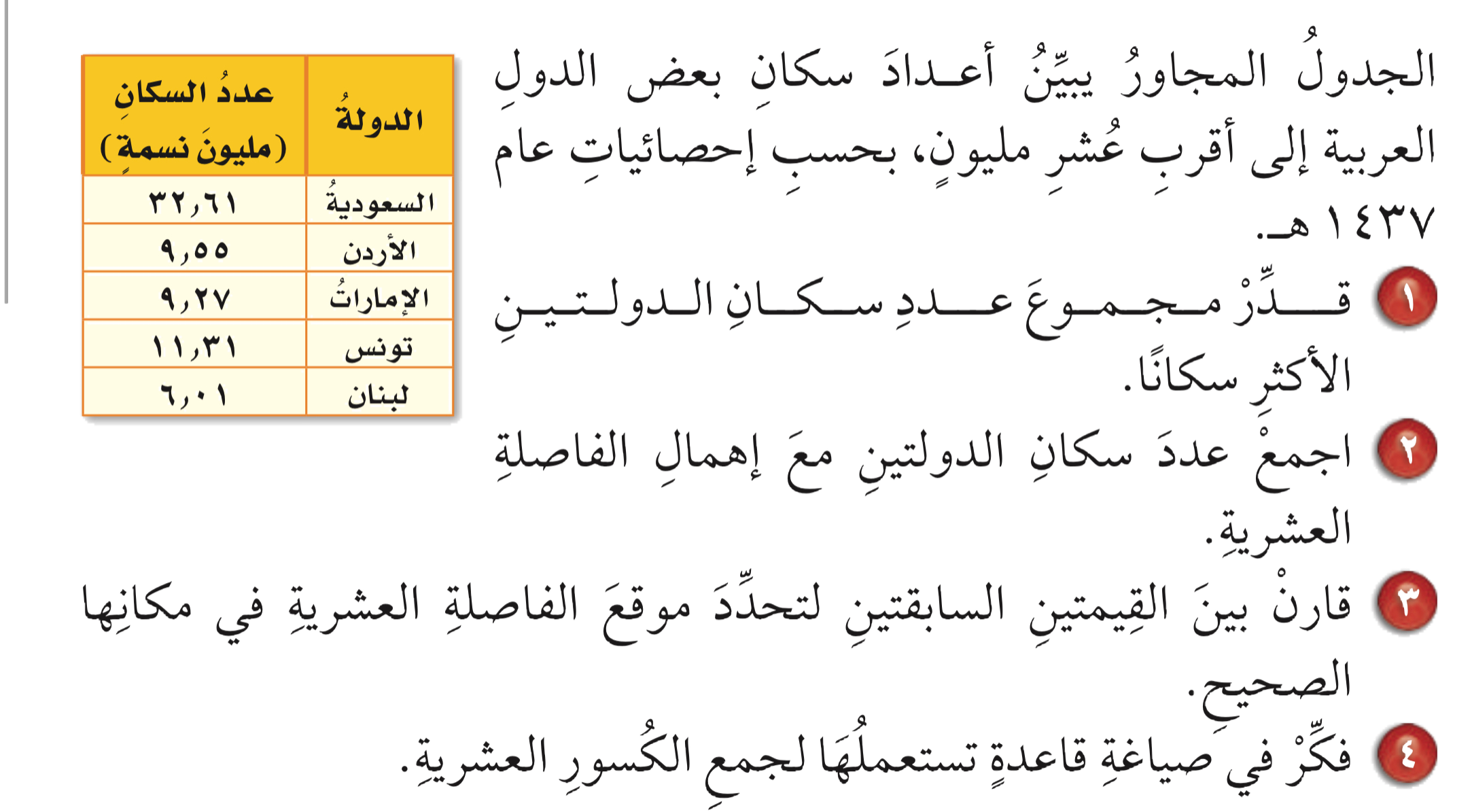 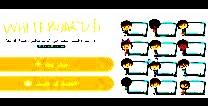 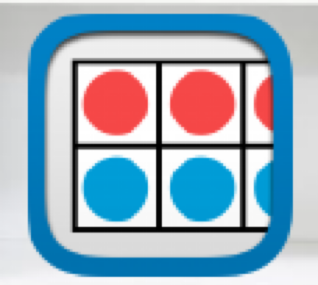 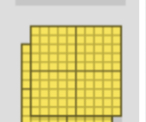 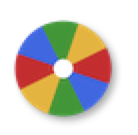 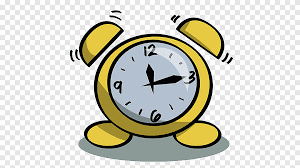 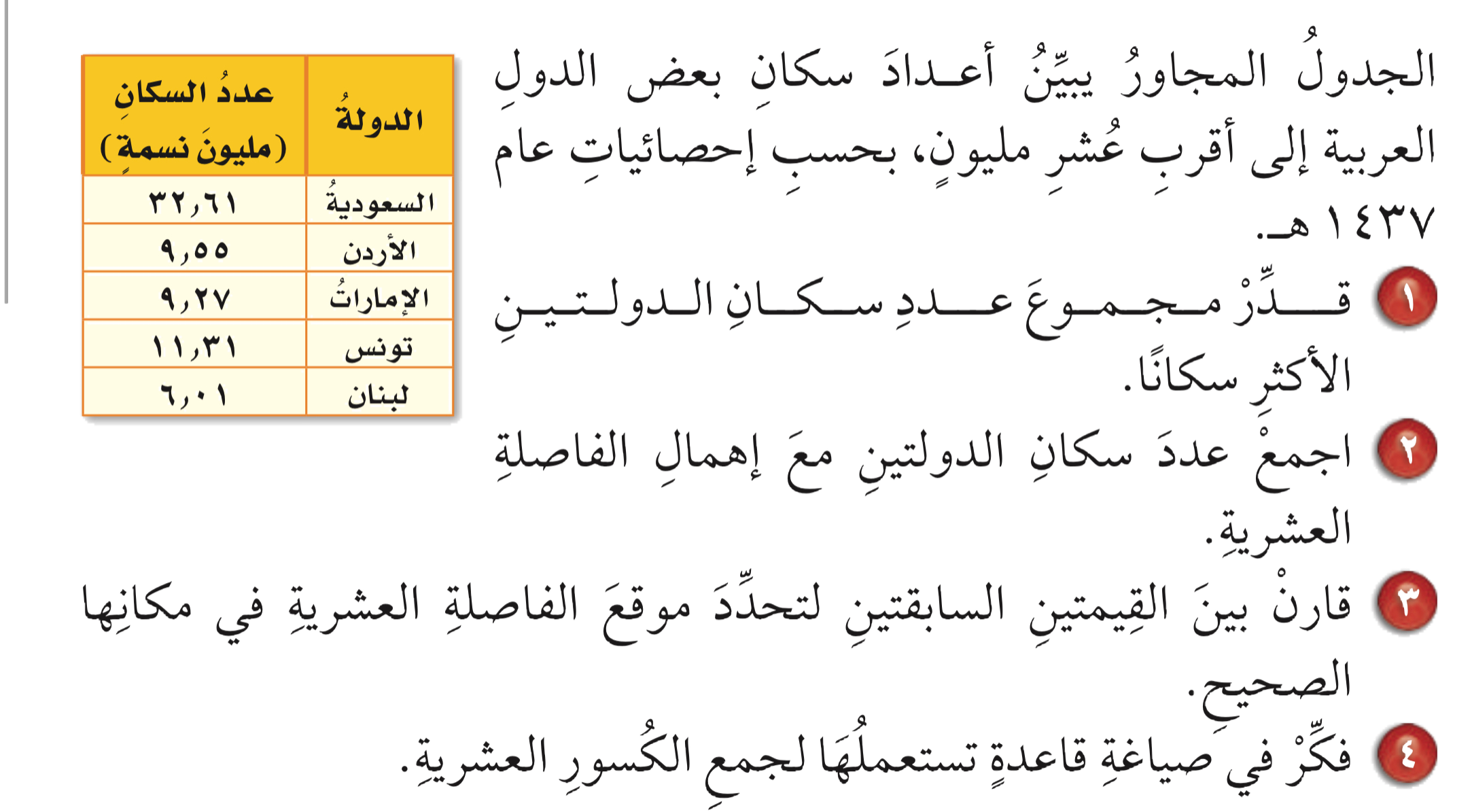 أدوات
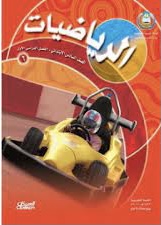 استعد
نشاط
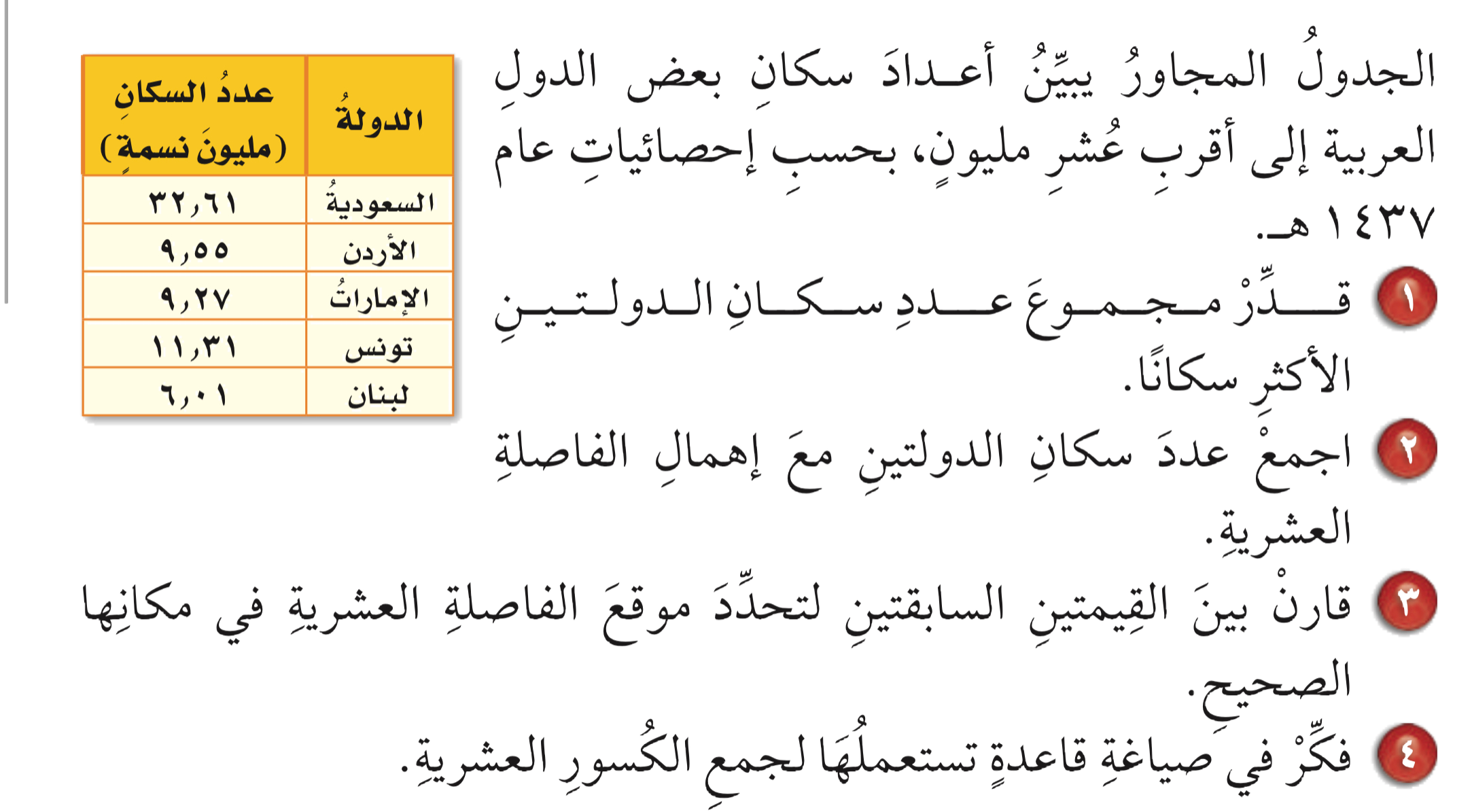 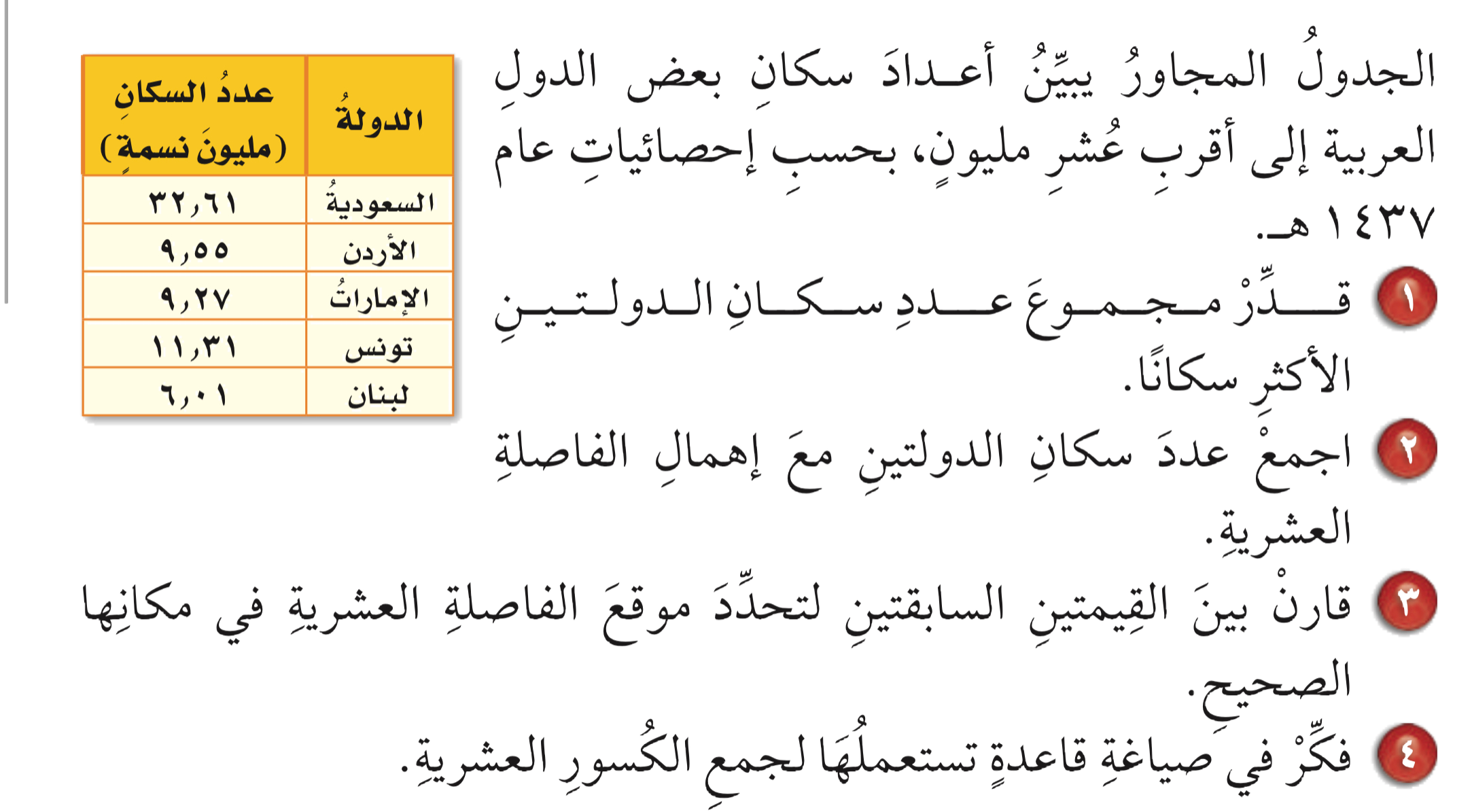 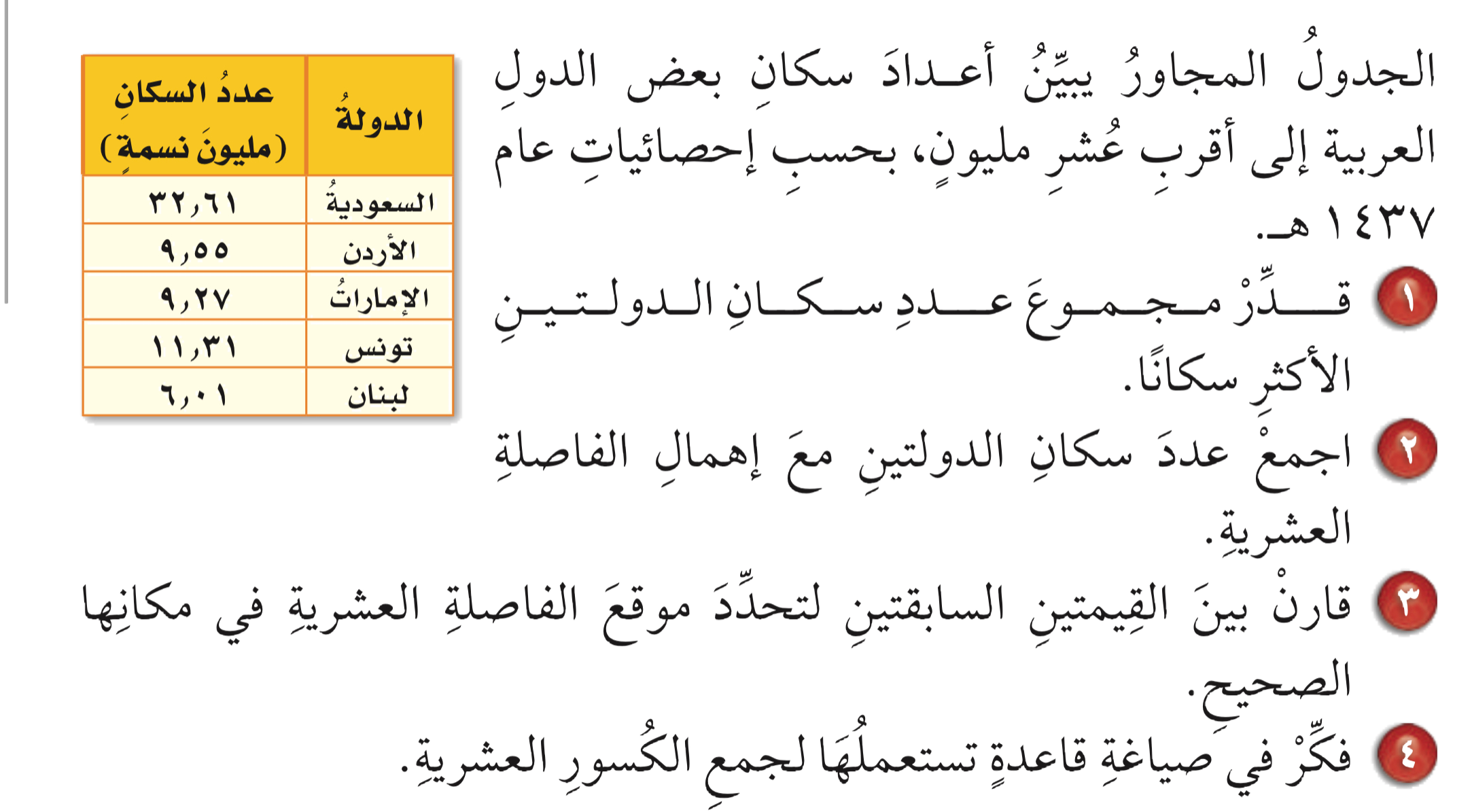 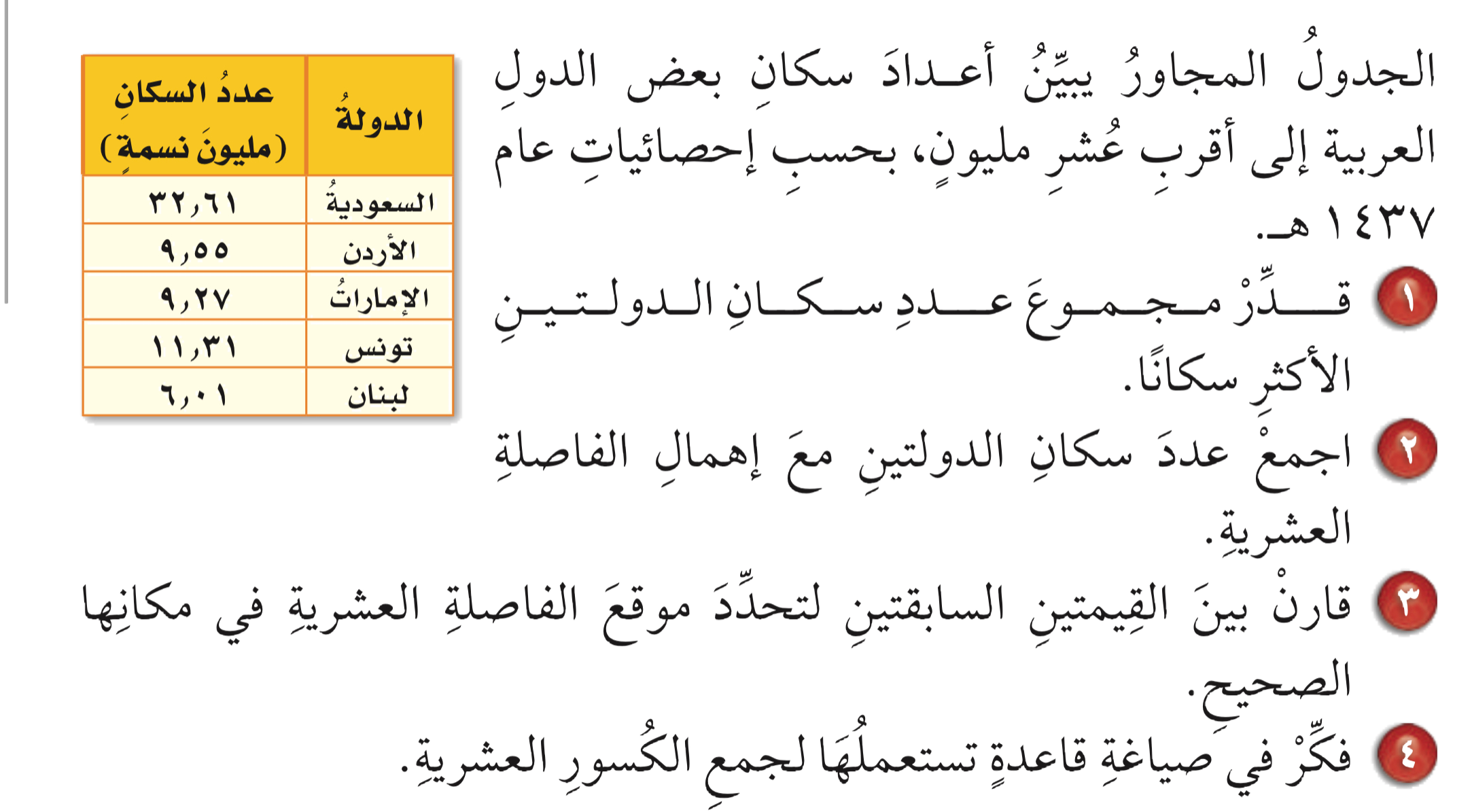 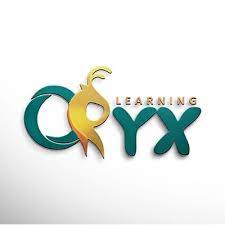 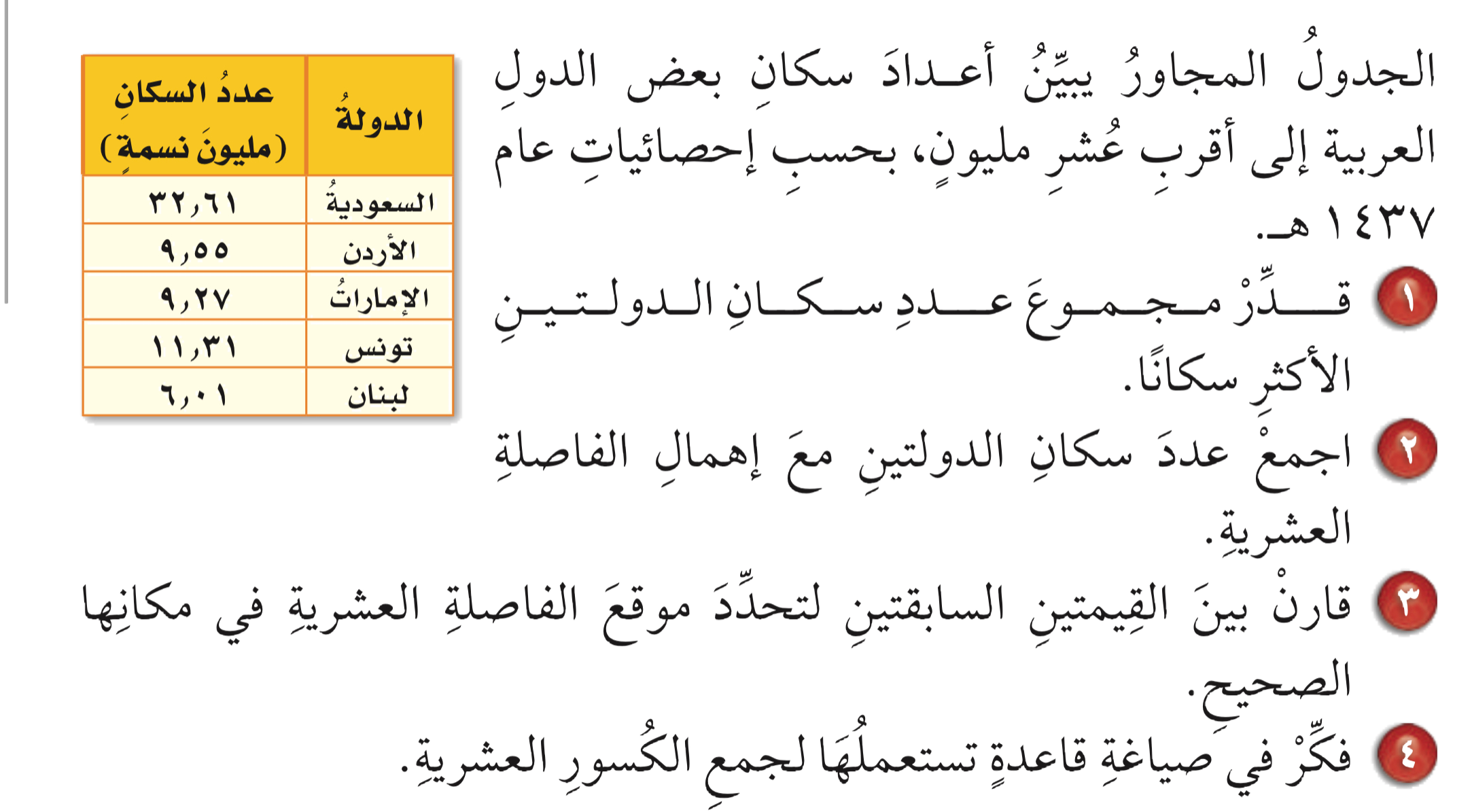 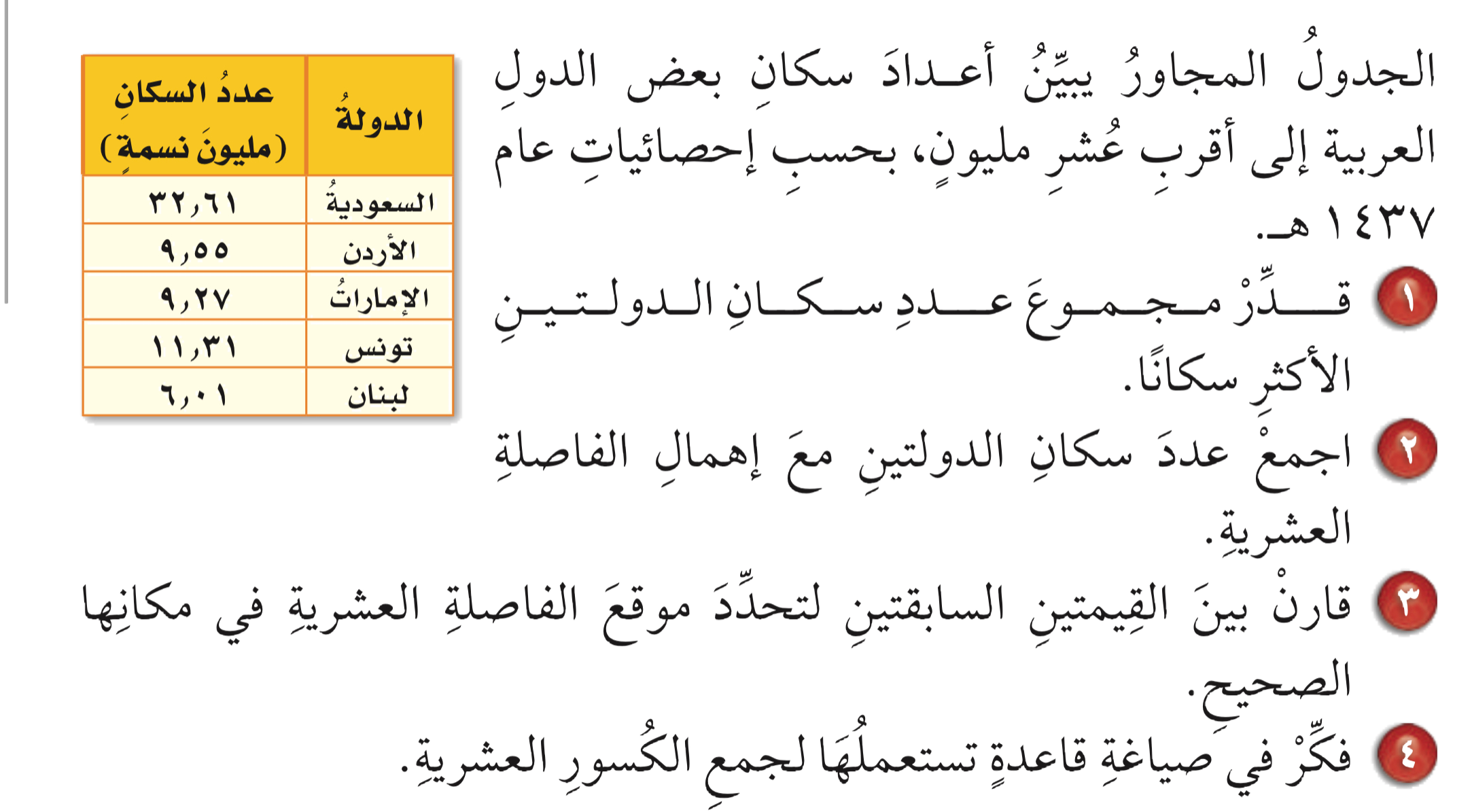 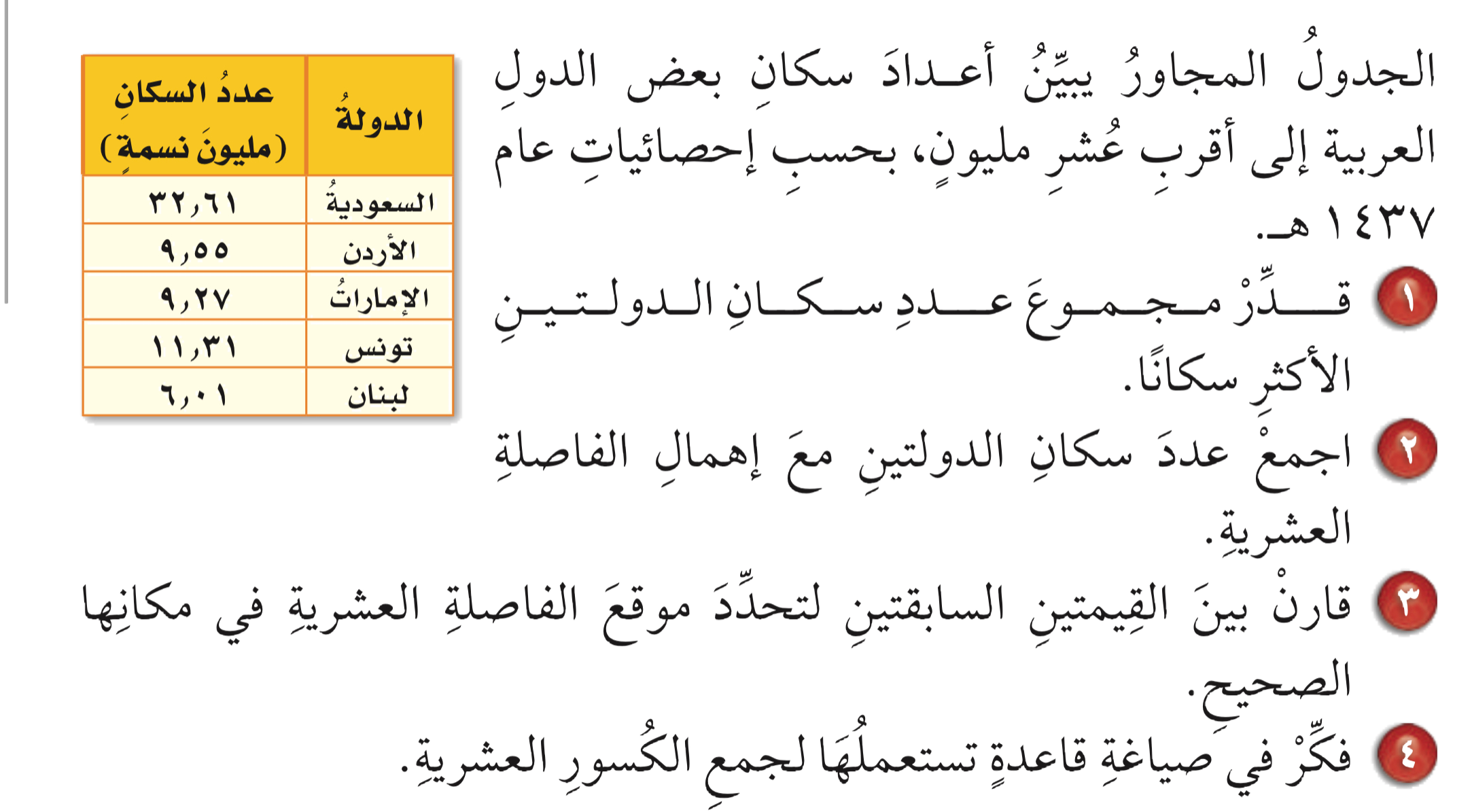 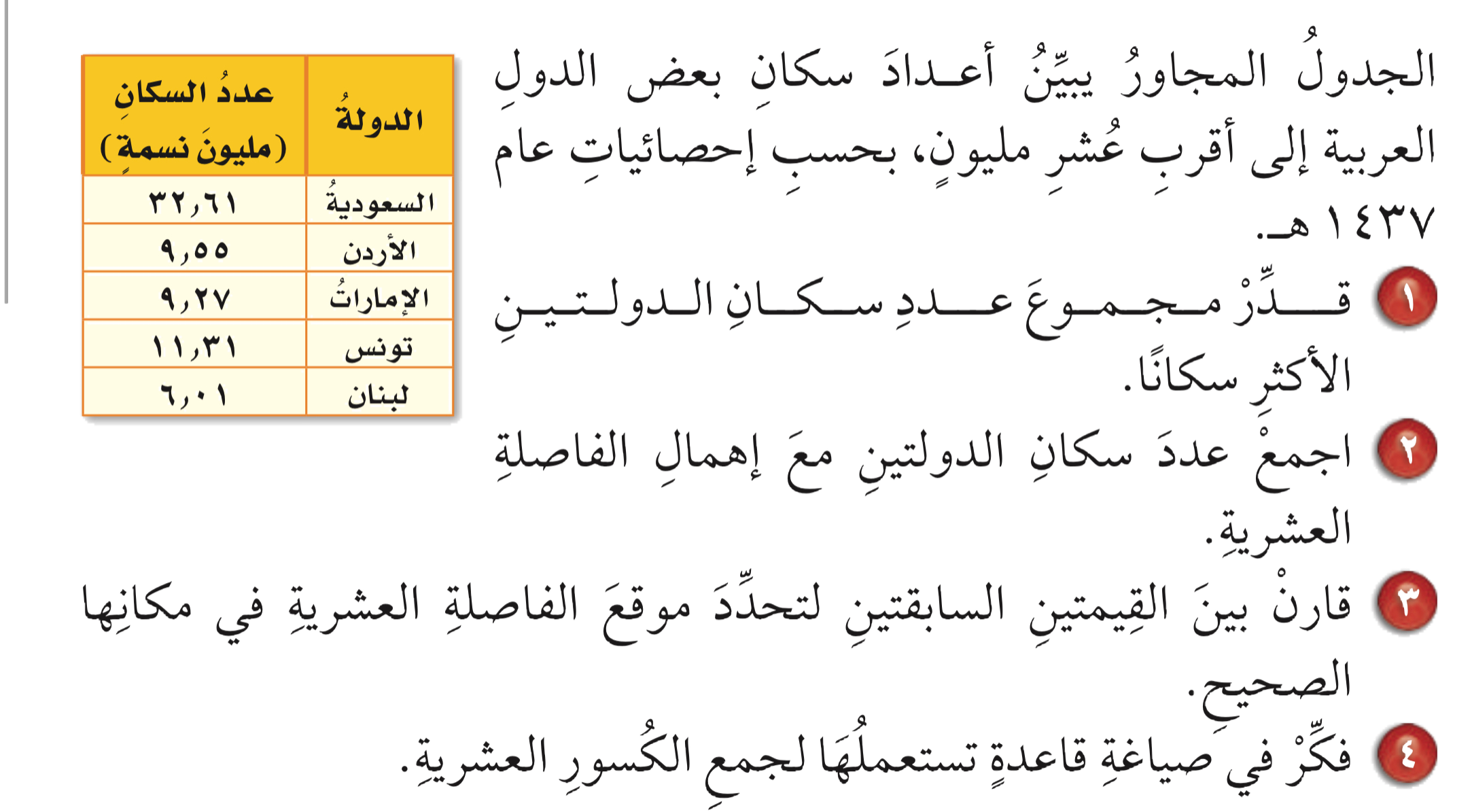 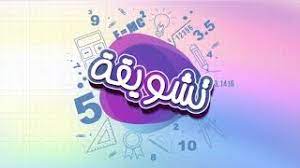 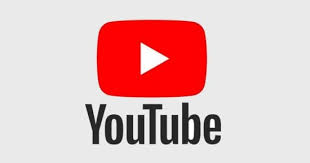 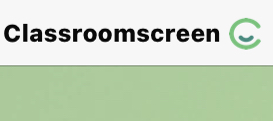 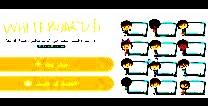 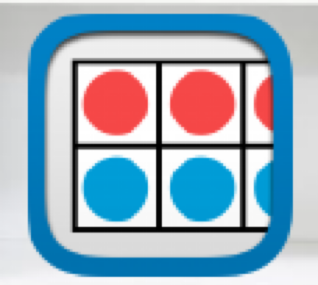 السعودية وتونس = ٣٣ +١١ =٤٤ مليون نسمة
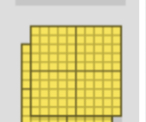 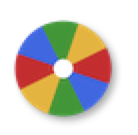 السعودية وتونس = ٣٢٦١ +١١٣١ =٤٣٩٢ مليون نسمة
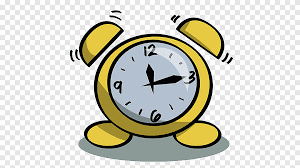 بالمقارنة نجد أن مكان الفاصلة=٤٣٫٩٢ نسمة
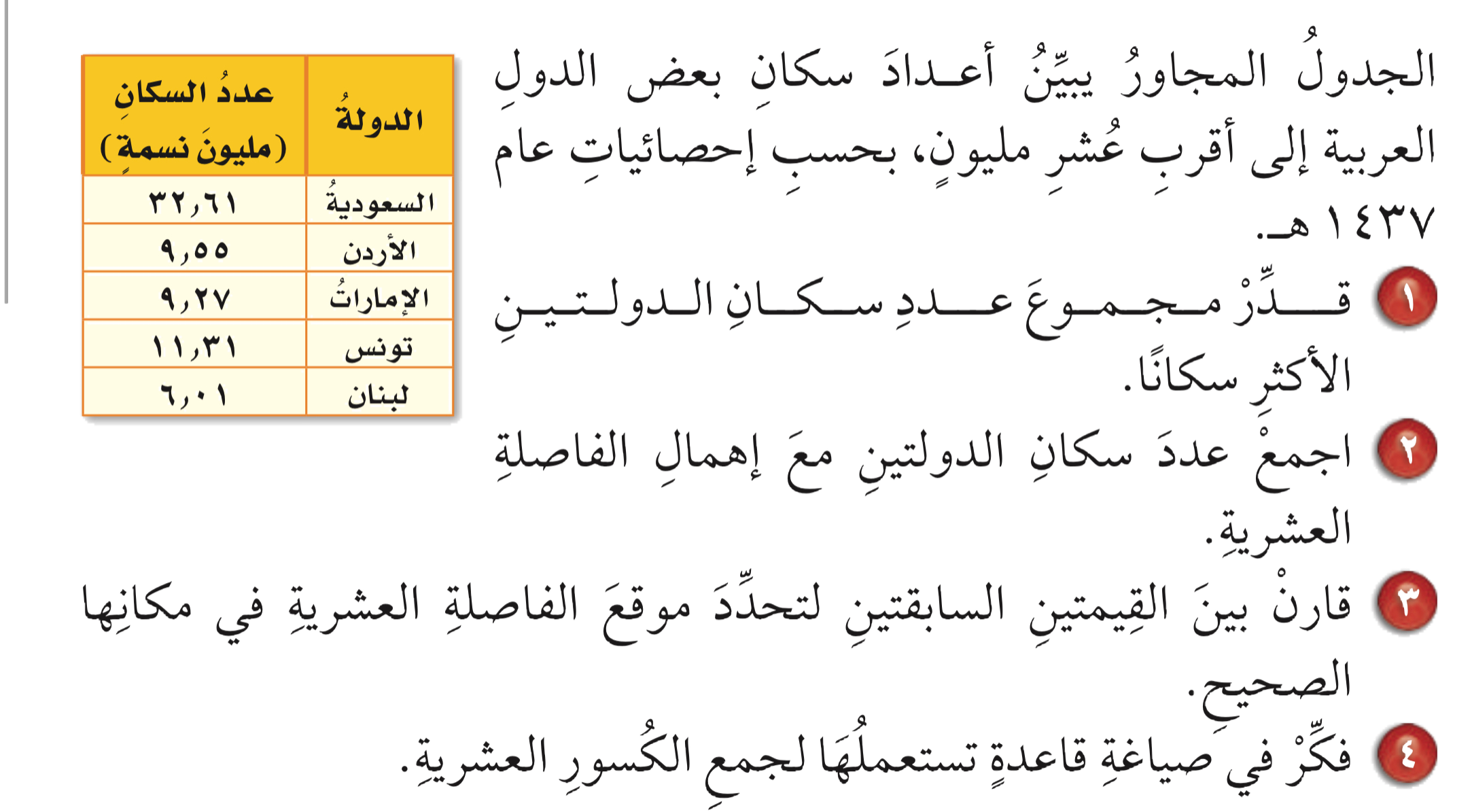 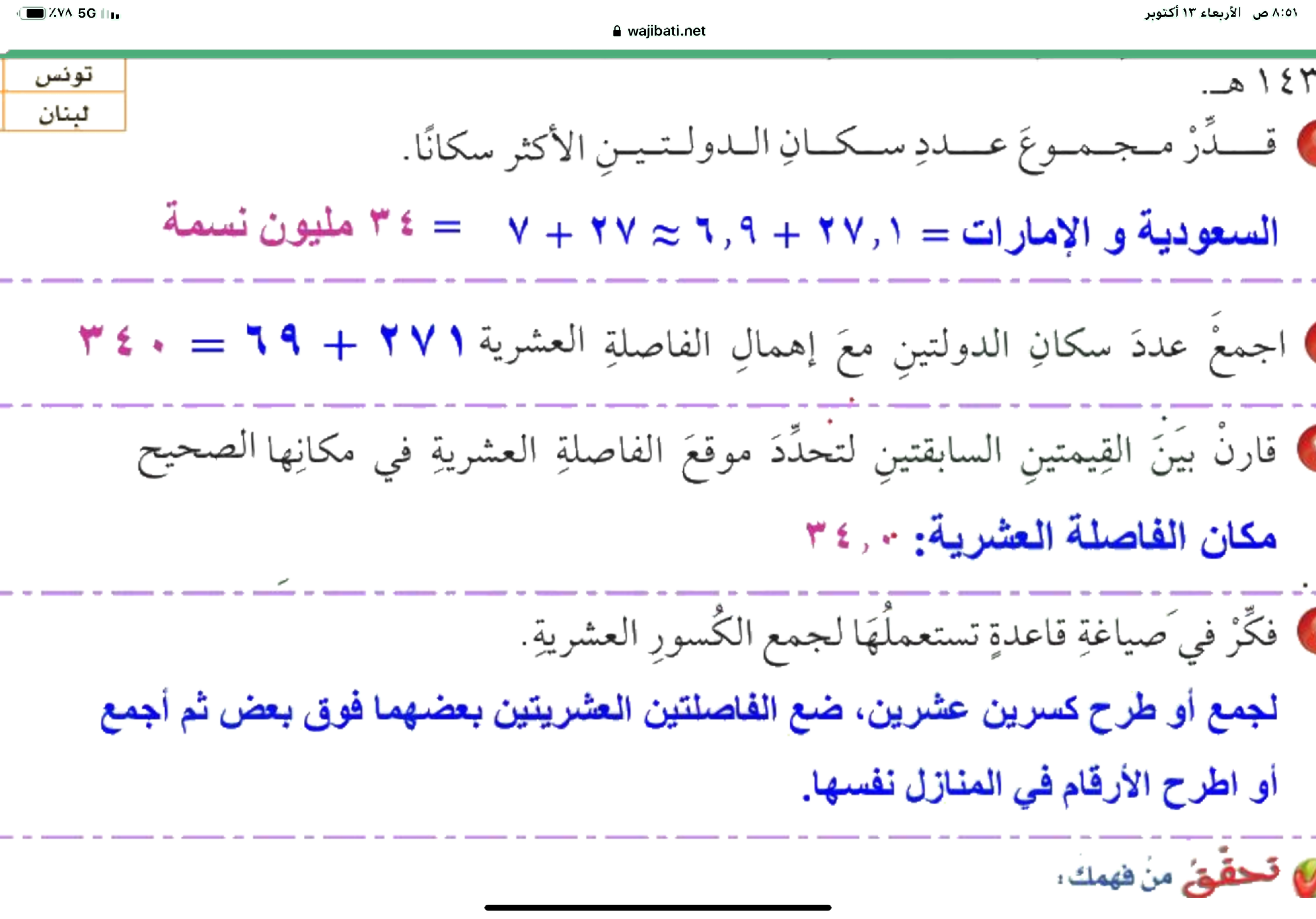 أدوات
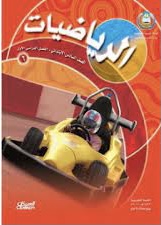 مفهوم أساسي
نشاط
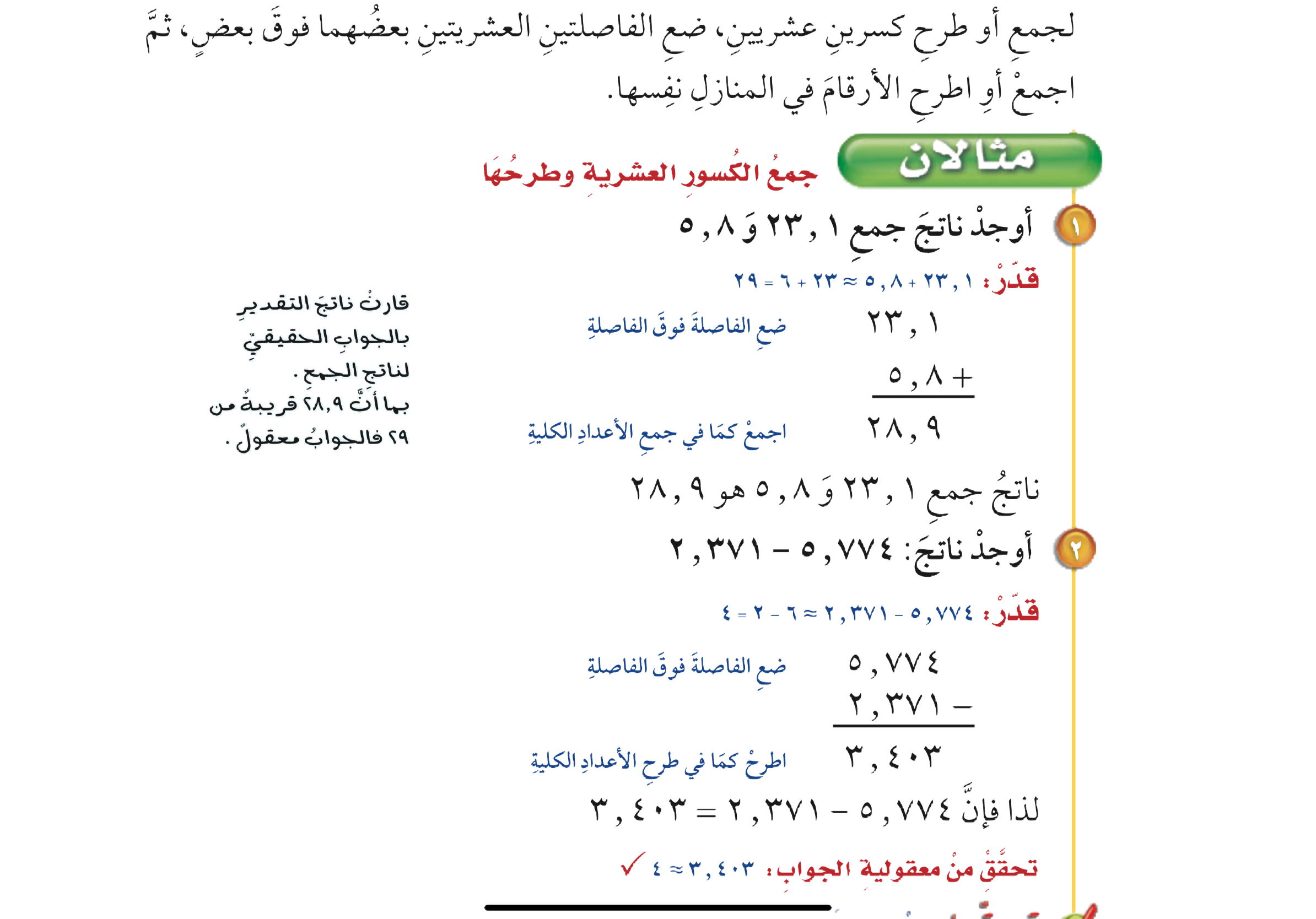 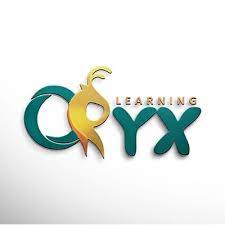 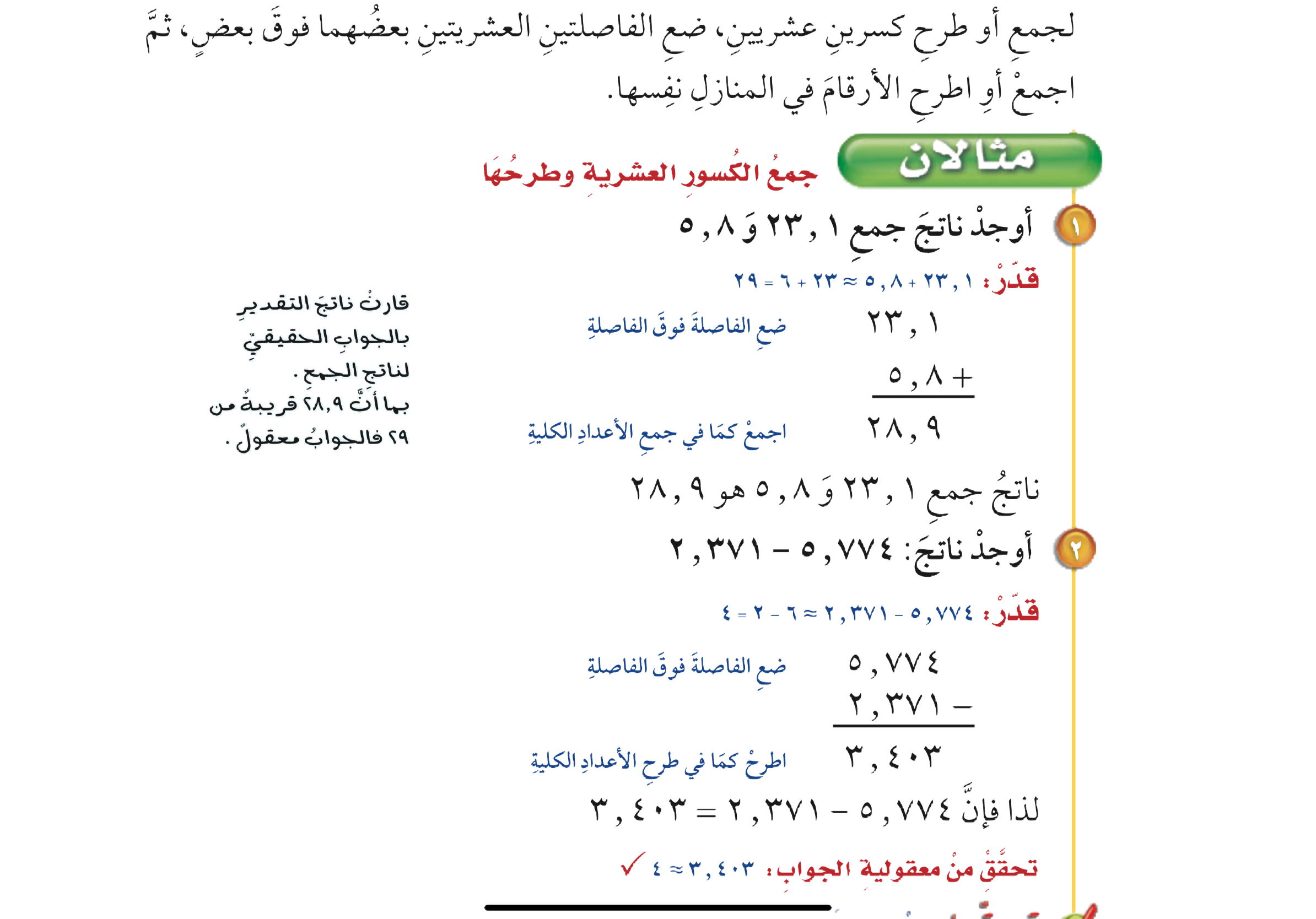 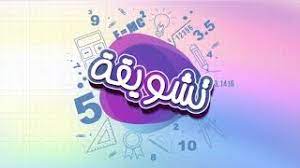 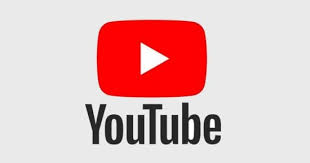 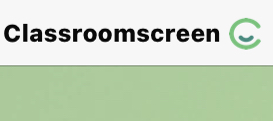 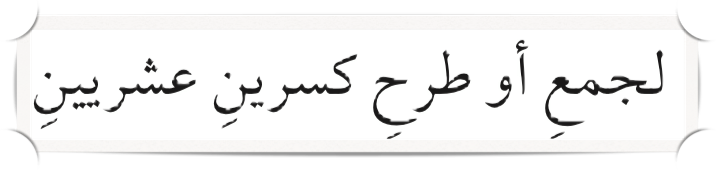 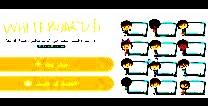 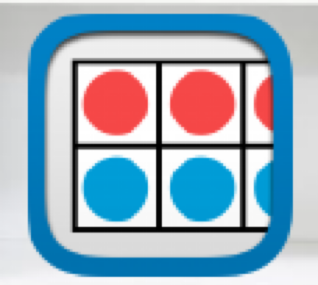 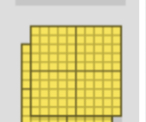 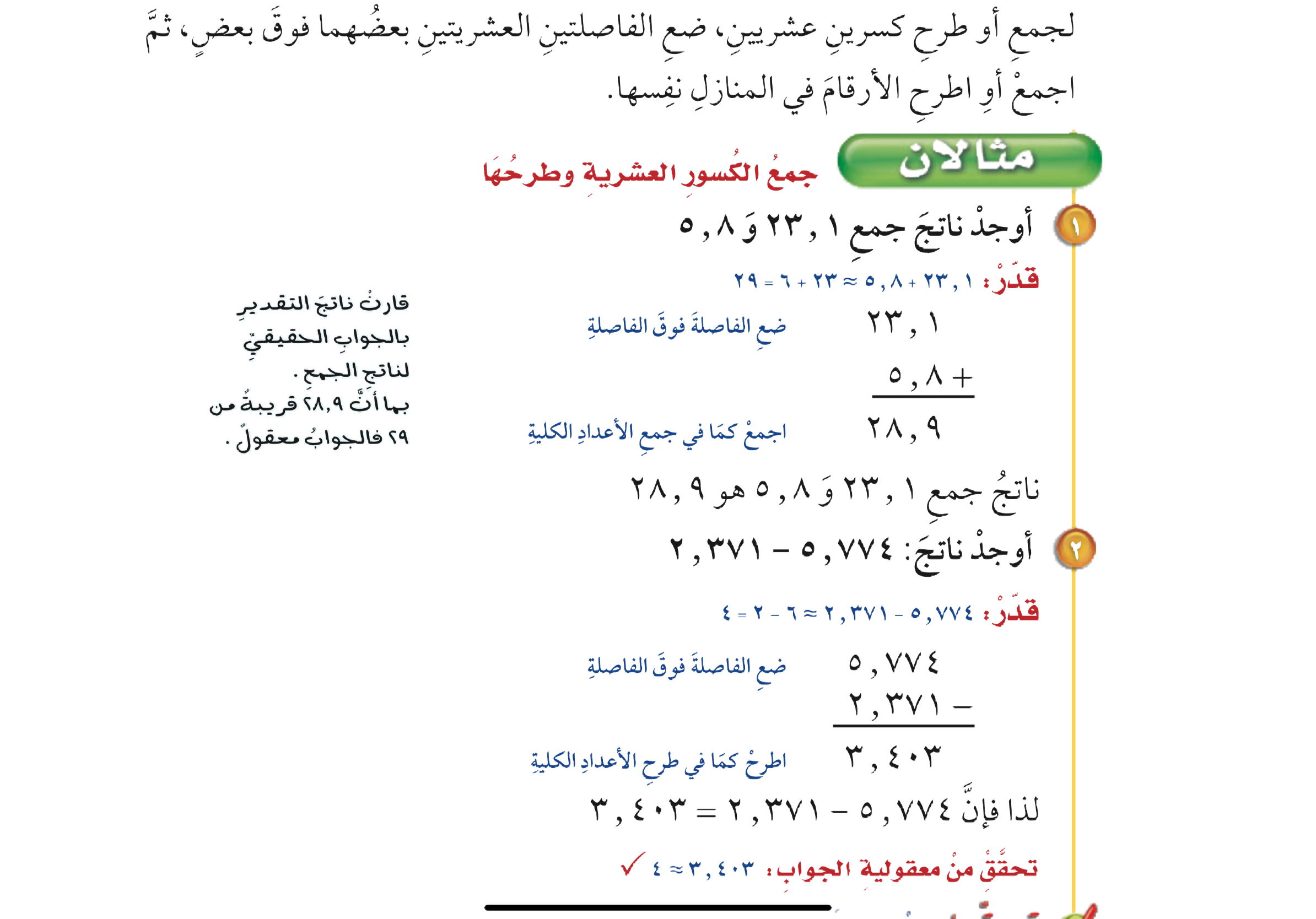 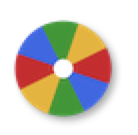 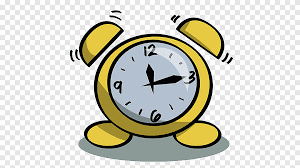 أدوات
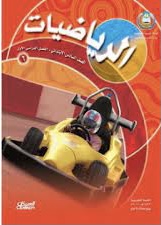 تحقق من فهمك
مثالان
نشاط
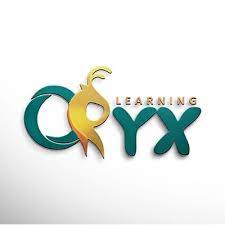 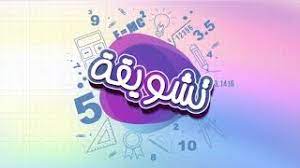 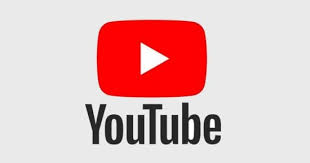 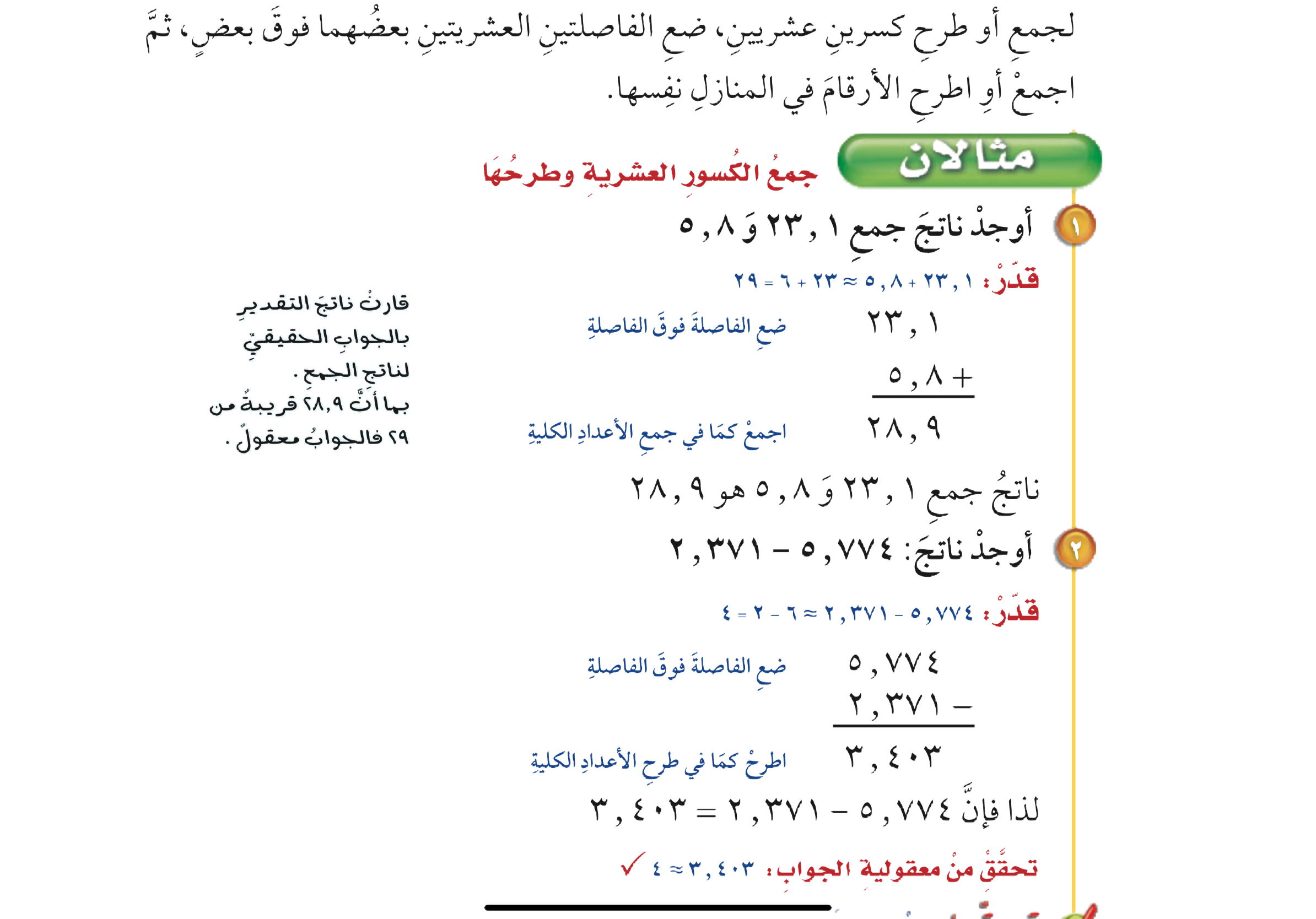 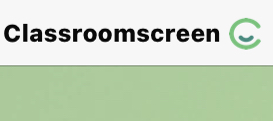 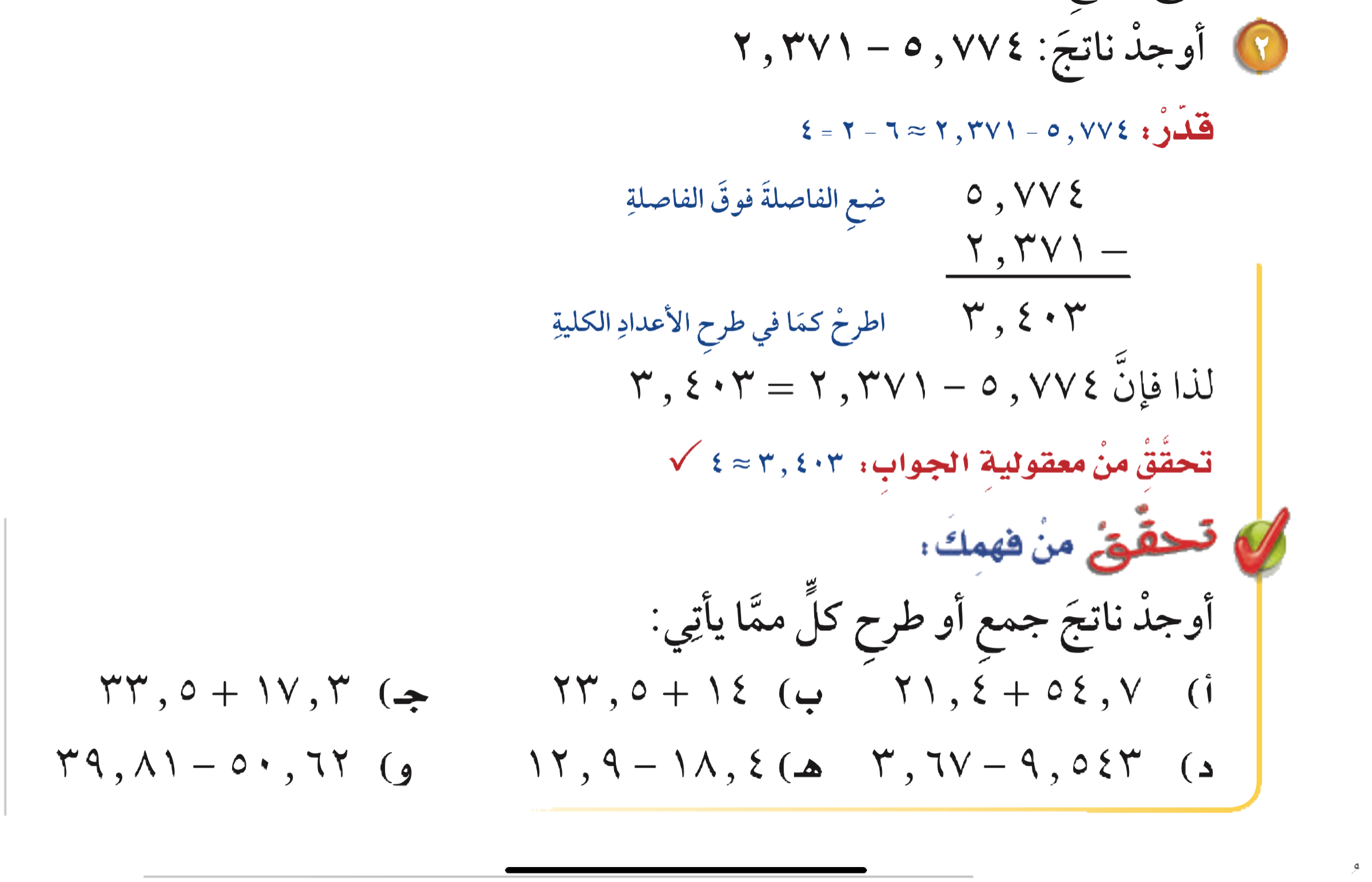 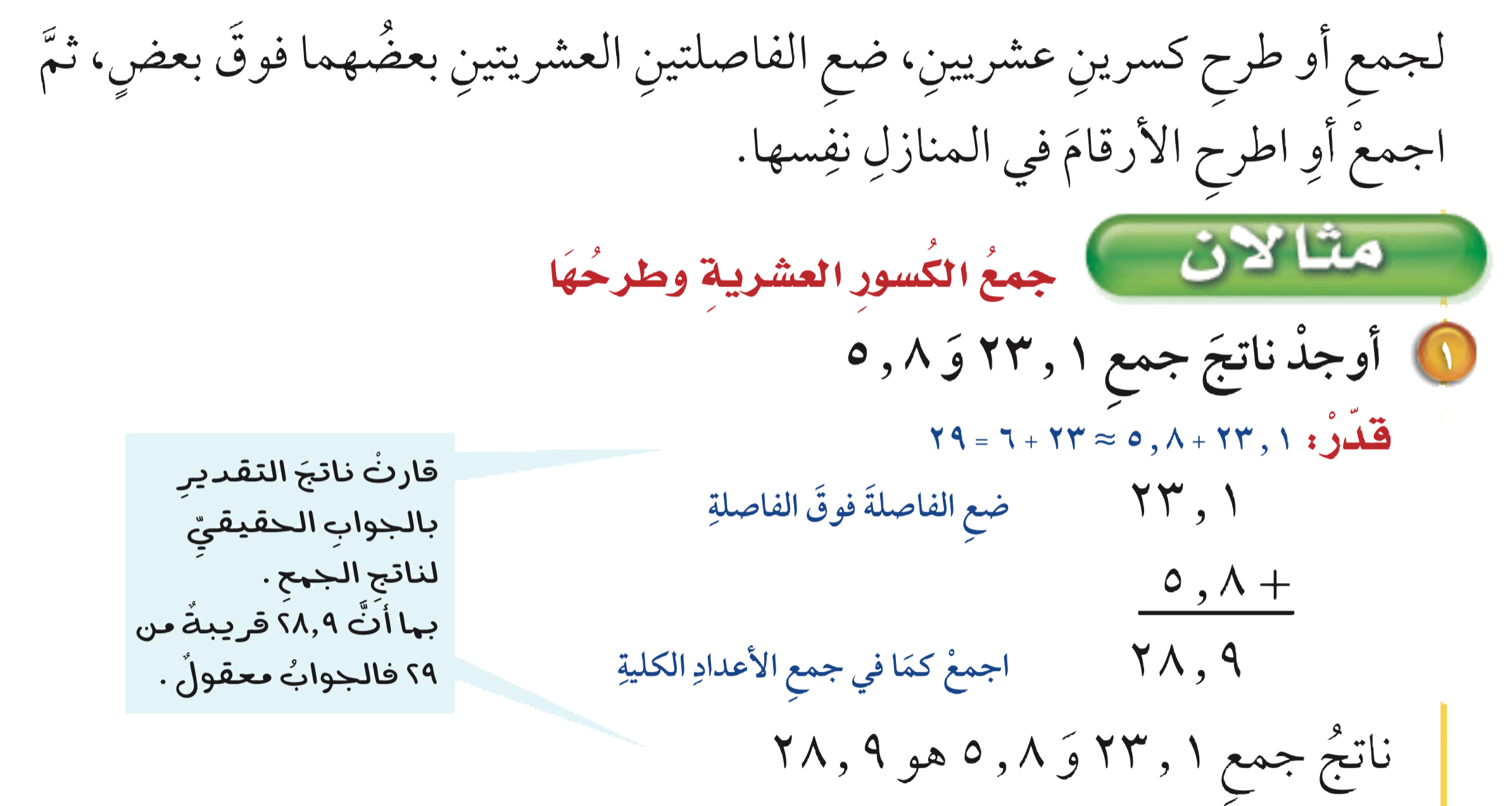 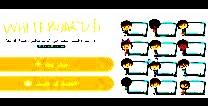 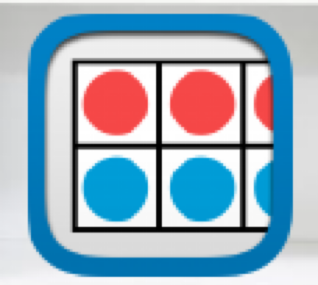 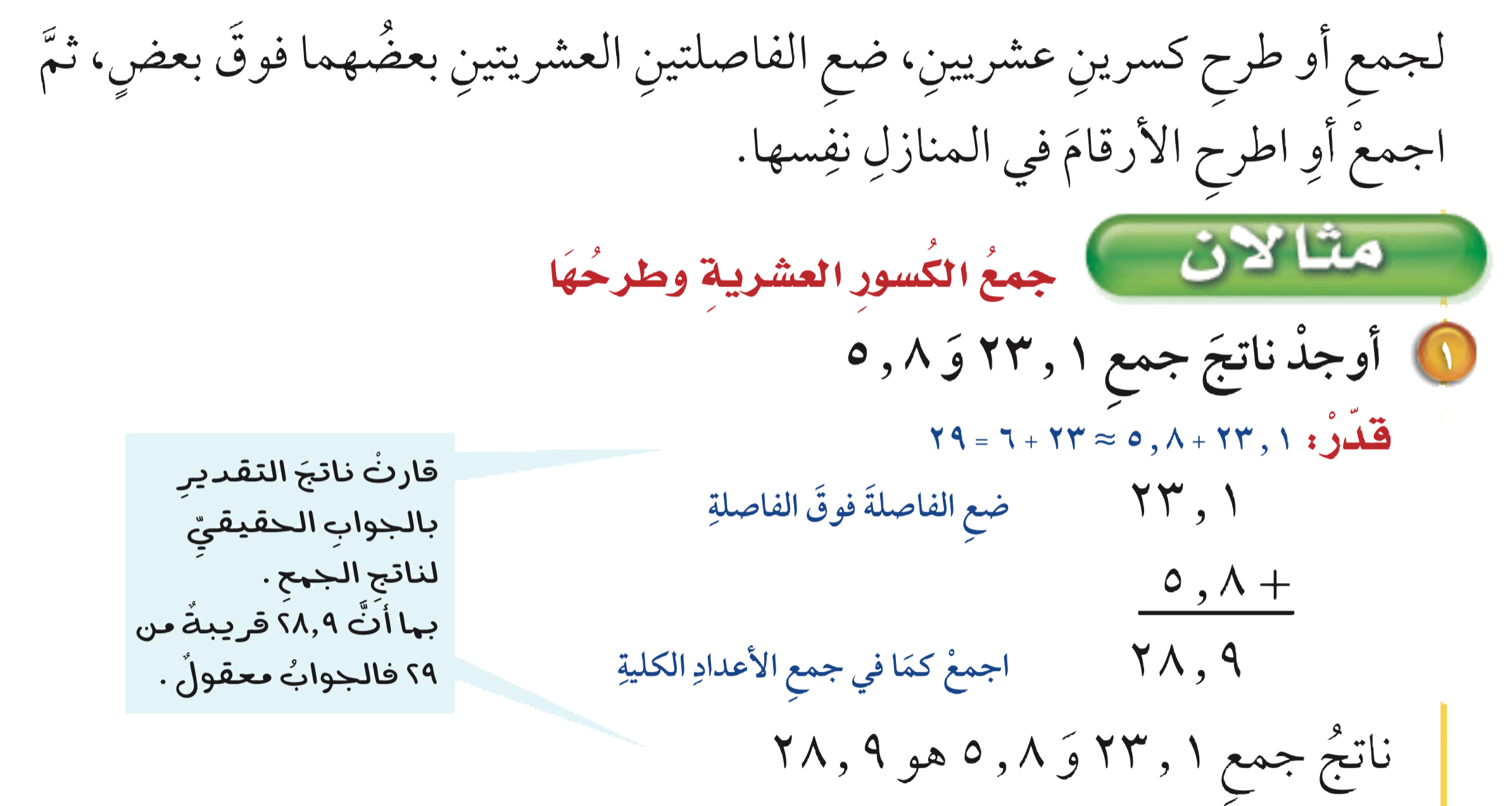 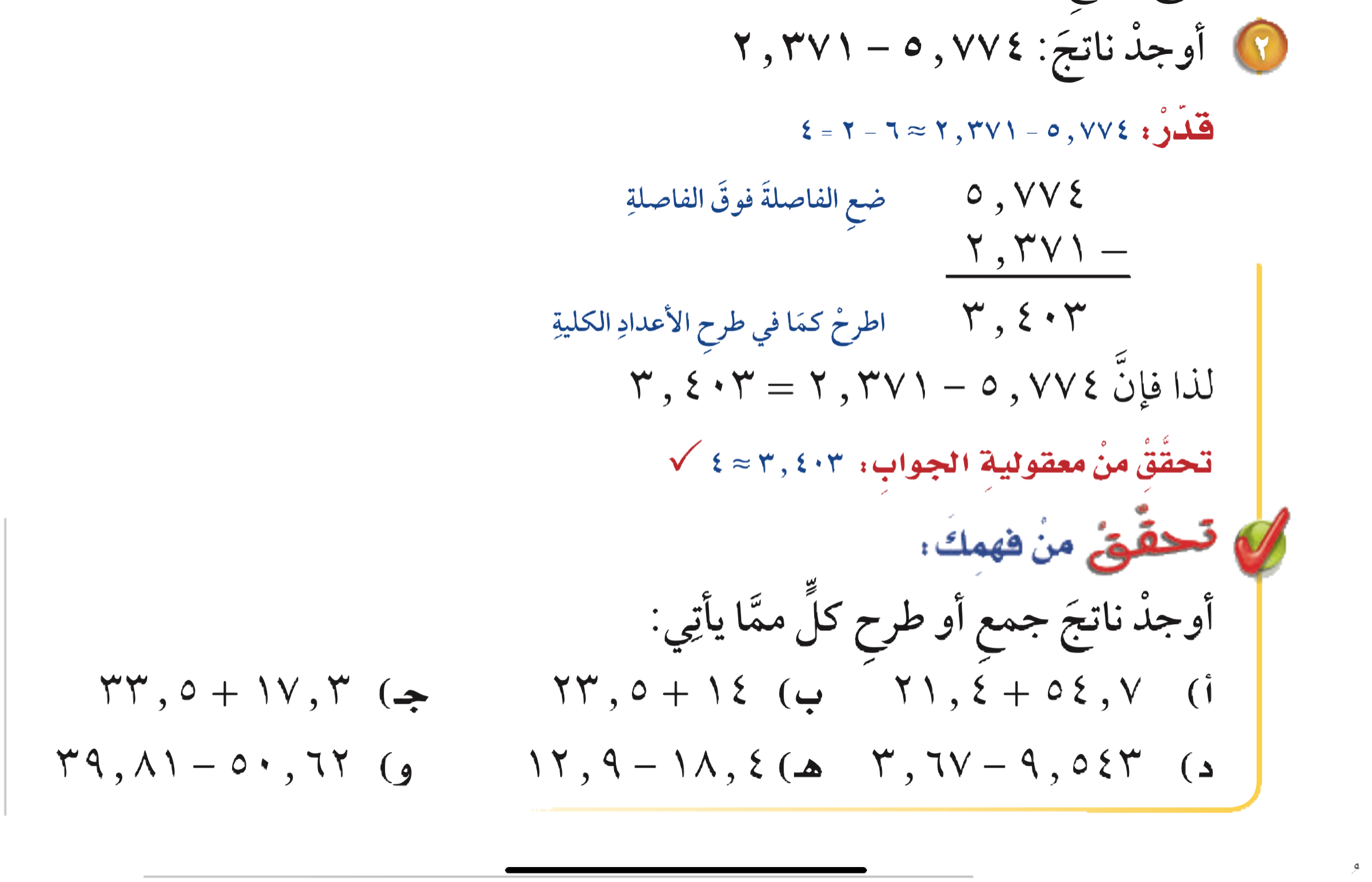 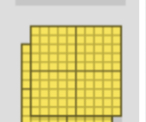 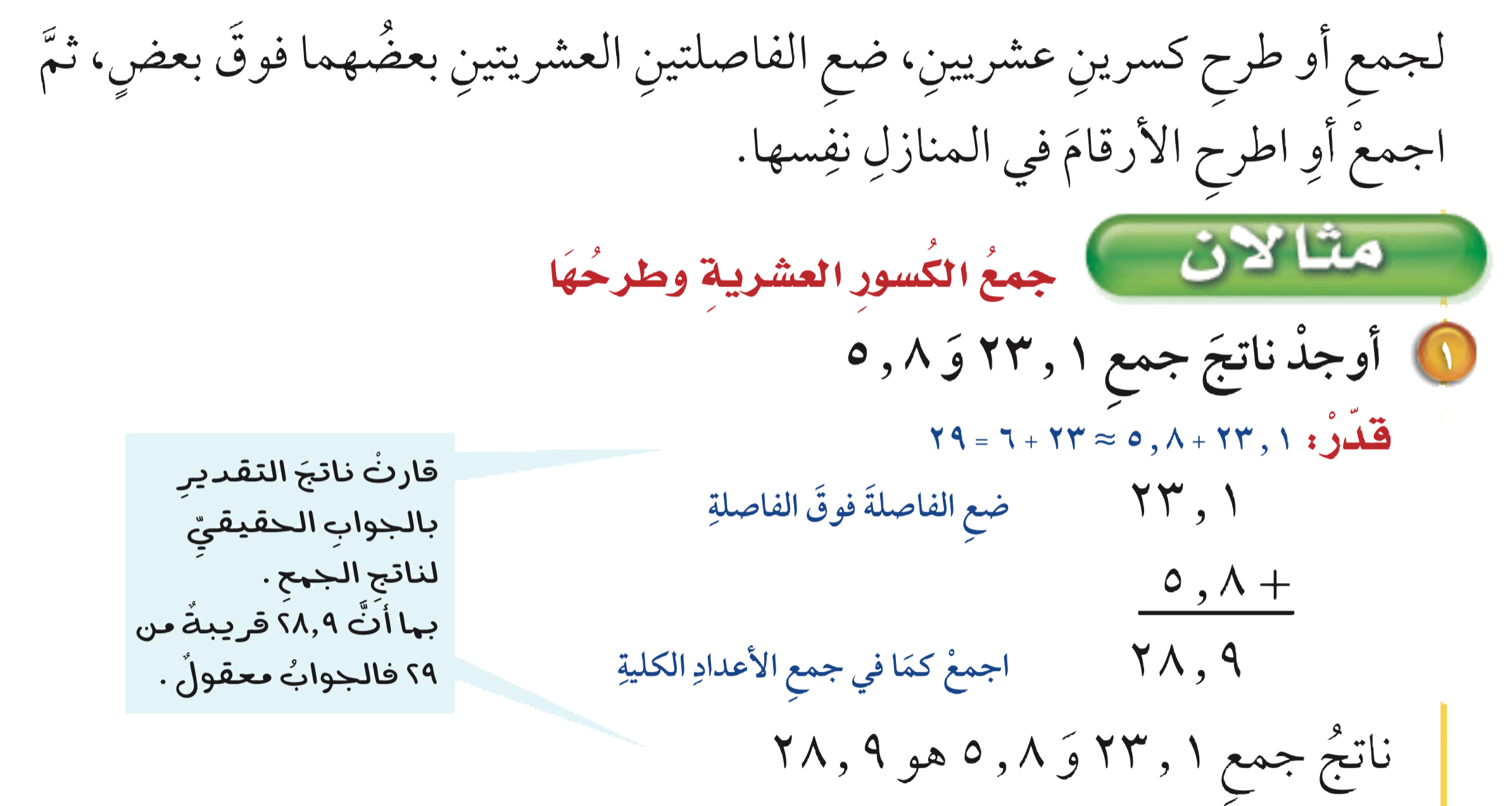 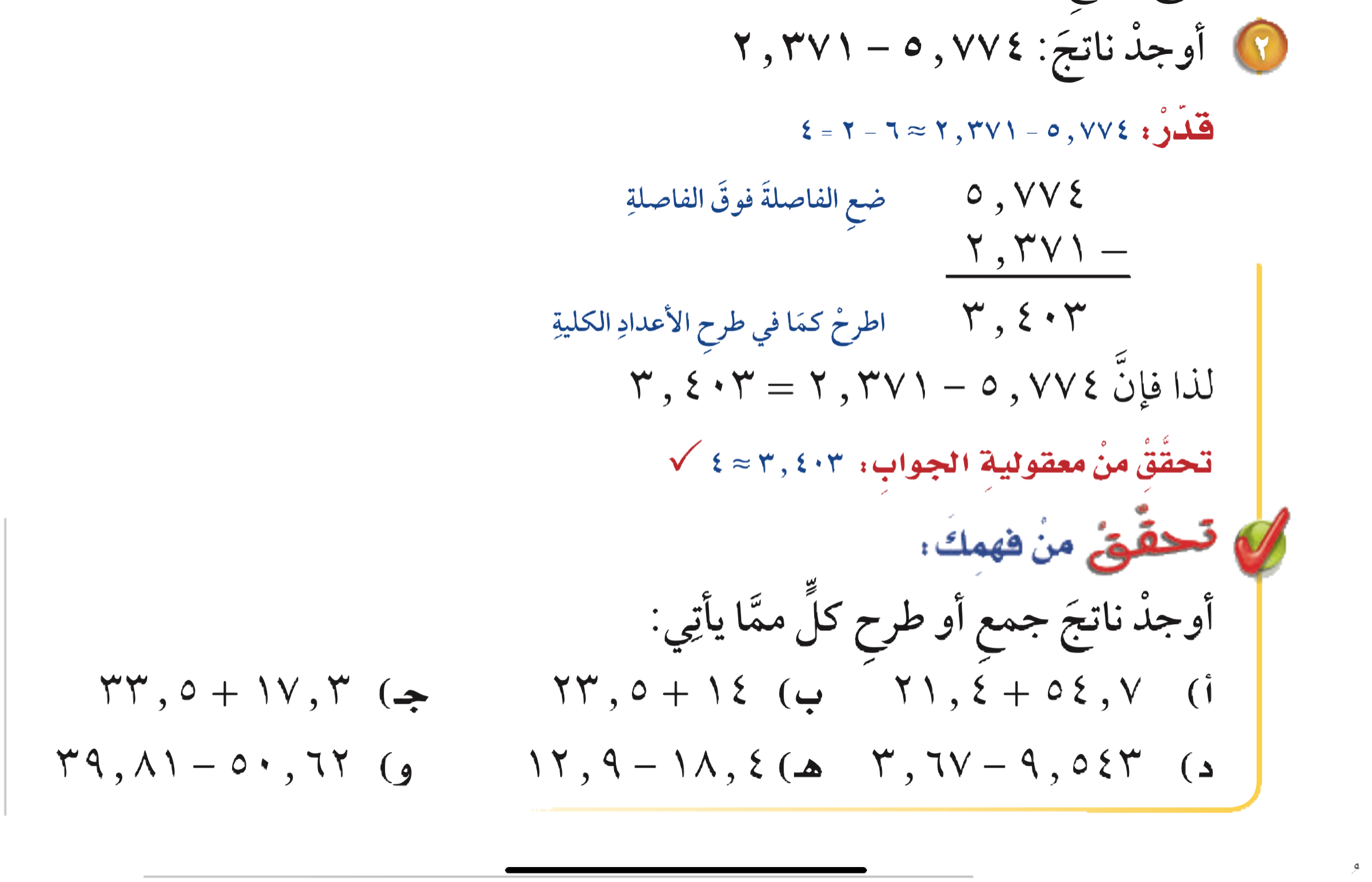 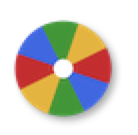 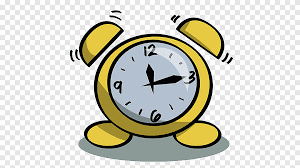 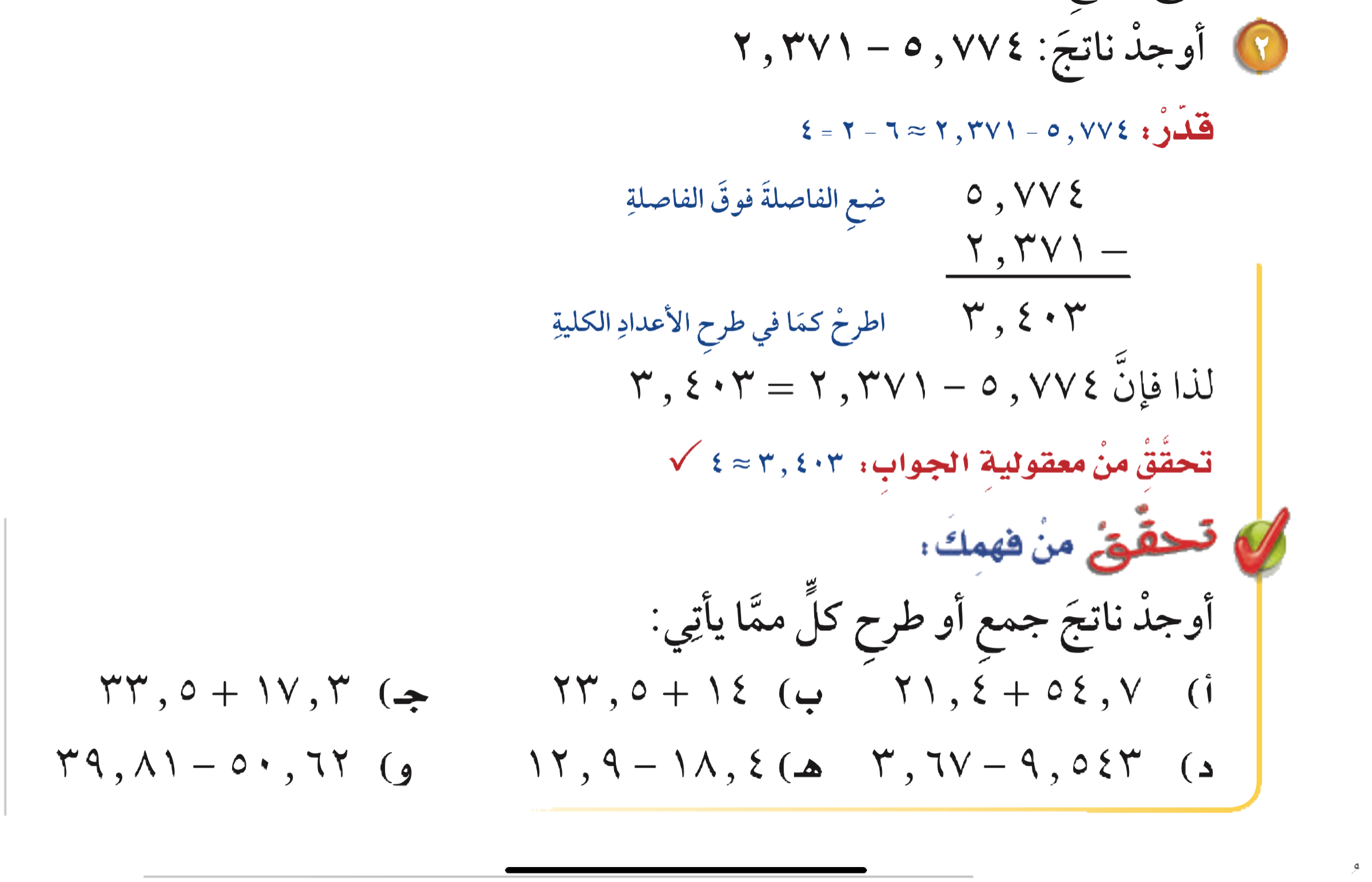 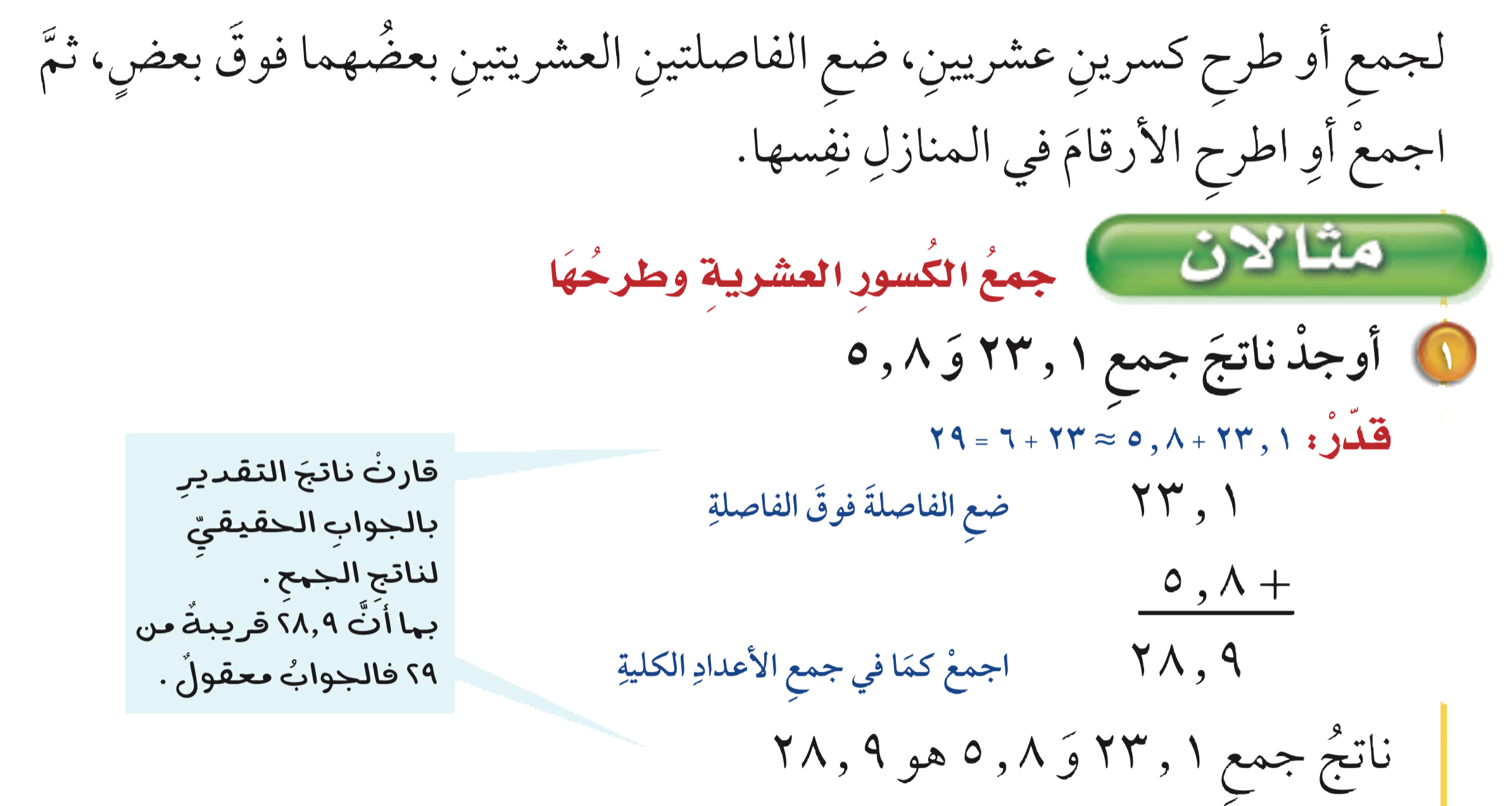 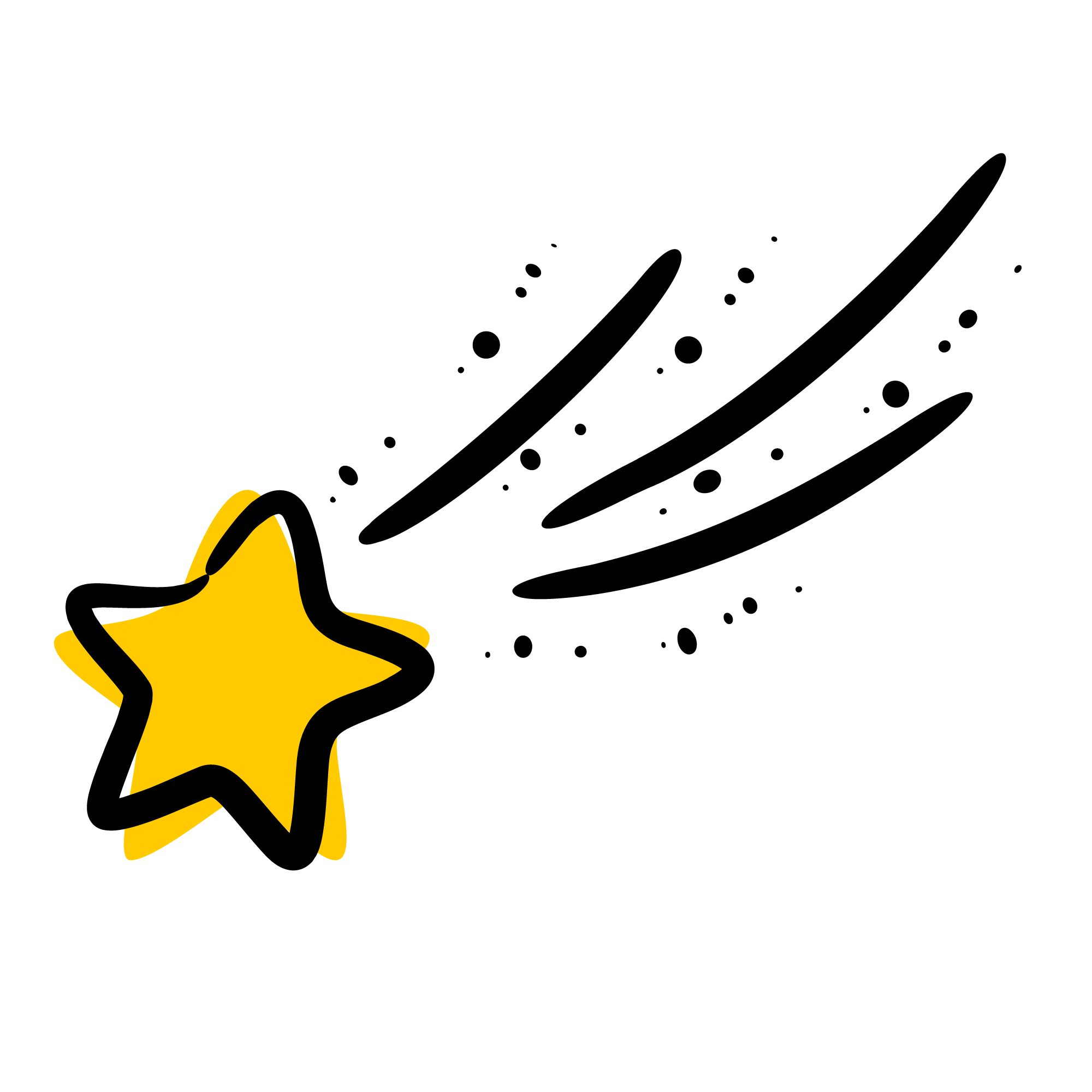 أدوات
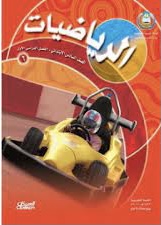 الحل
نشاط
تحقق من فهمك
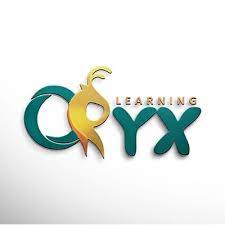 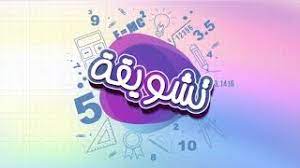 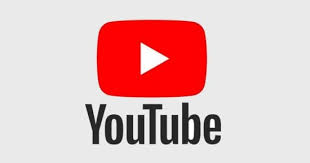 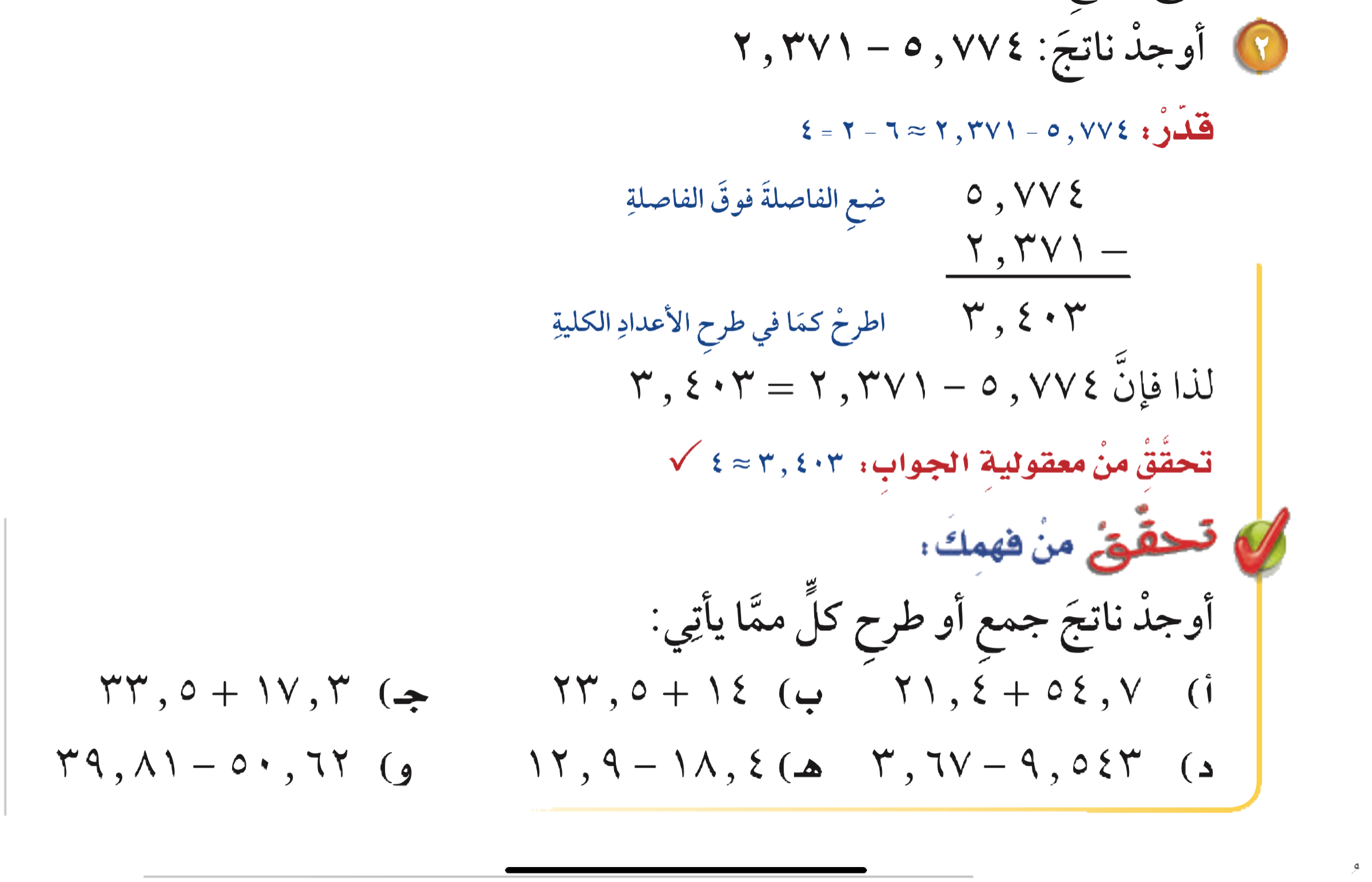 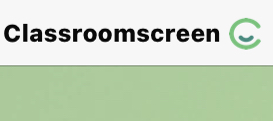 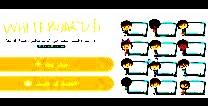 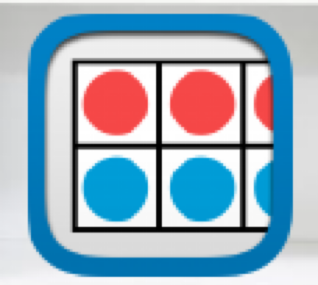 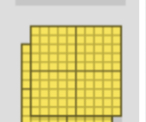 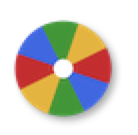 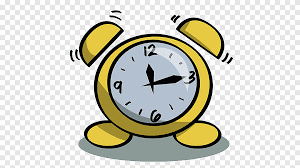 أدوات
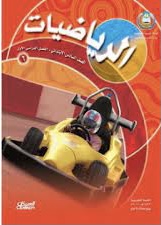 نشاط
تحقق من فهمك
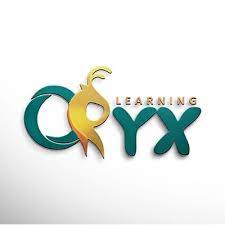 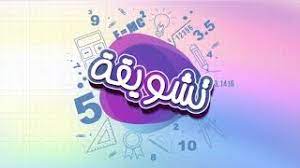 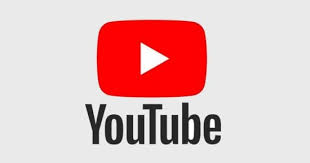 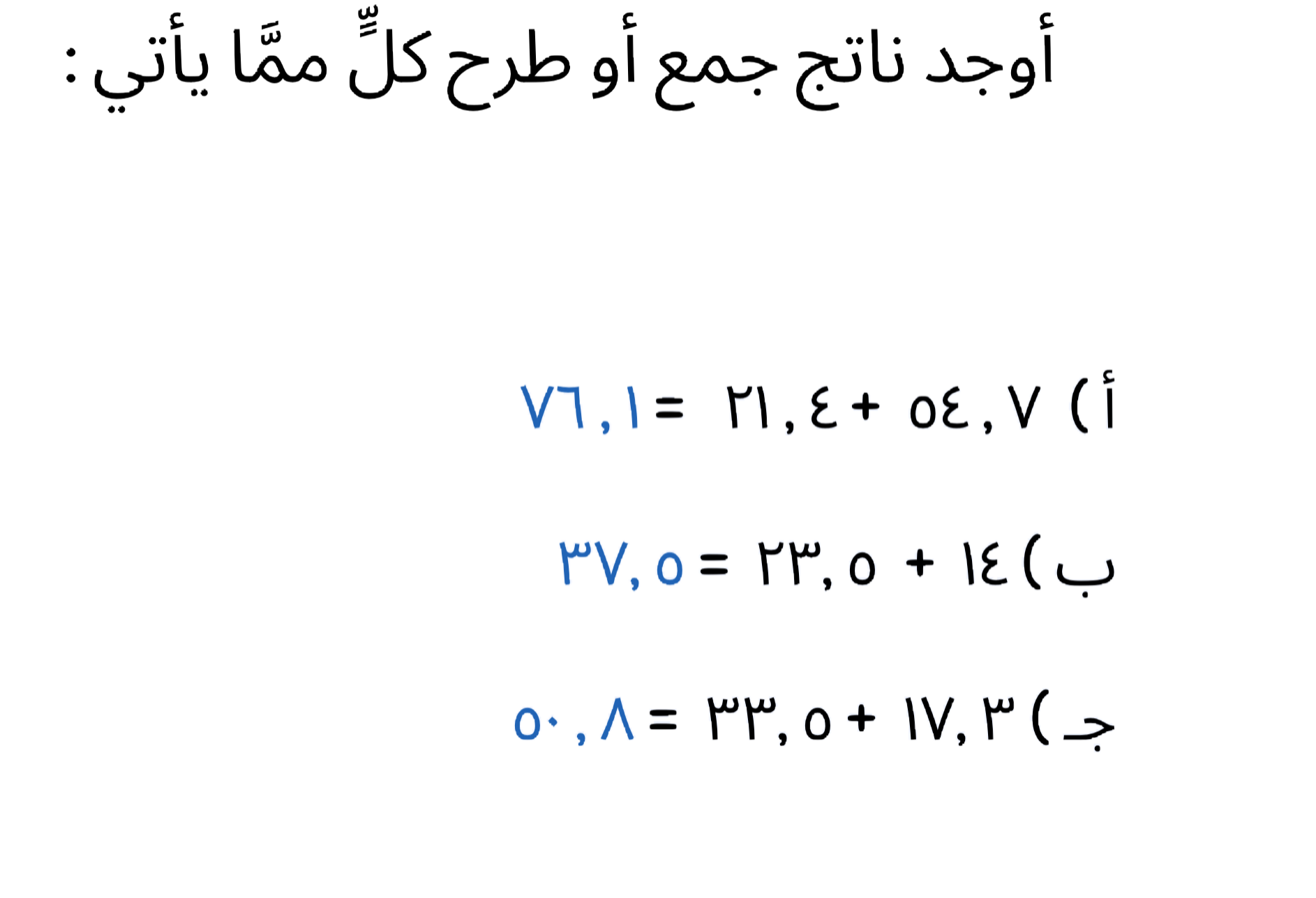 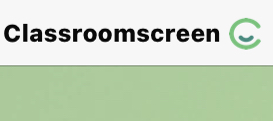 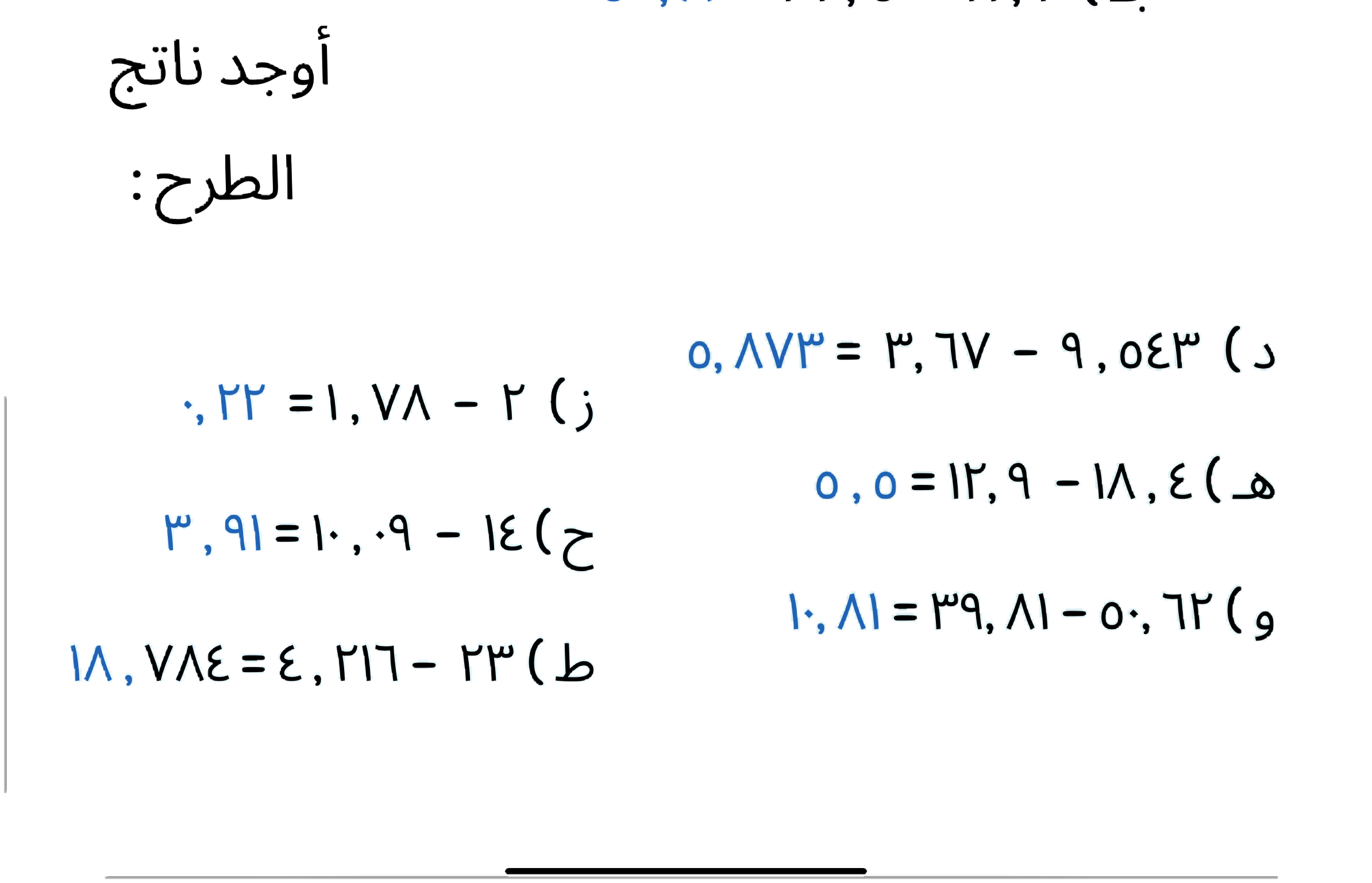 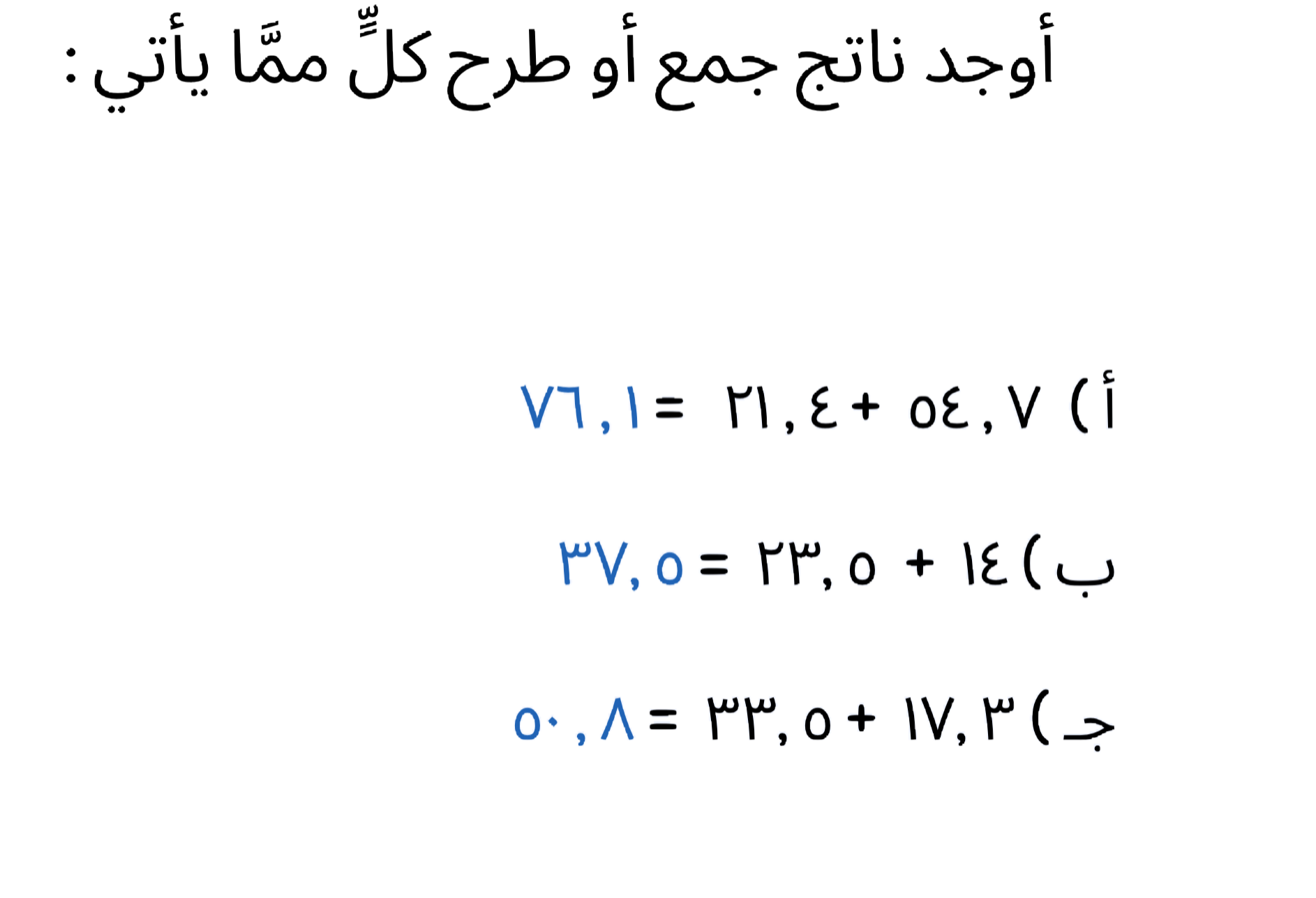 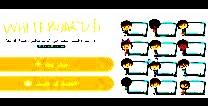 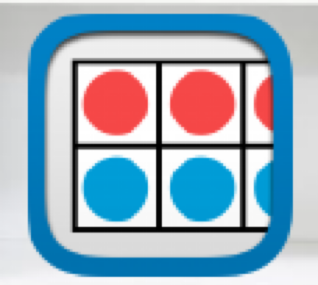 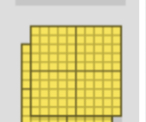 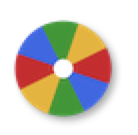 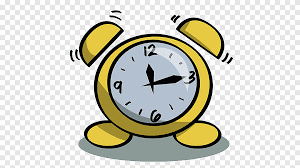 أدوات
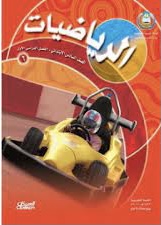 تحقق من فهمك
مثال
نشاط
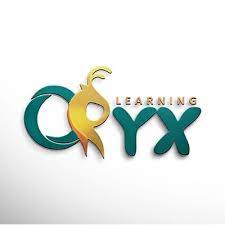 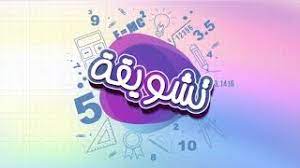 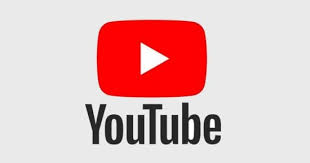 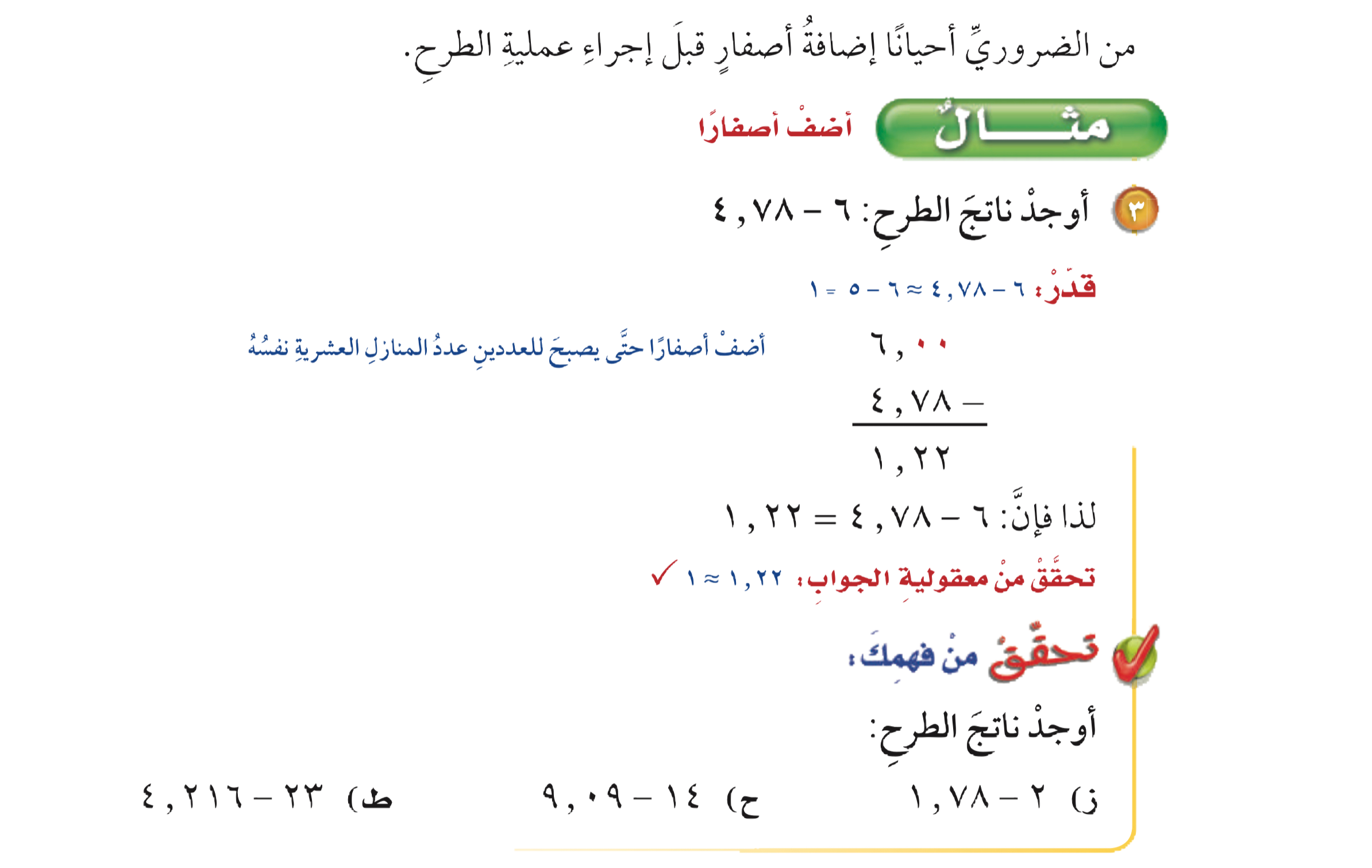 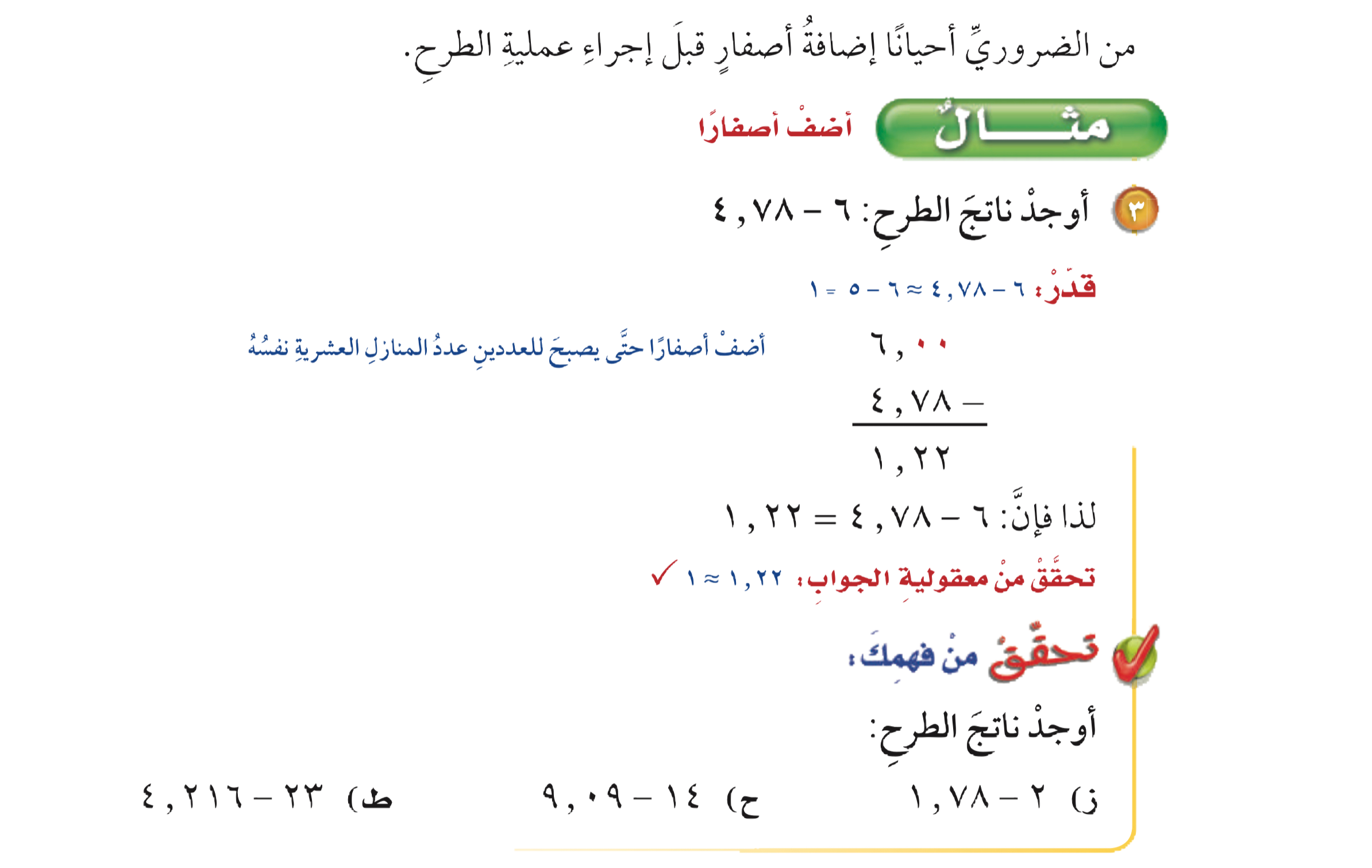 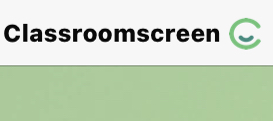 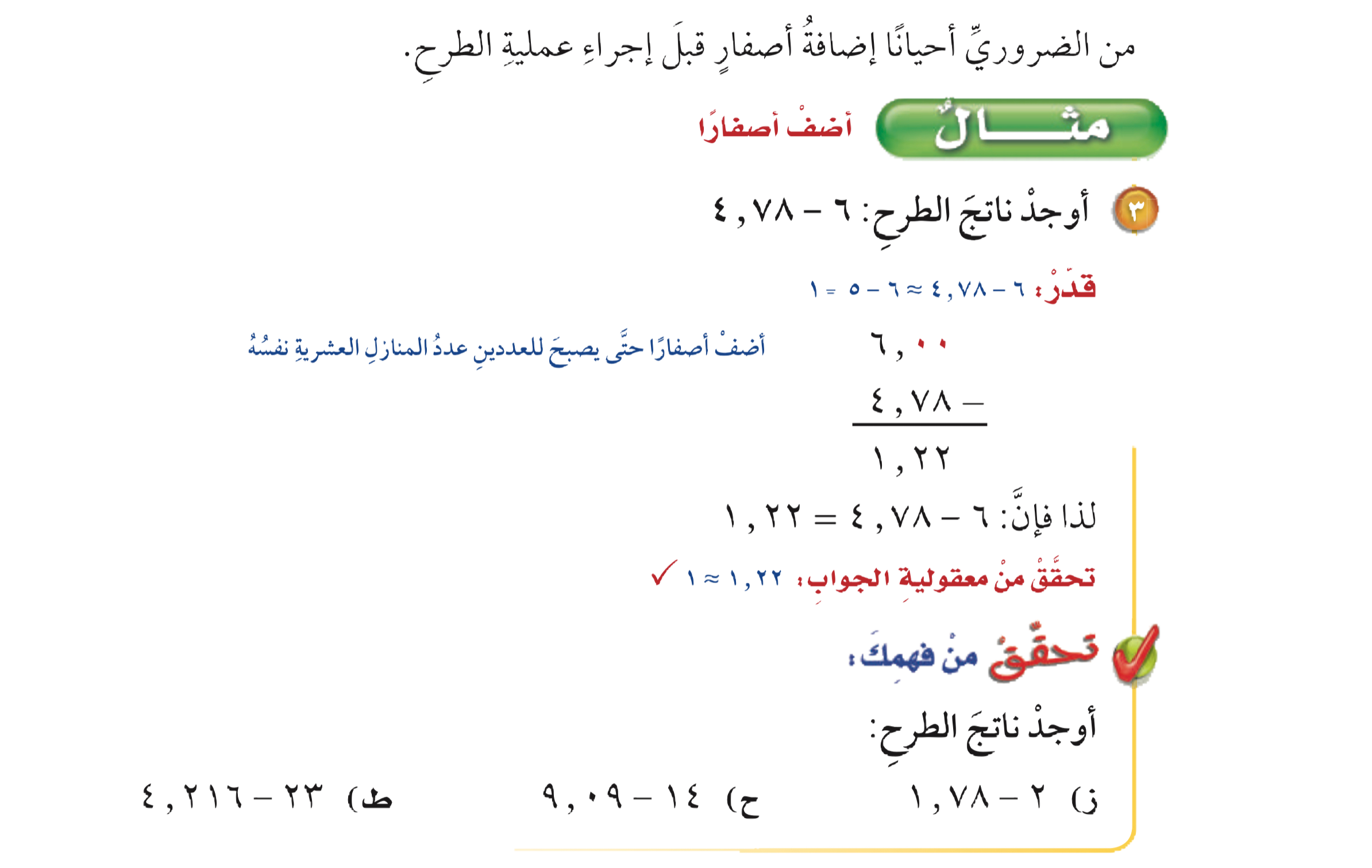 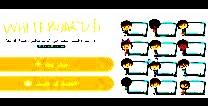 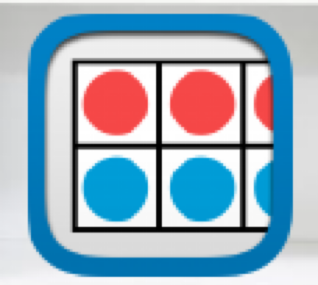 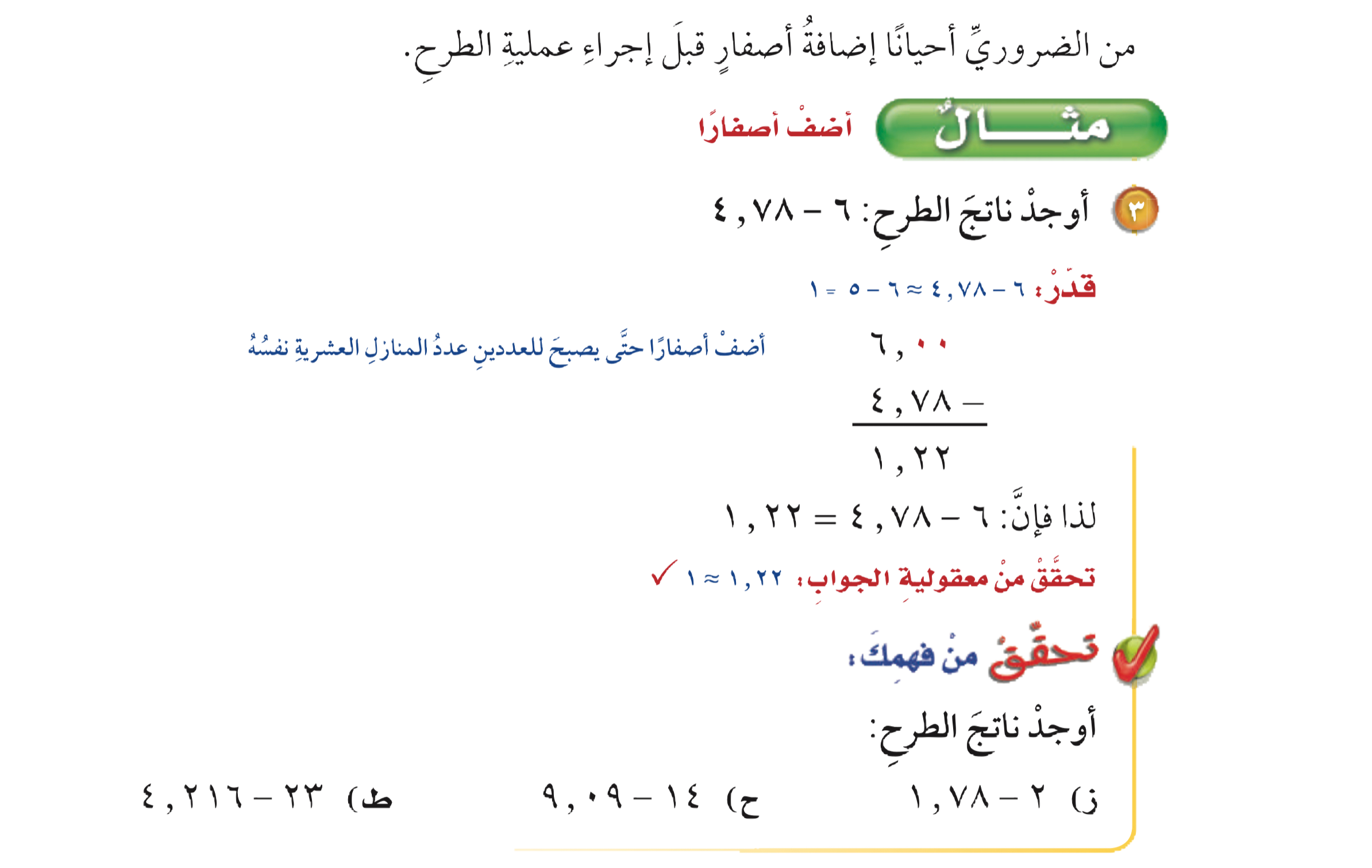 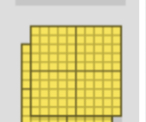 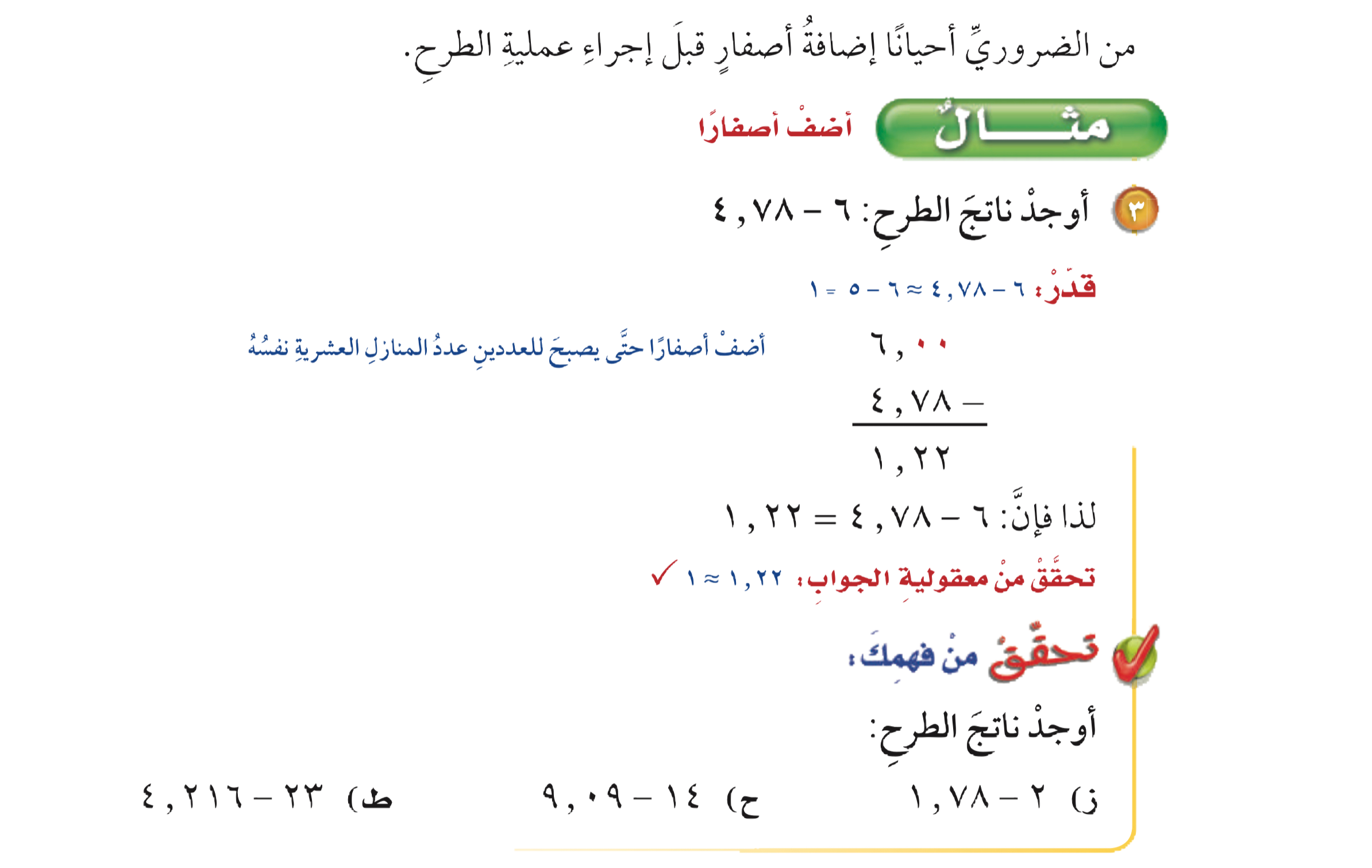 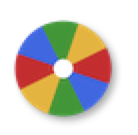 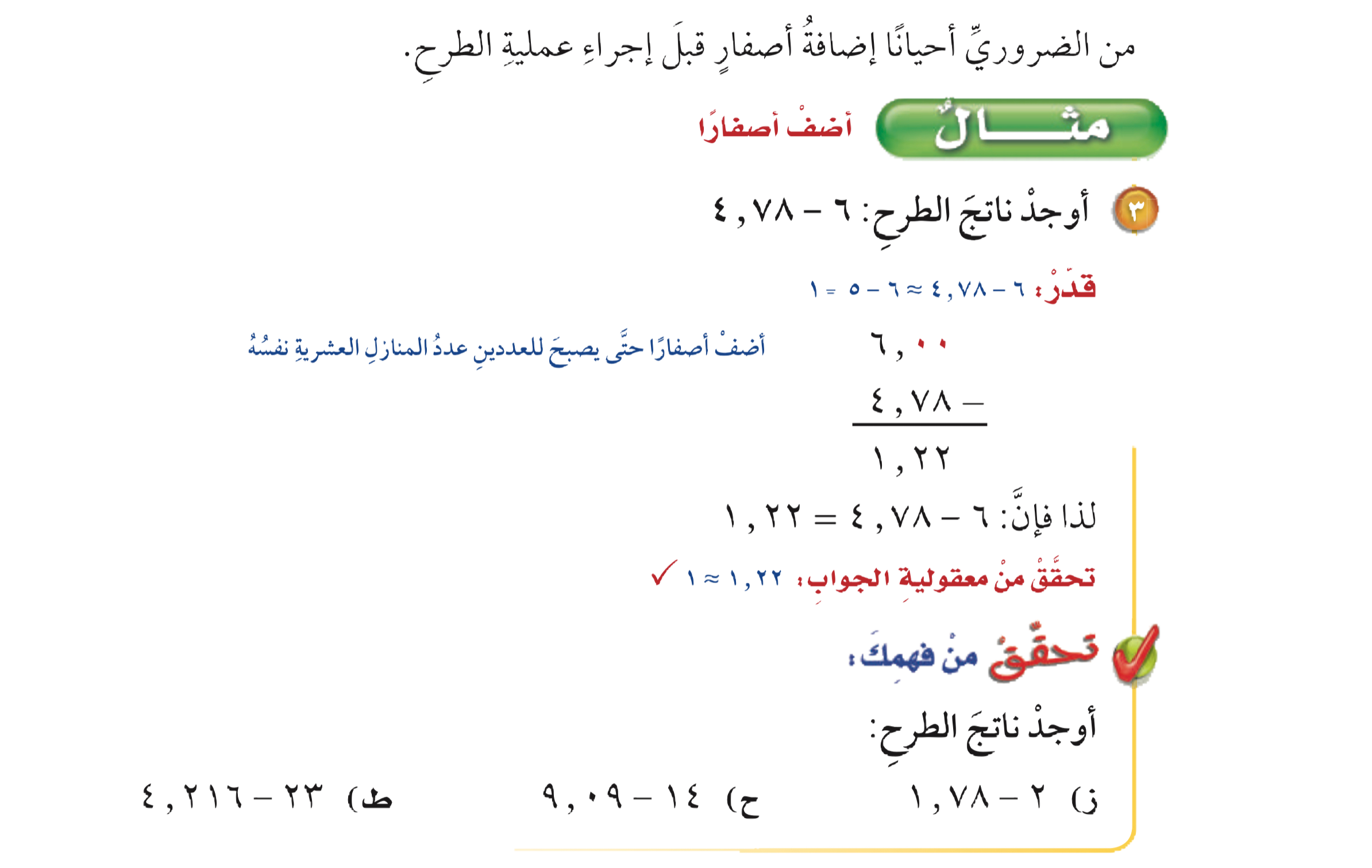 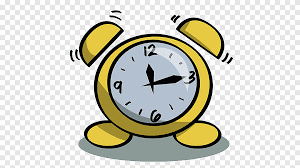 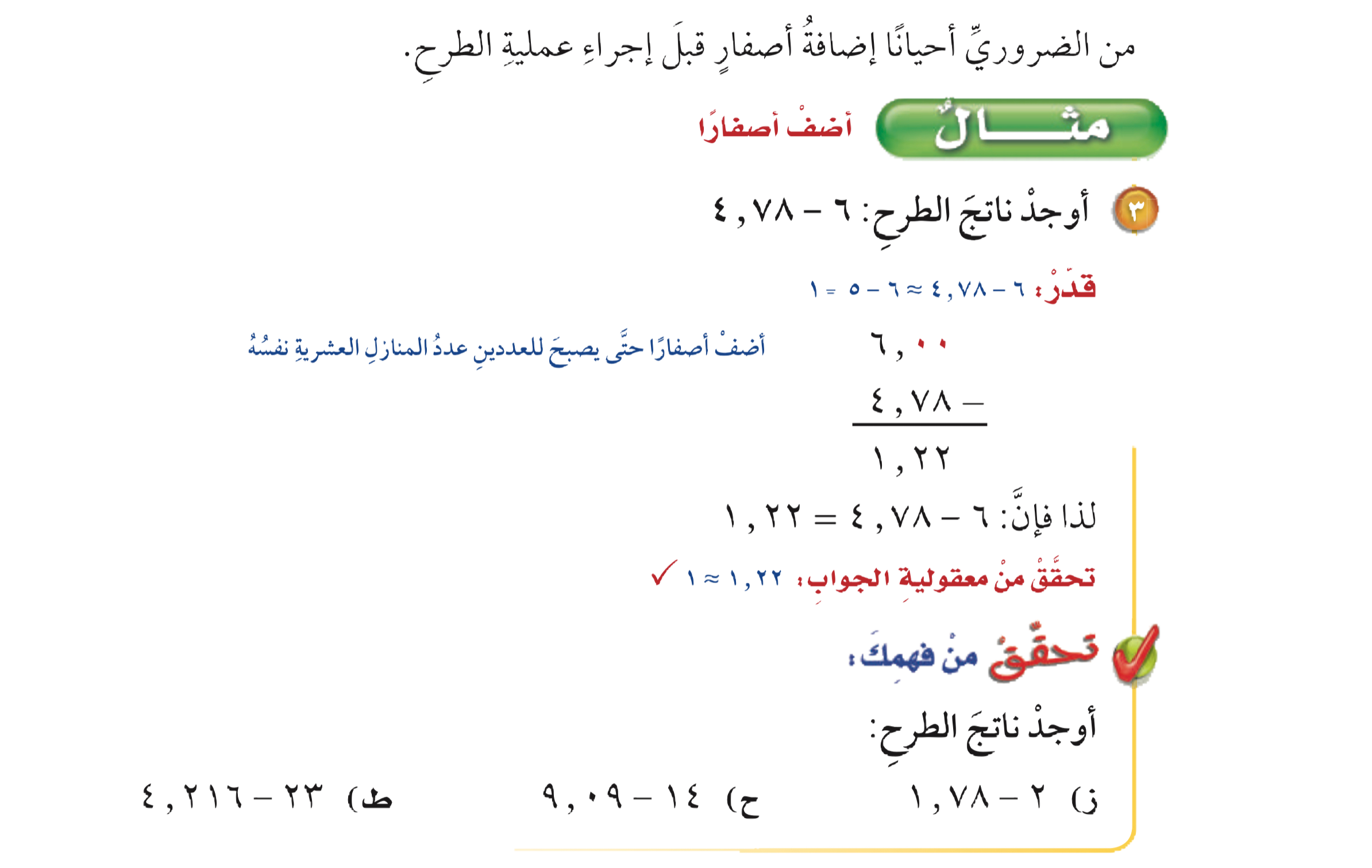 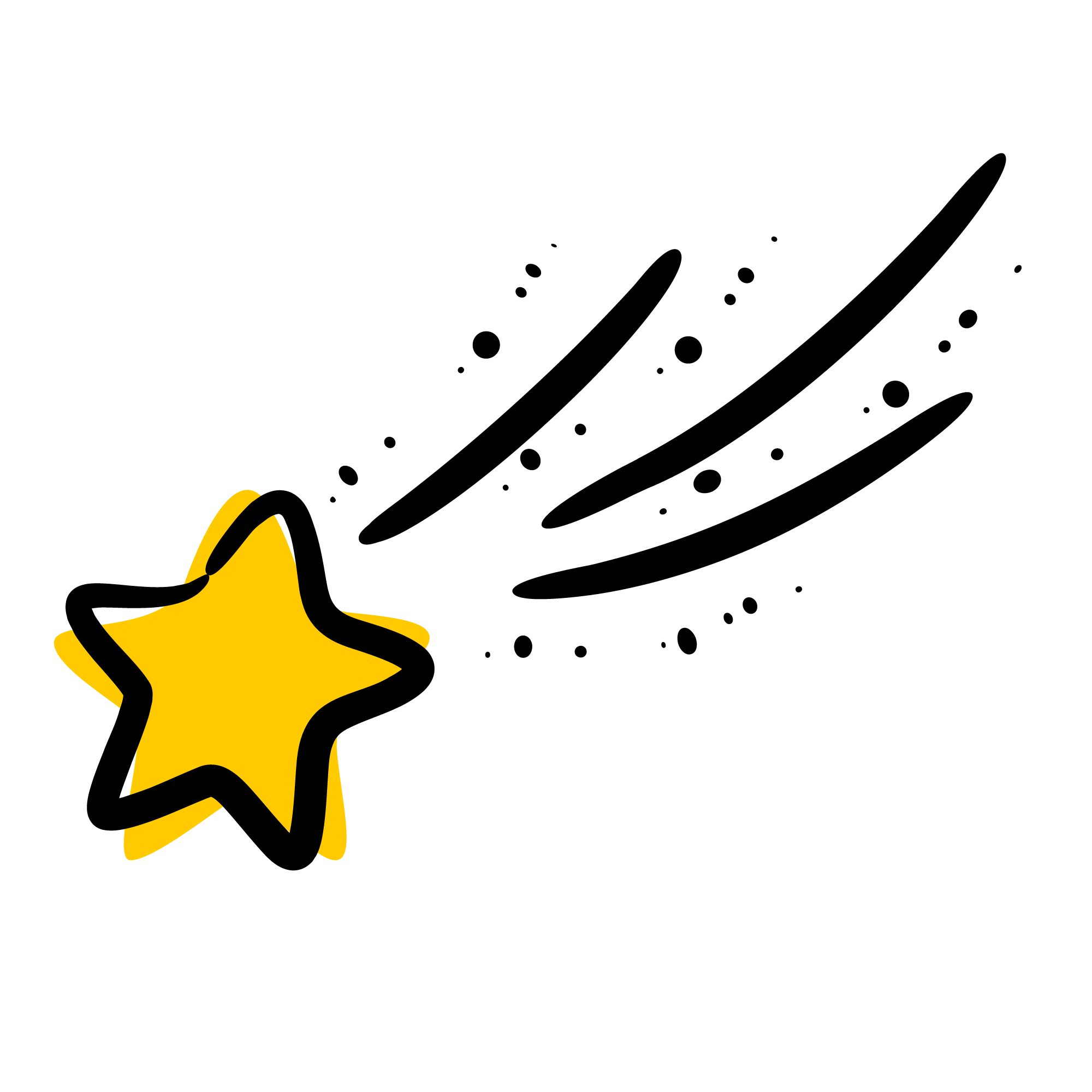 أدوات
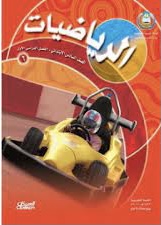 الحل
نشاط
تحقق من فهمك
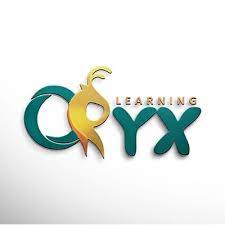 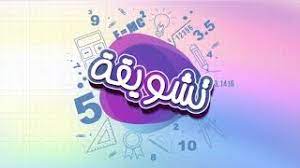 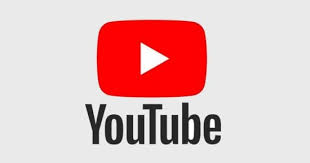 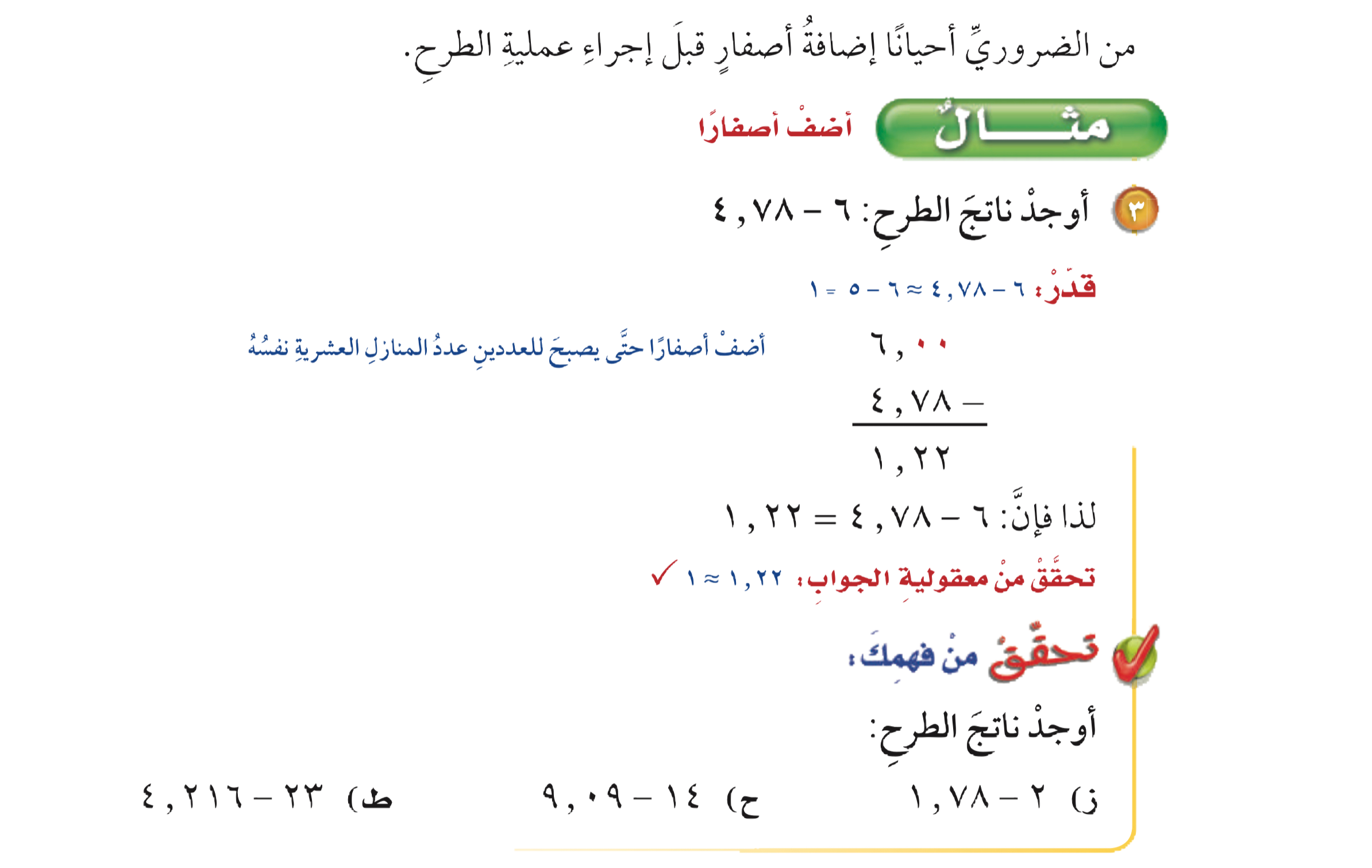 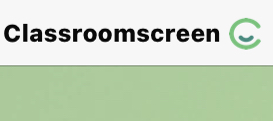 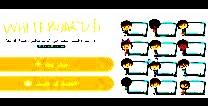 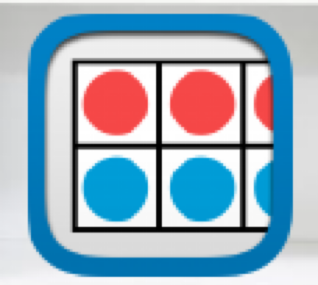 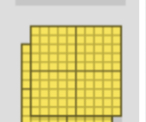 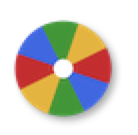 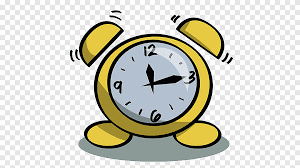 أدوات
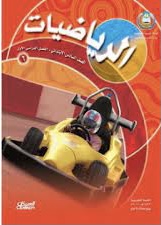 نشاط
تحقق من فهمك
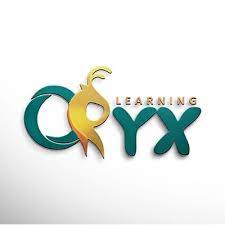 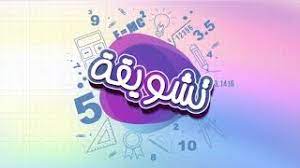 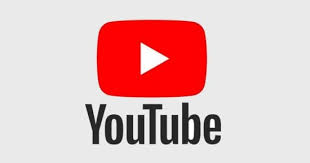 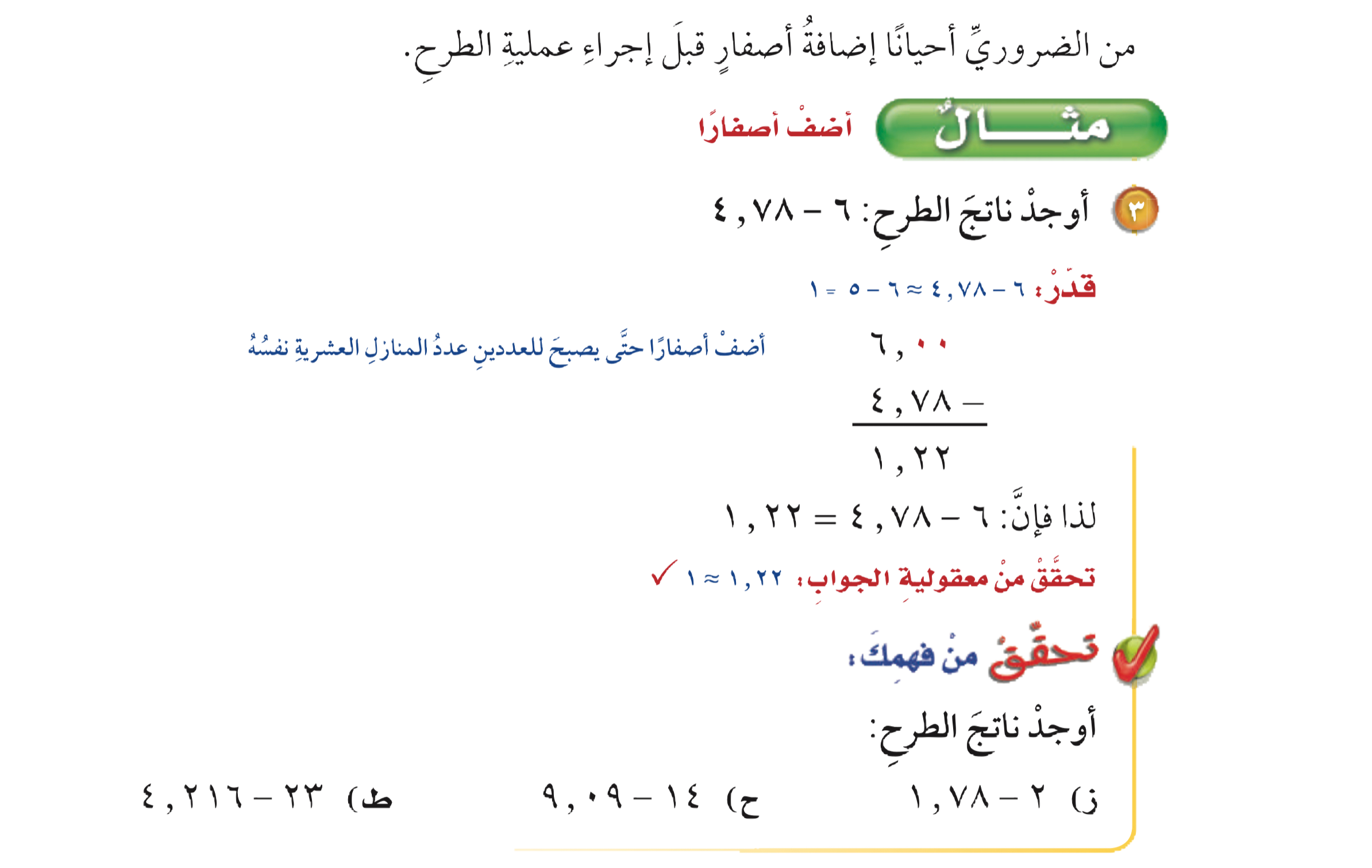 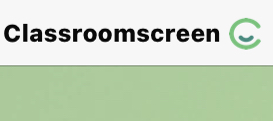 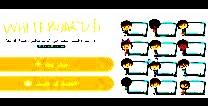 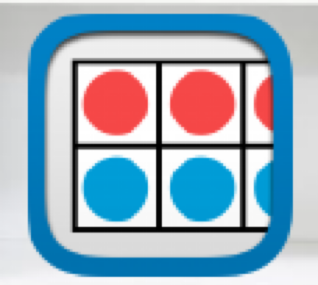 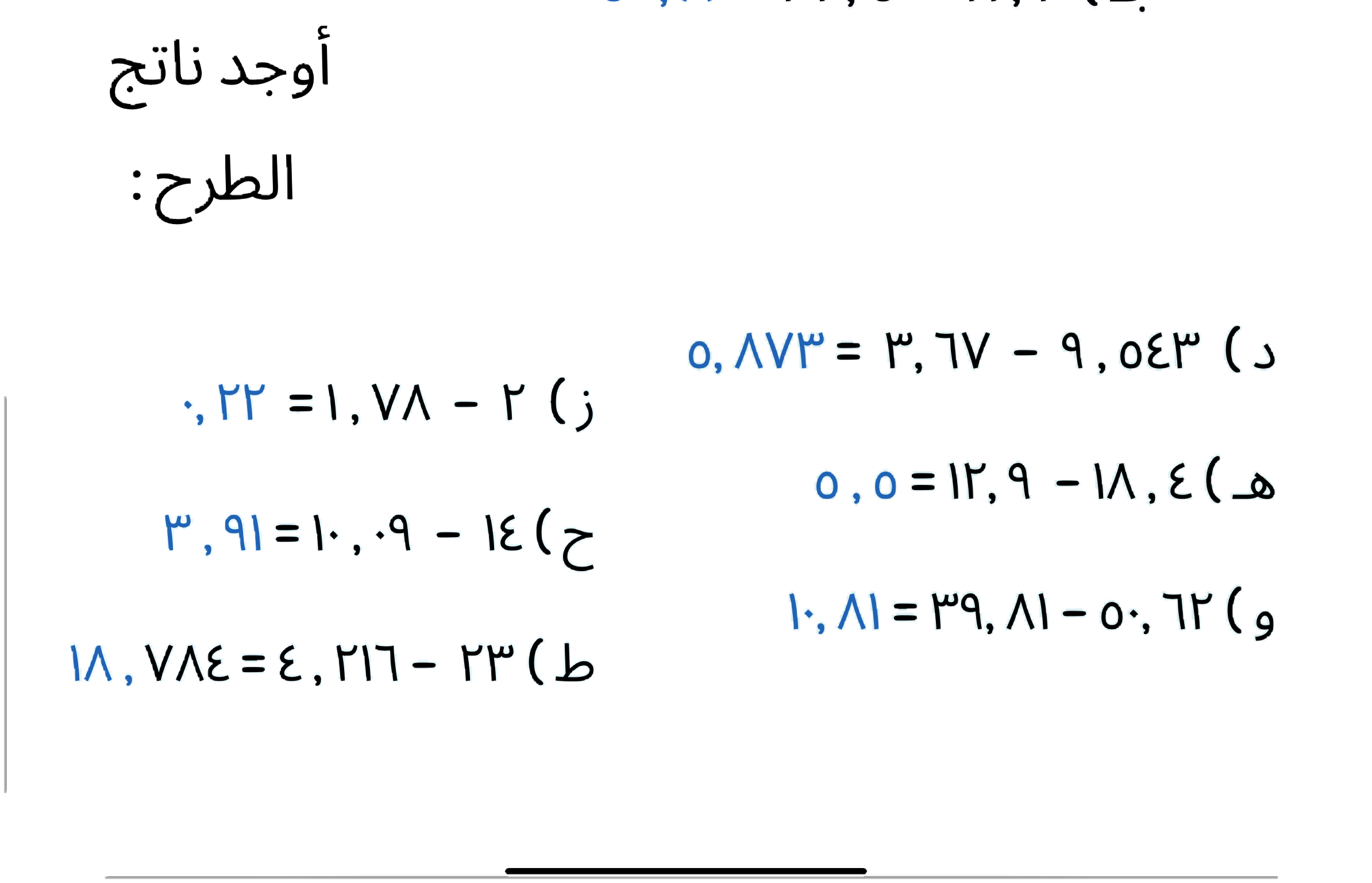 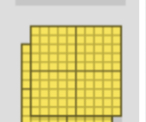 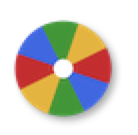 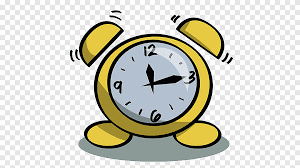 أدوات
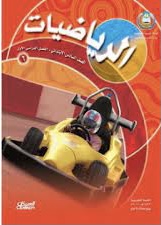 تحقق من فهمك
نشاط
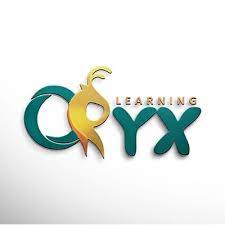 مثال من واقع الحياة
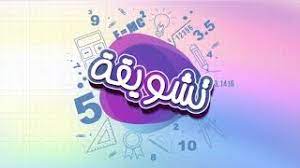 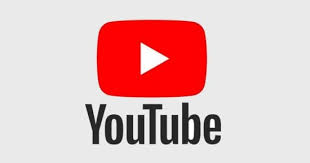 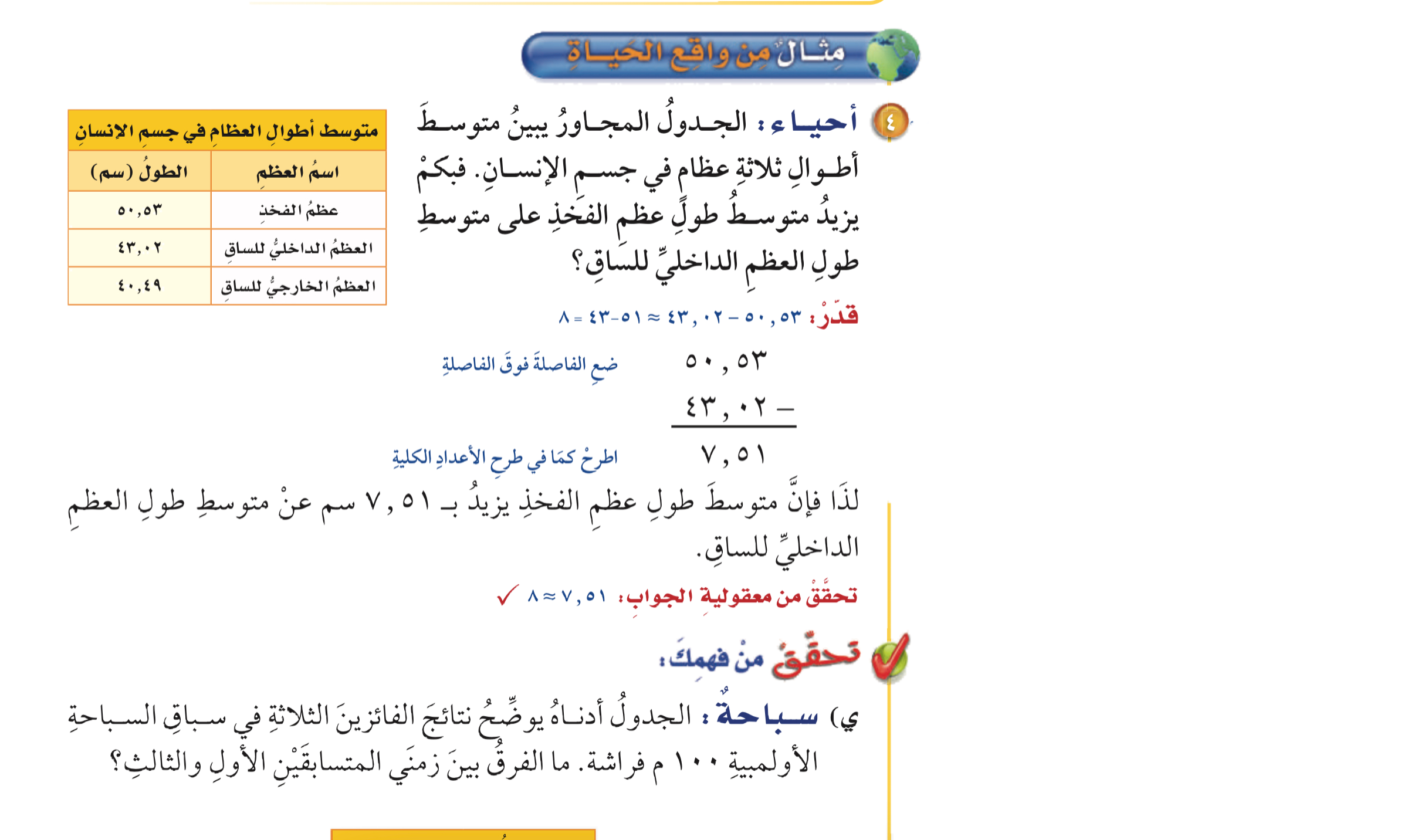 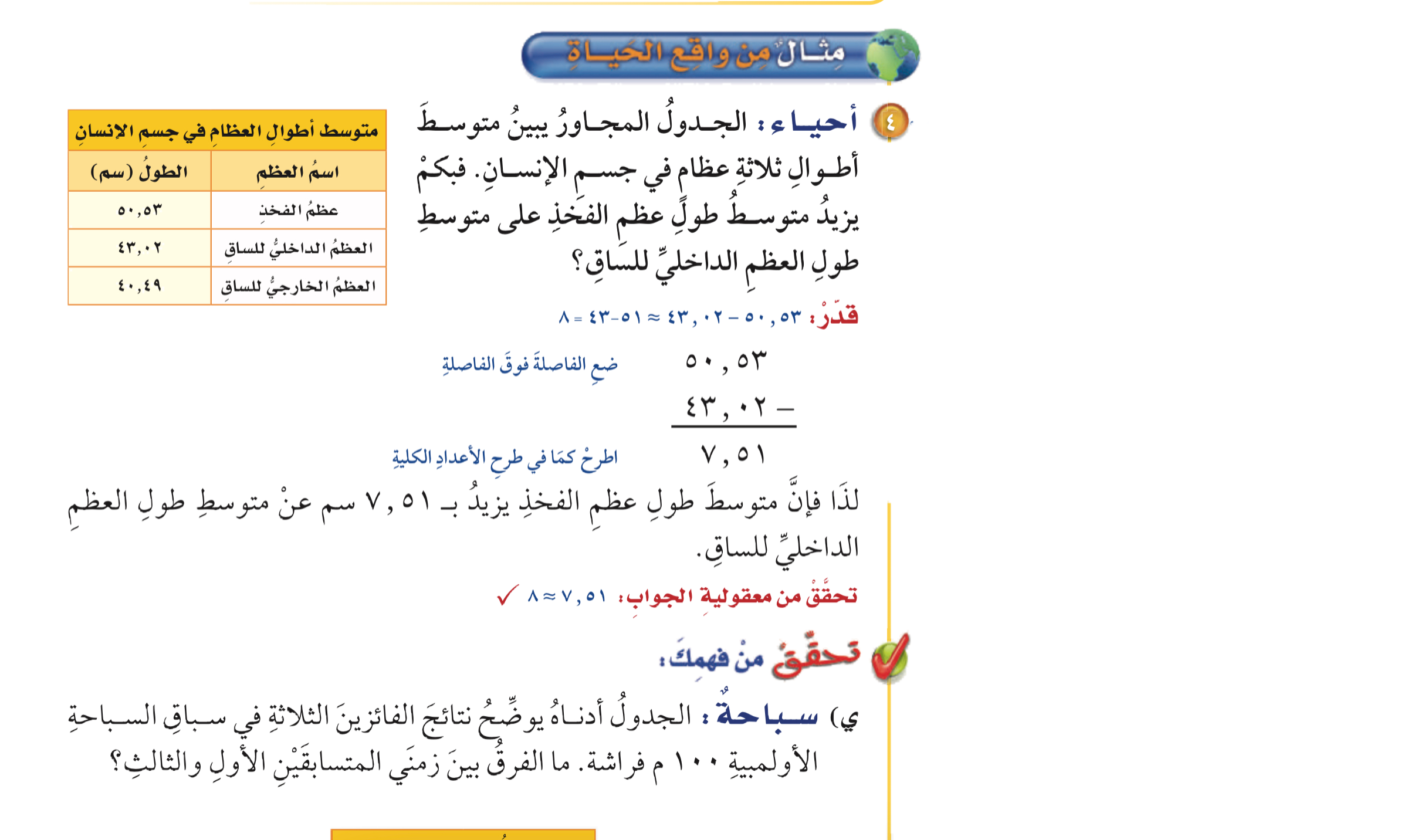 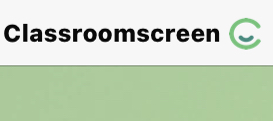 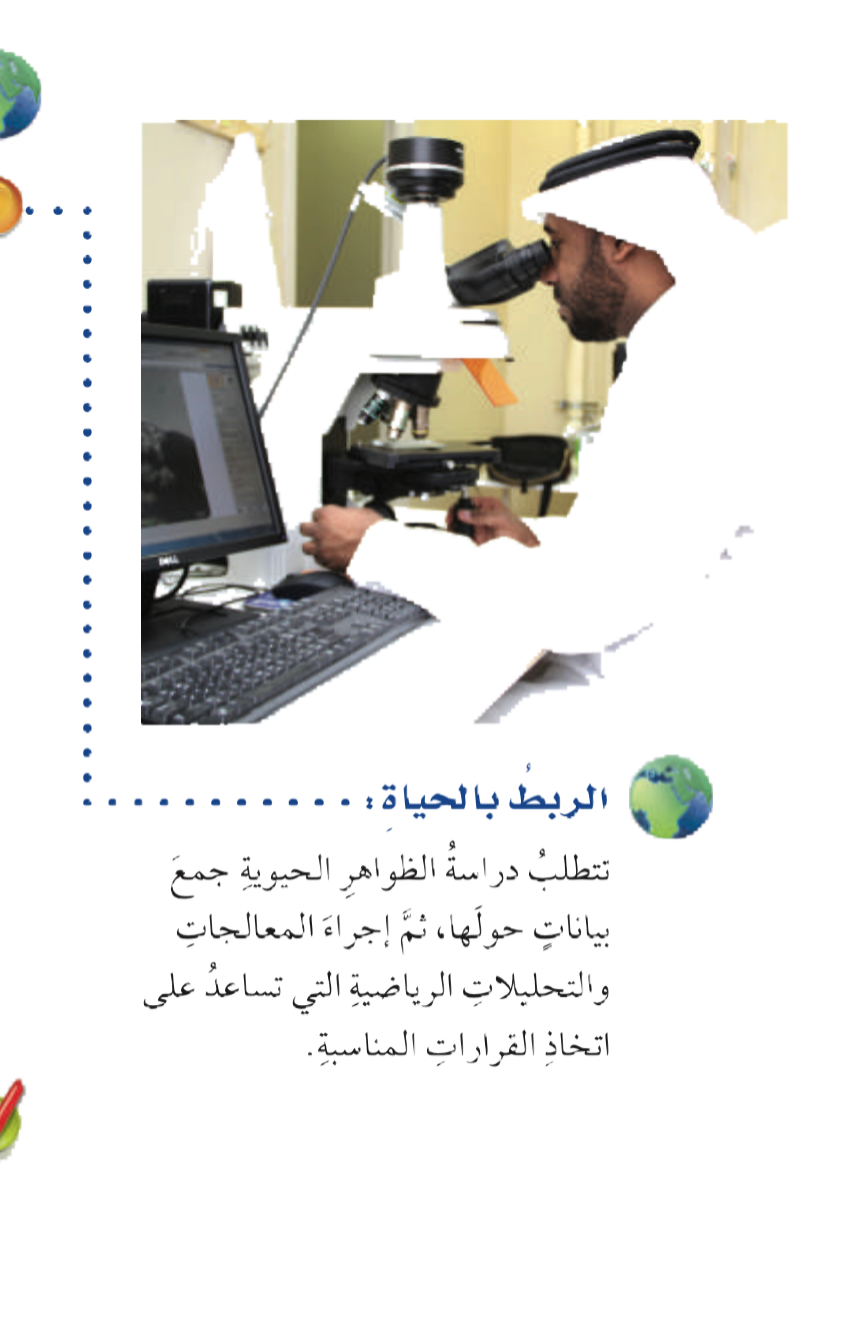 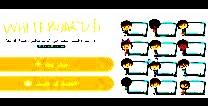 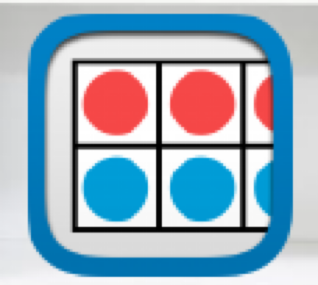 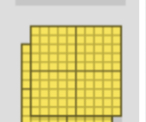 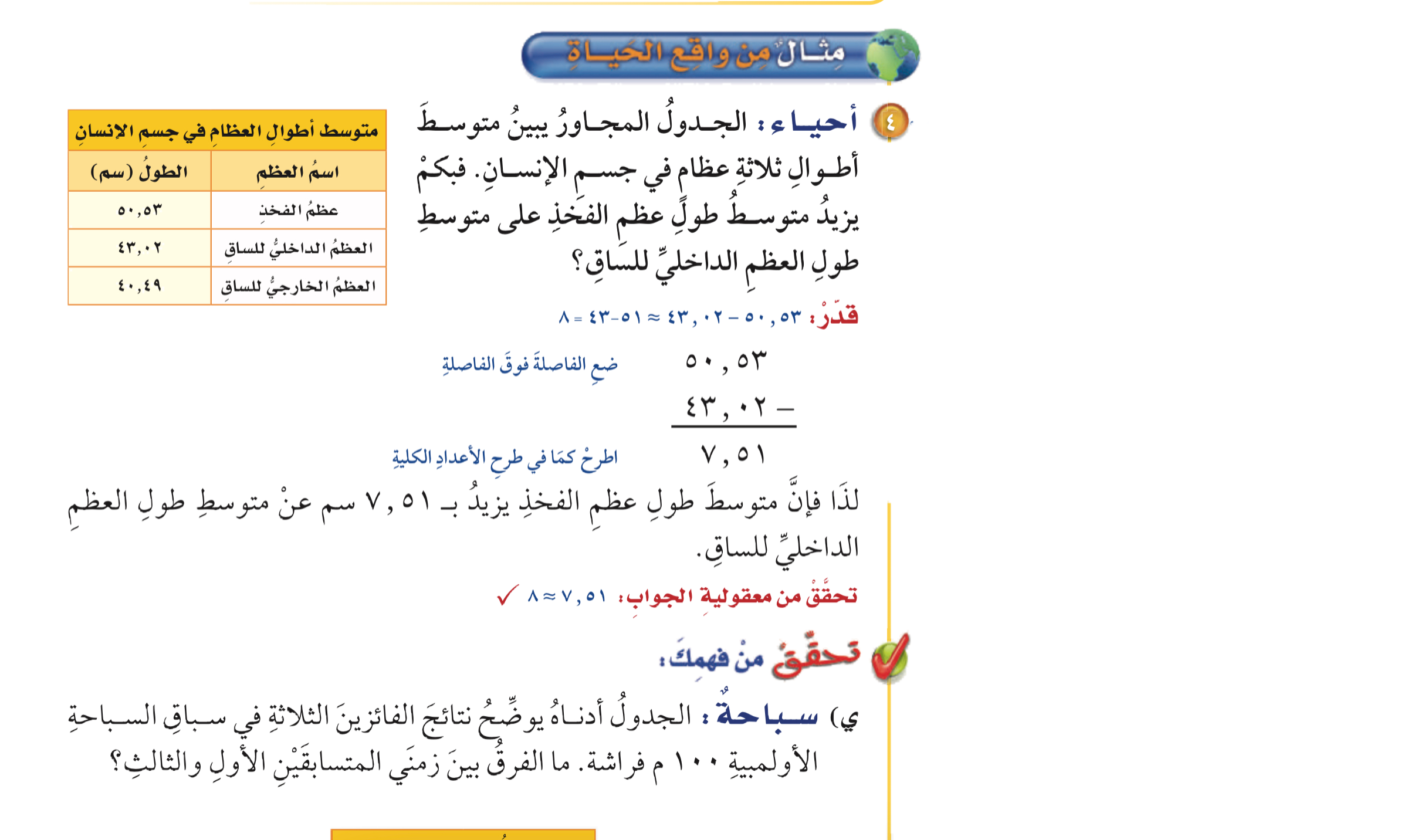 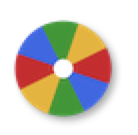 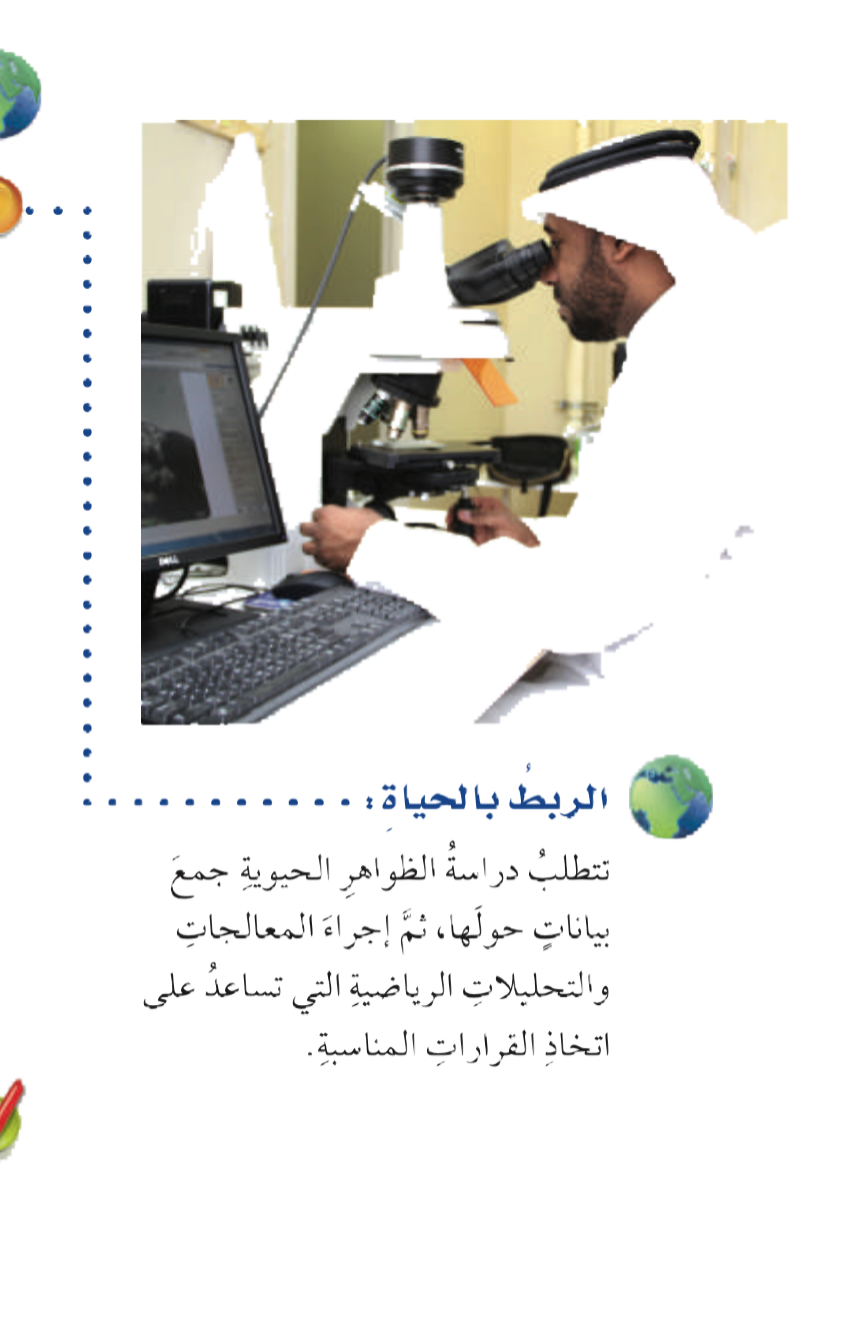 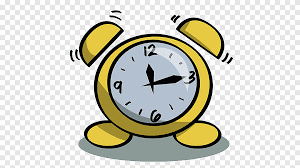 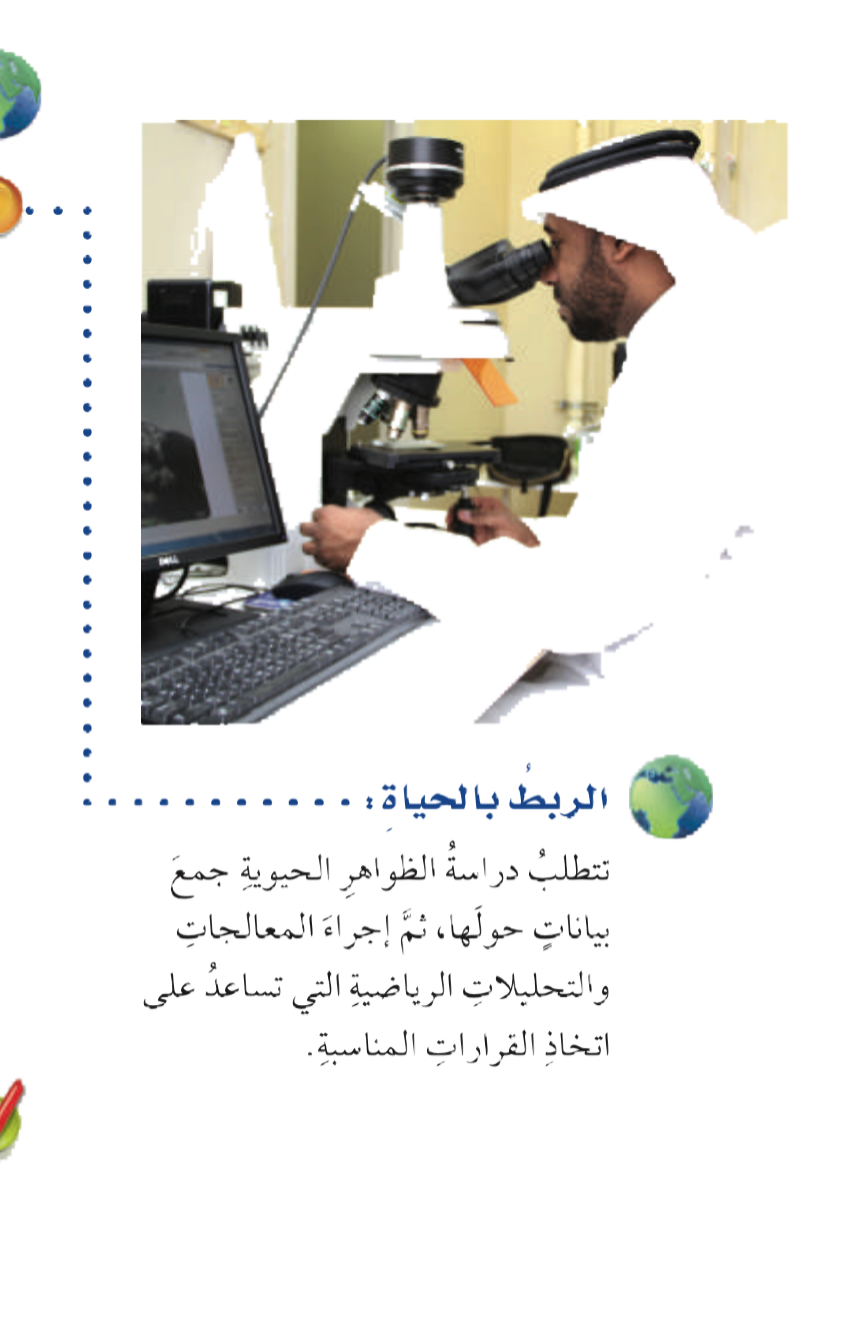 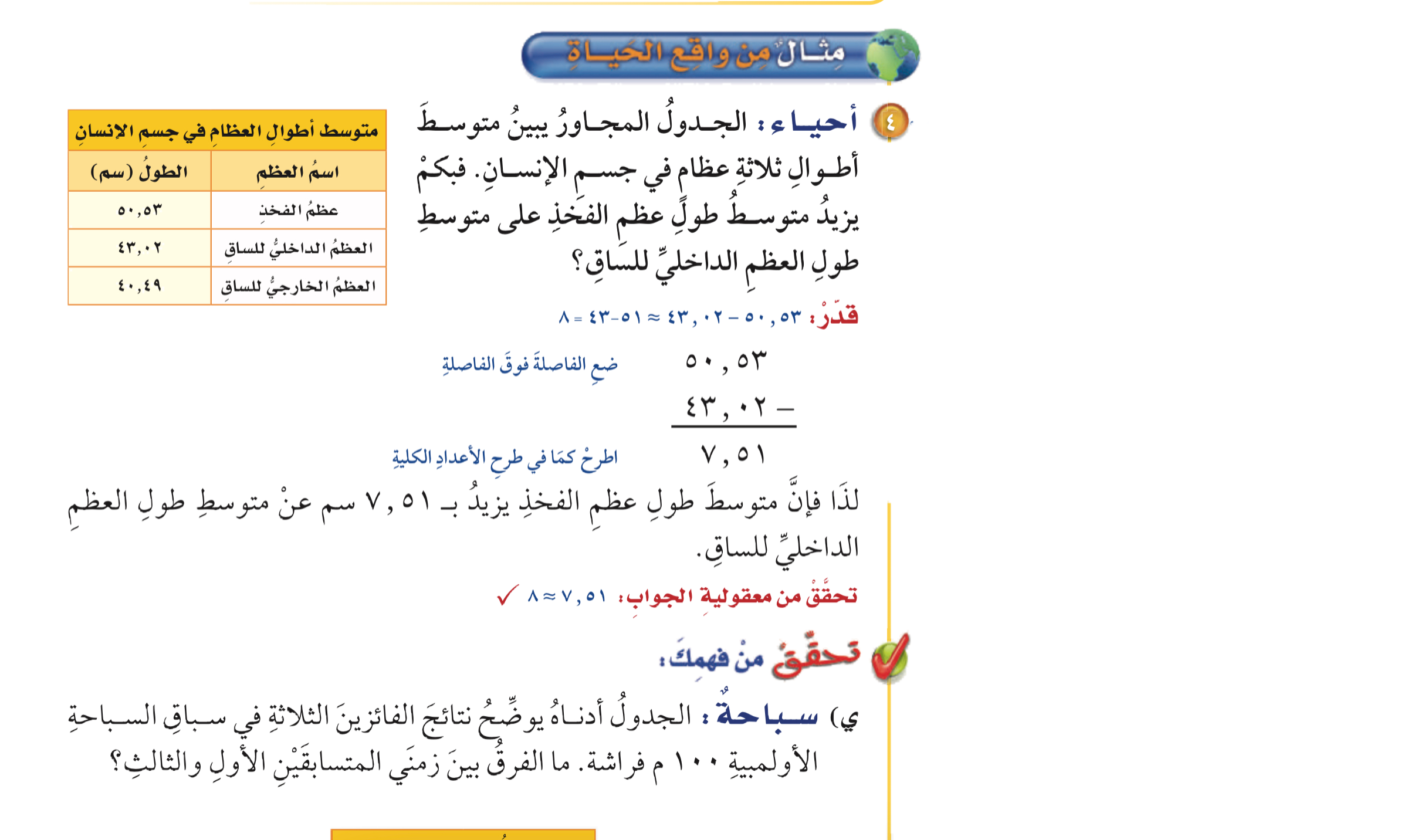 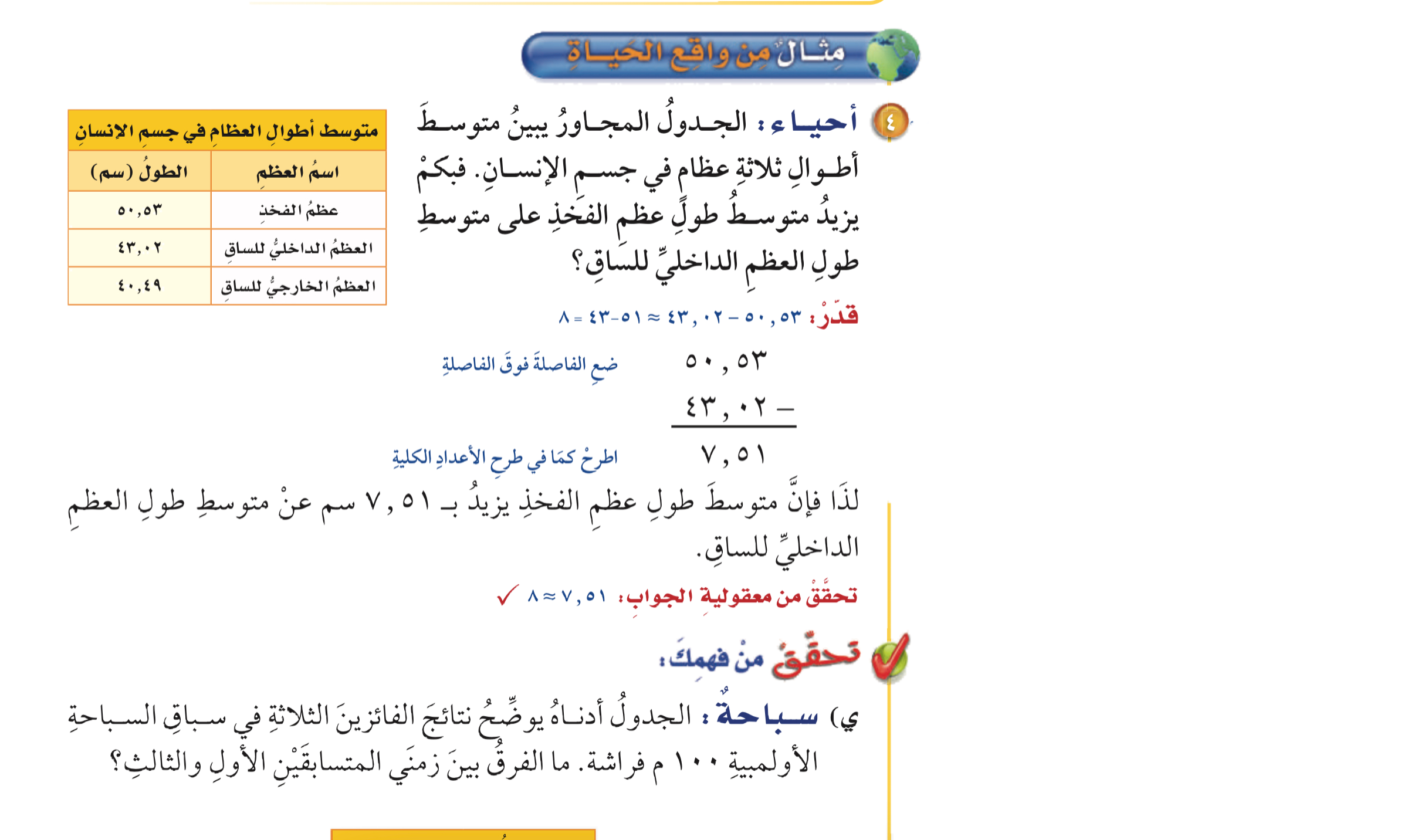 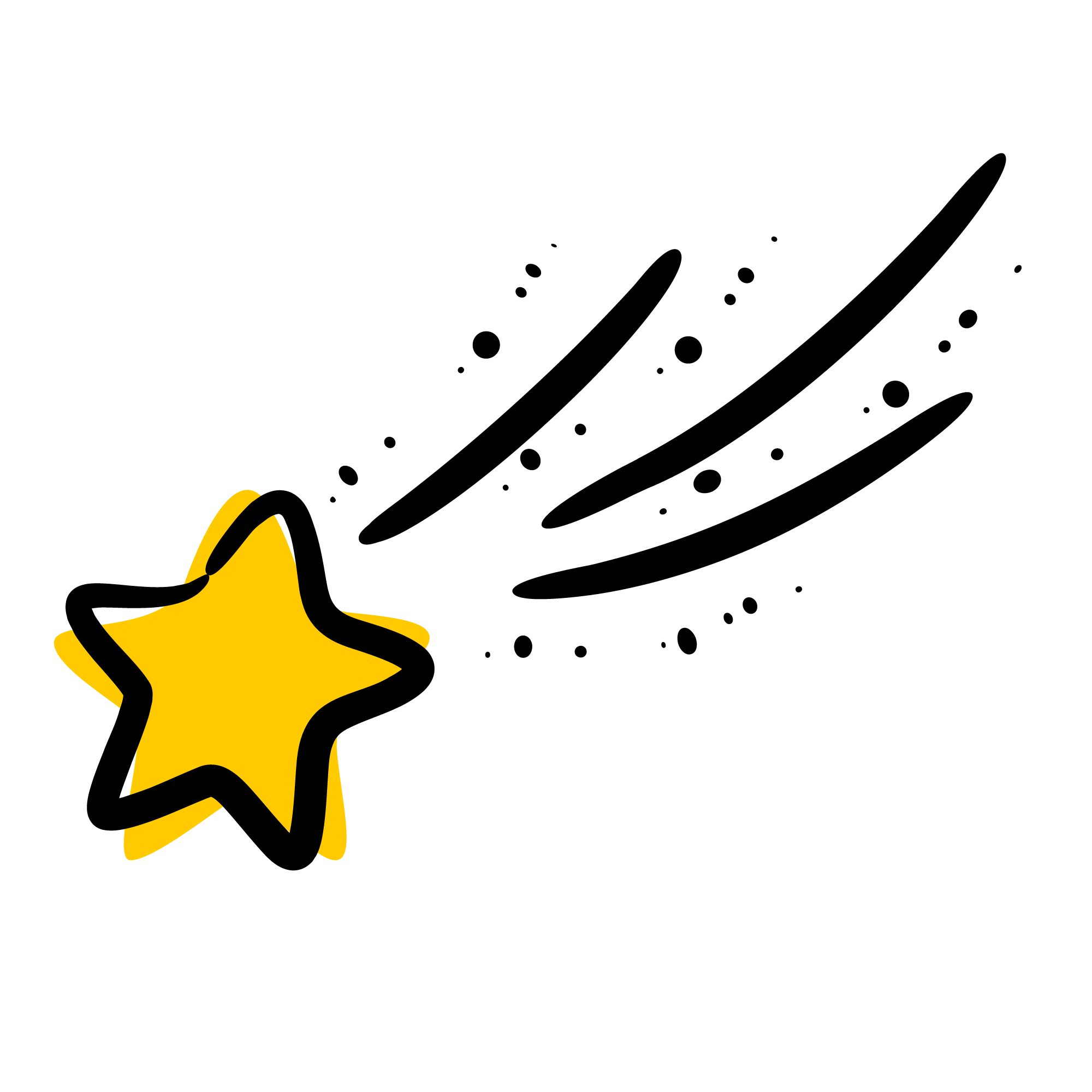 أدوات
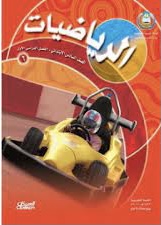 الحل
نشاط
تحقق من فهمك
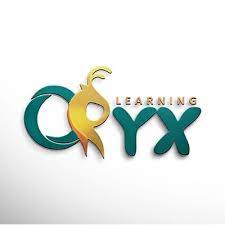 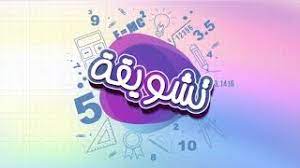 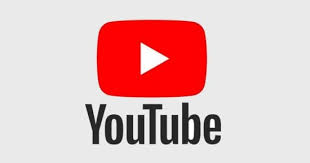 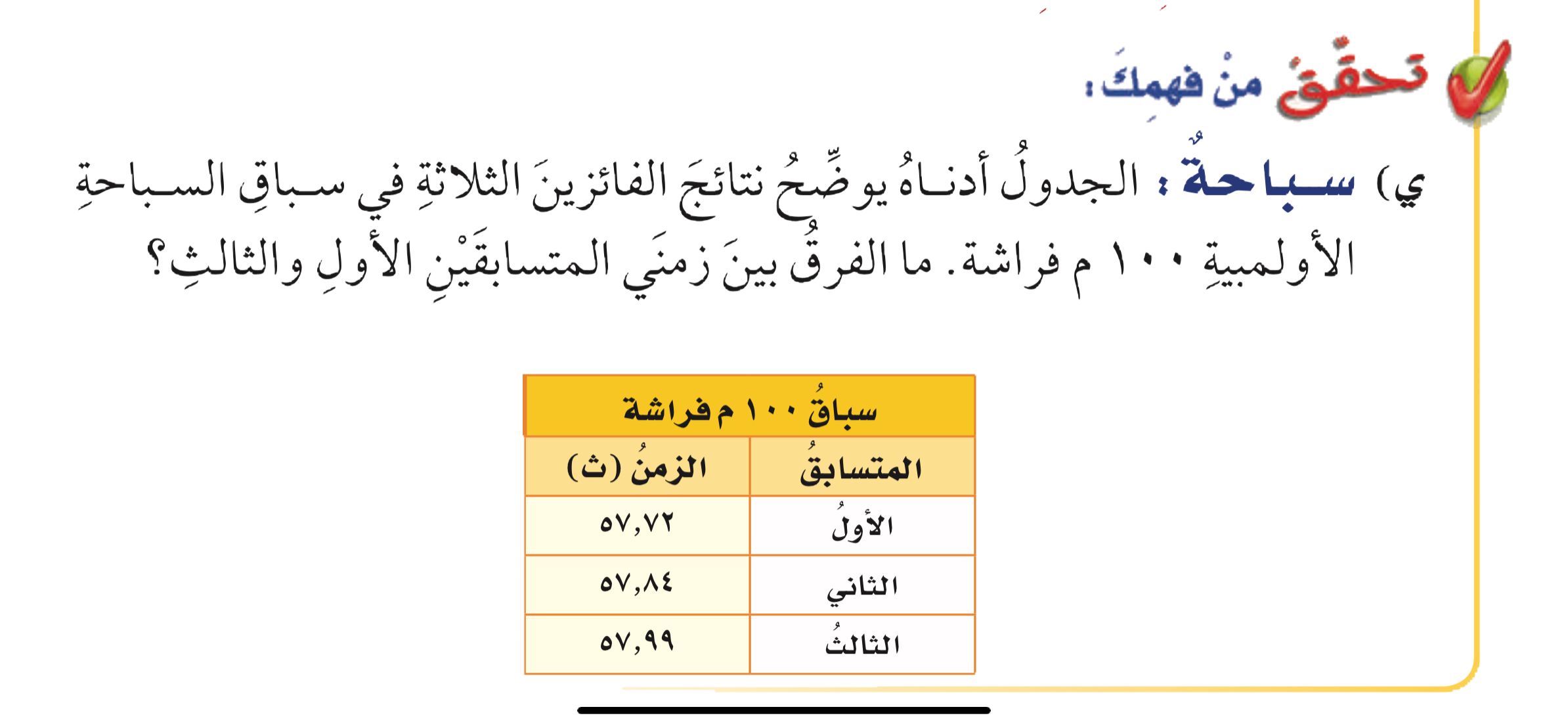 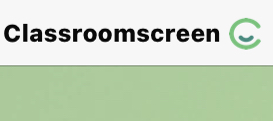 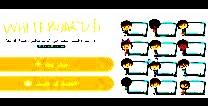 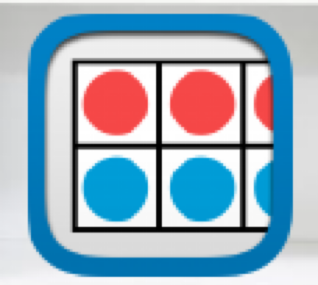 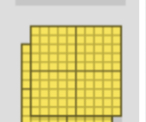 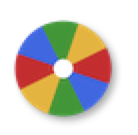 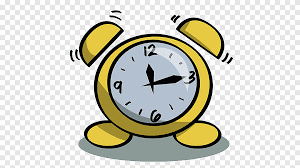 أدوات
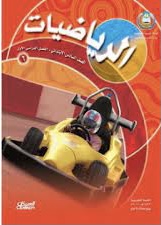 نشاط
تحقق من فهمك
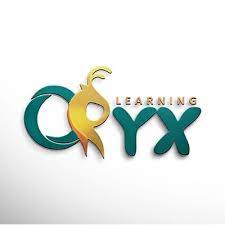 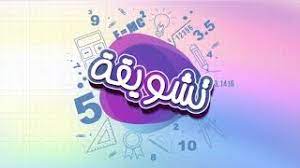 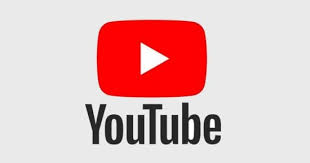 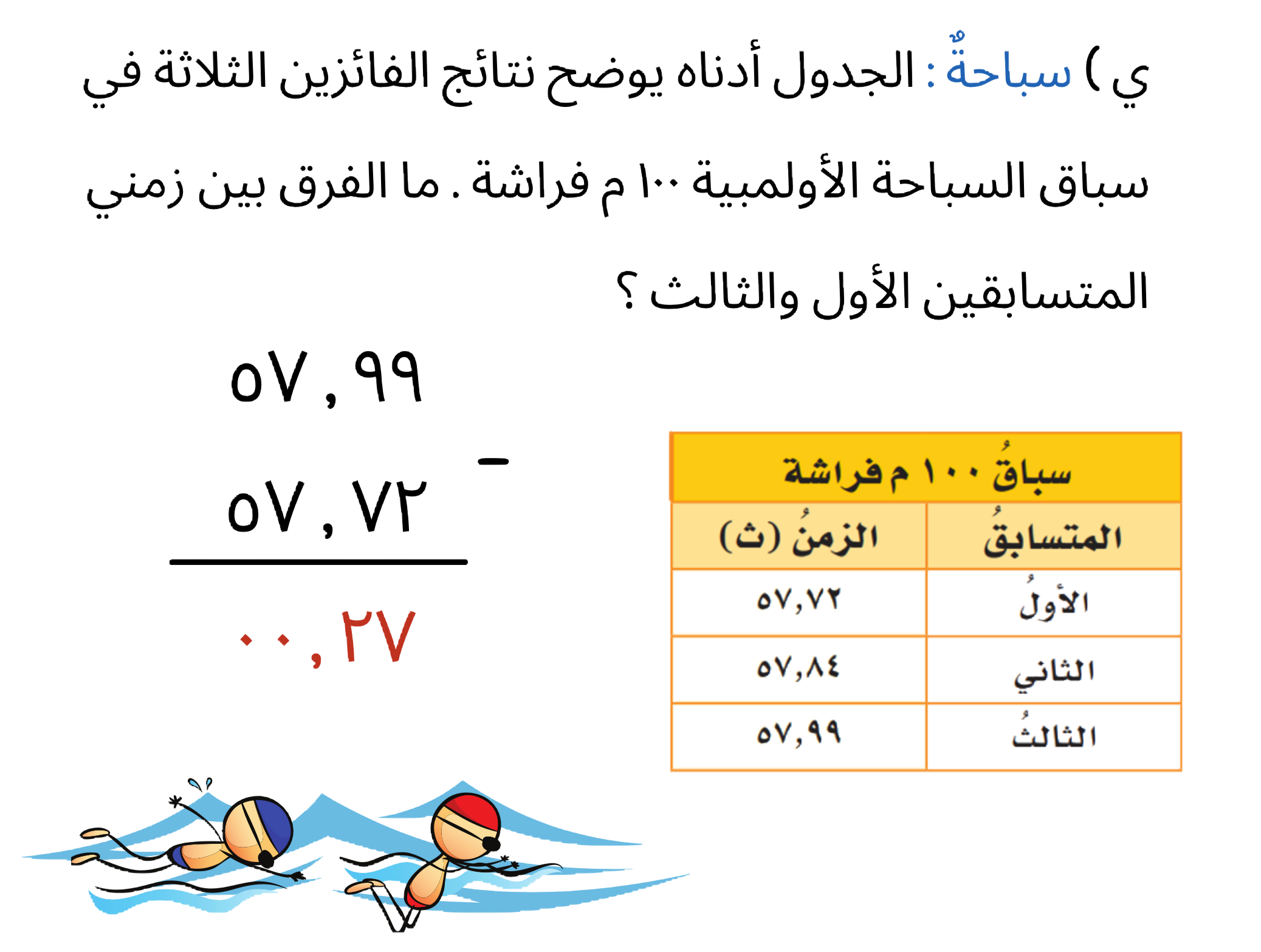 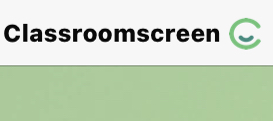 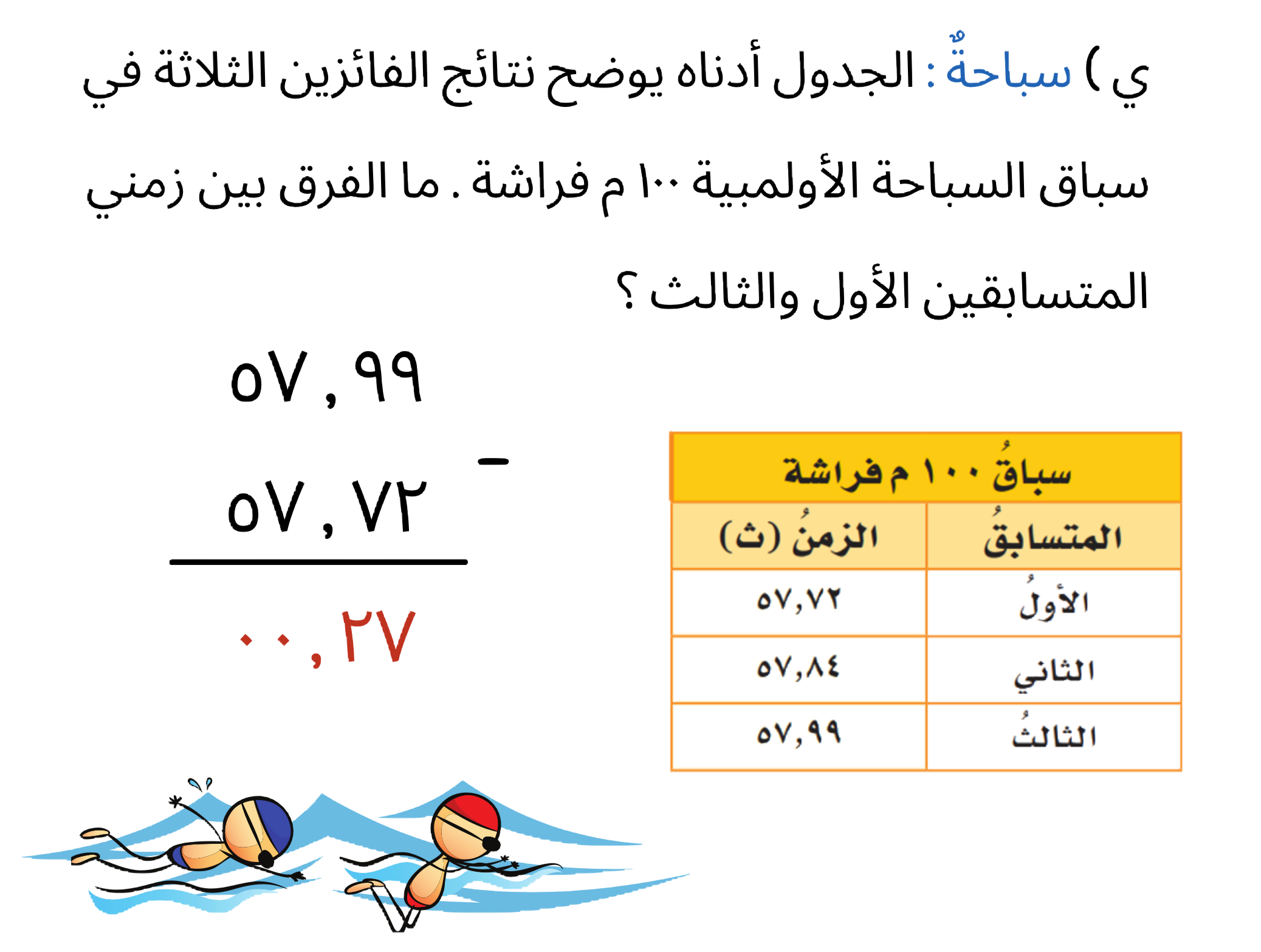 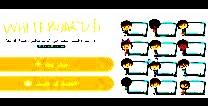 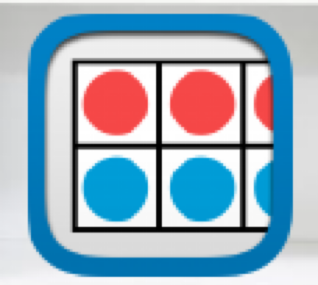 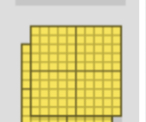 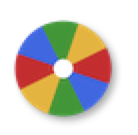 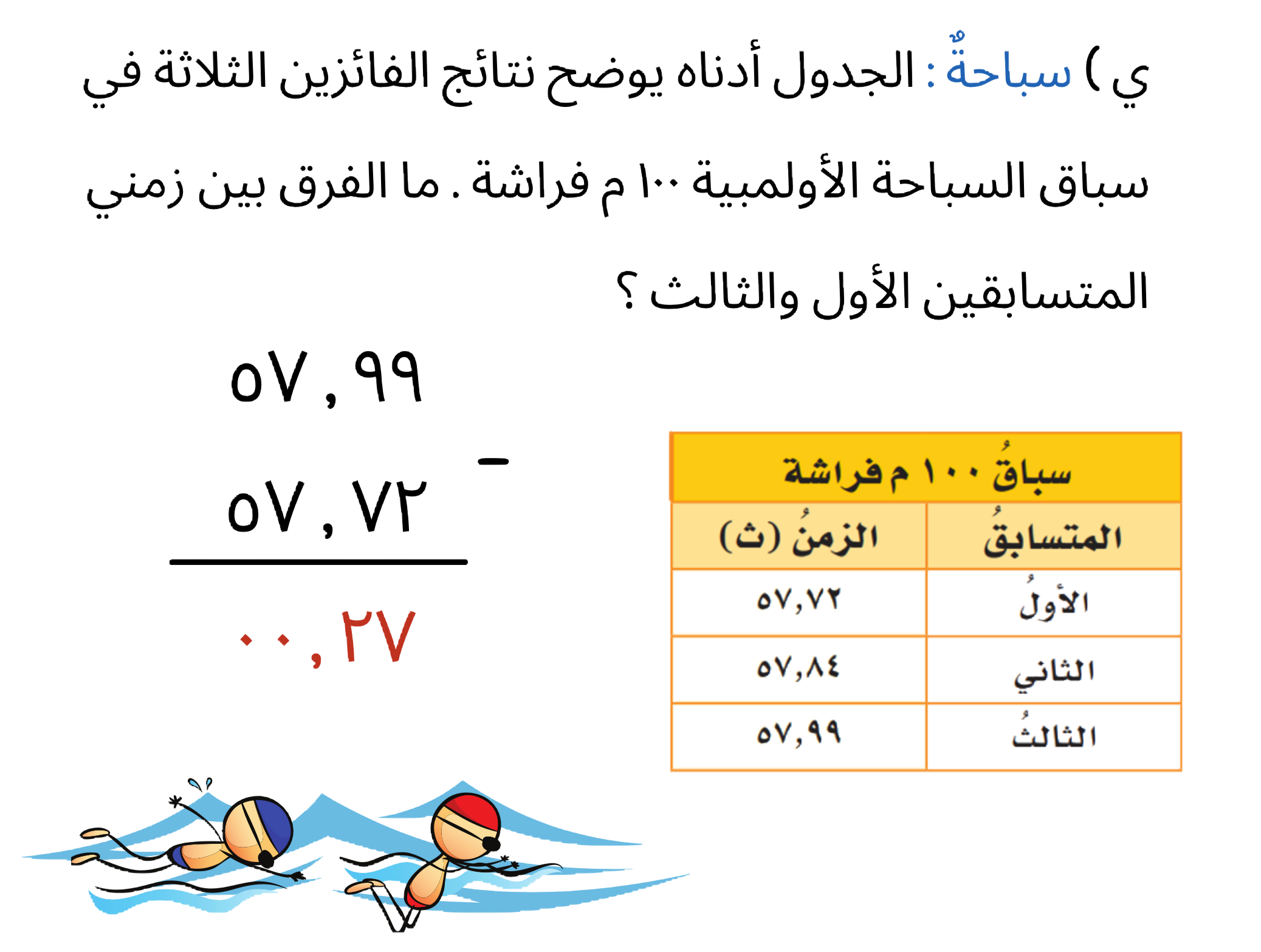 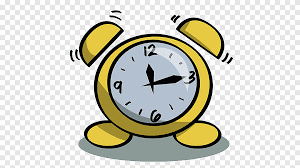 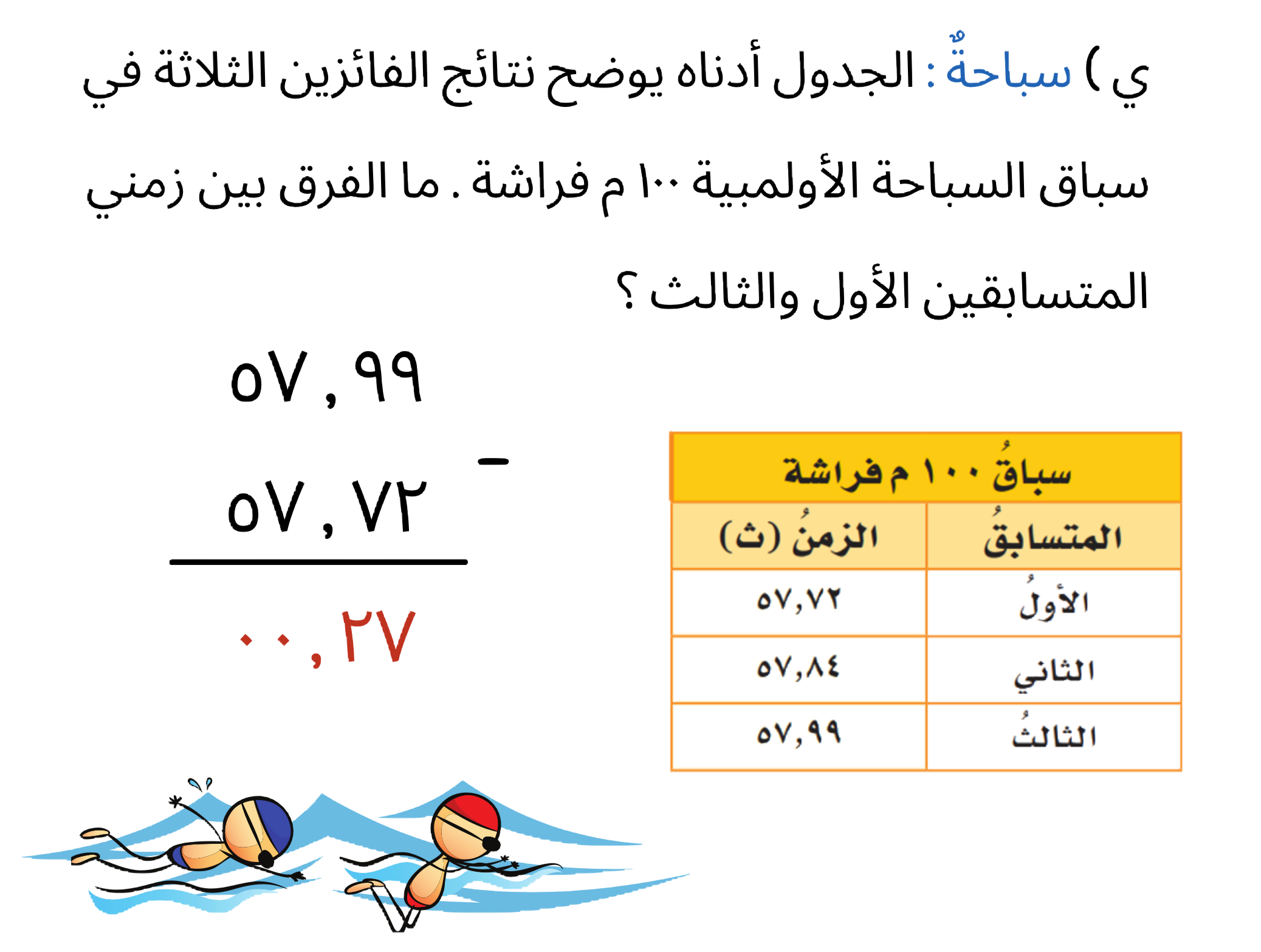 أدوات
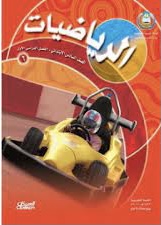 تحقق من فهمك
مثال
نشاط
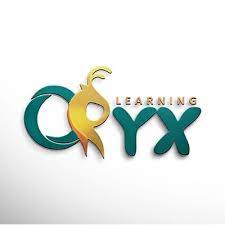 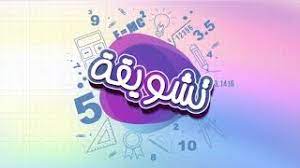 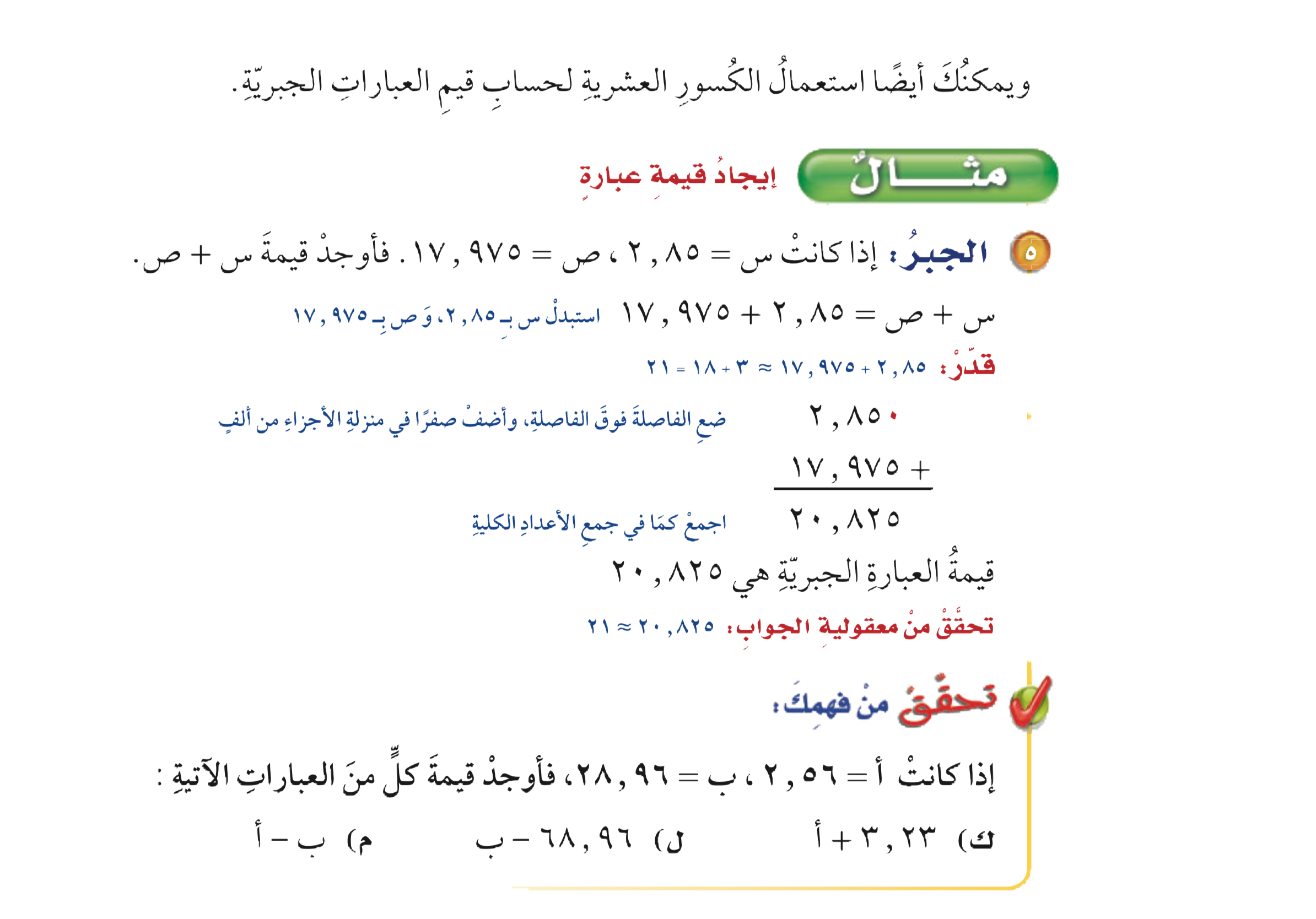 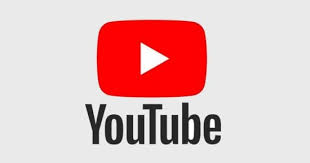 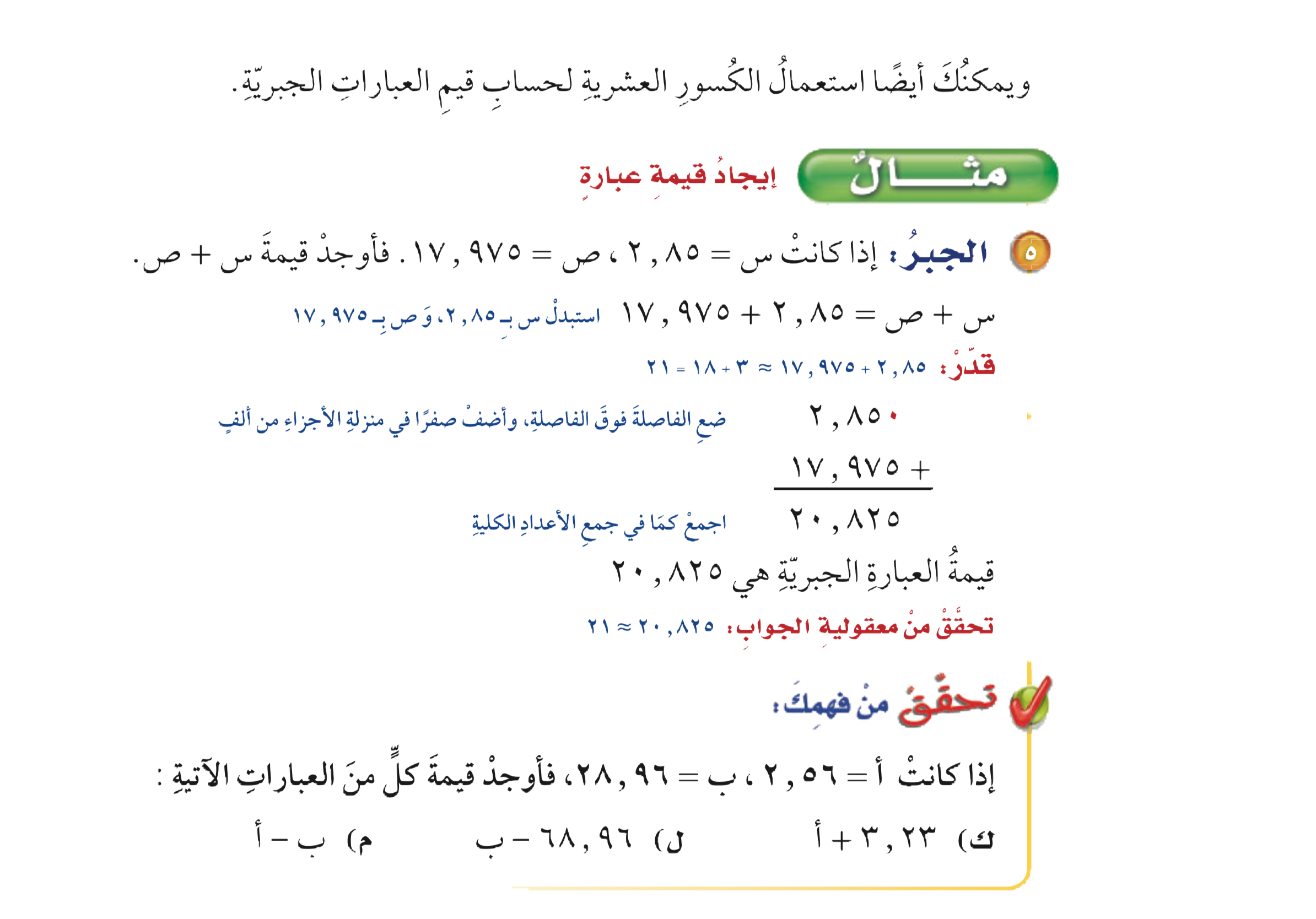 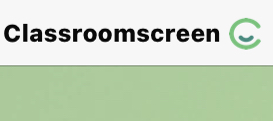 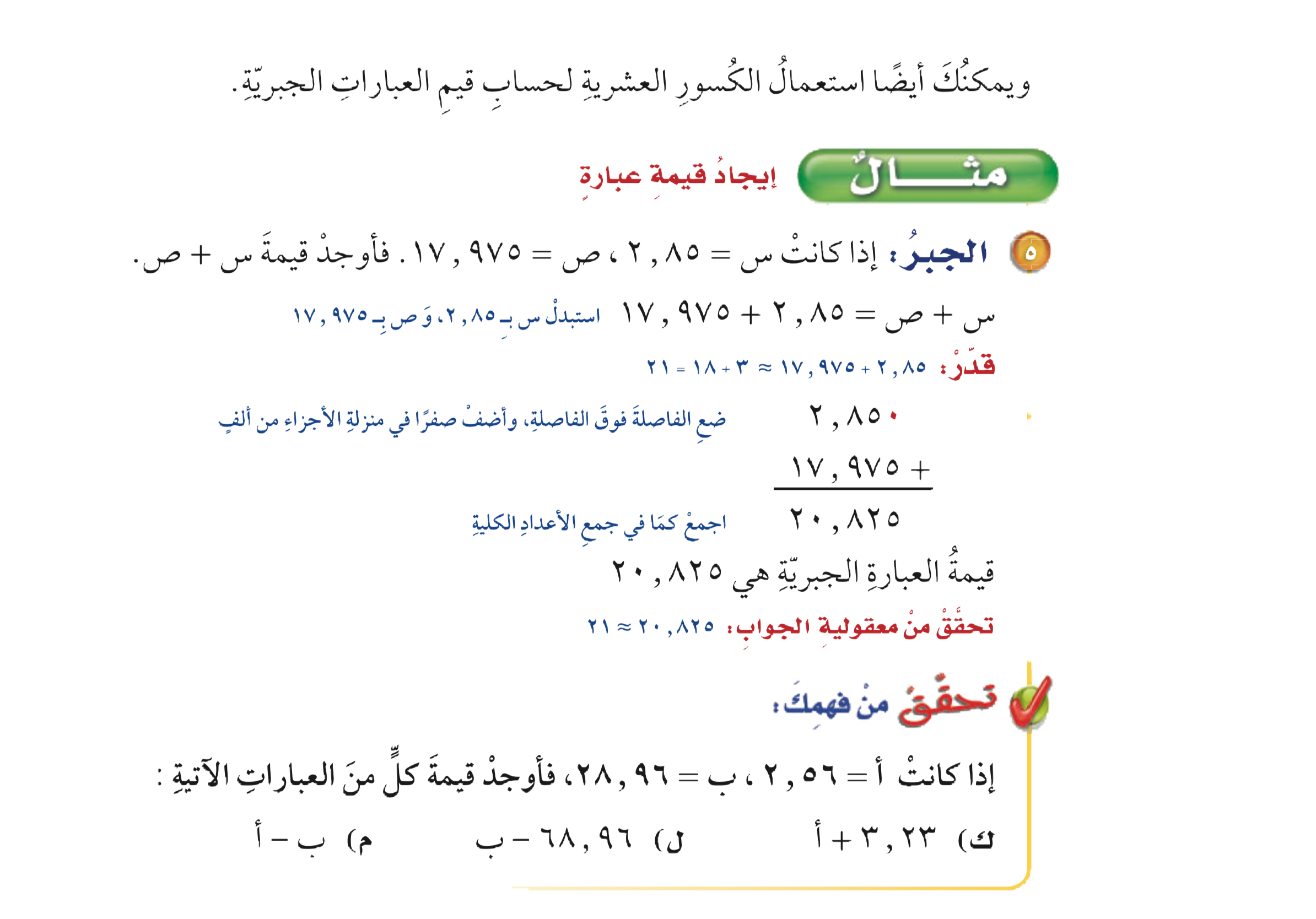 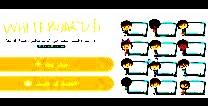 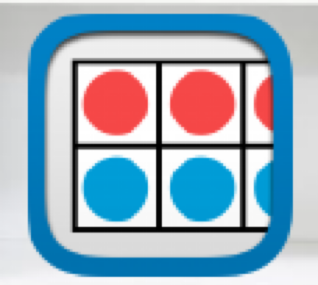 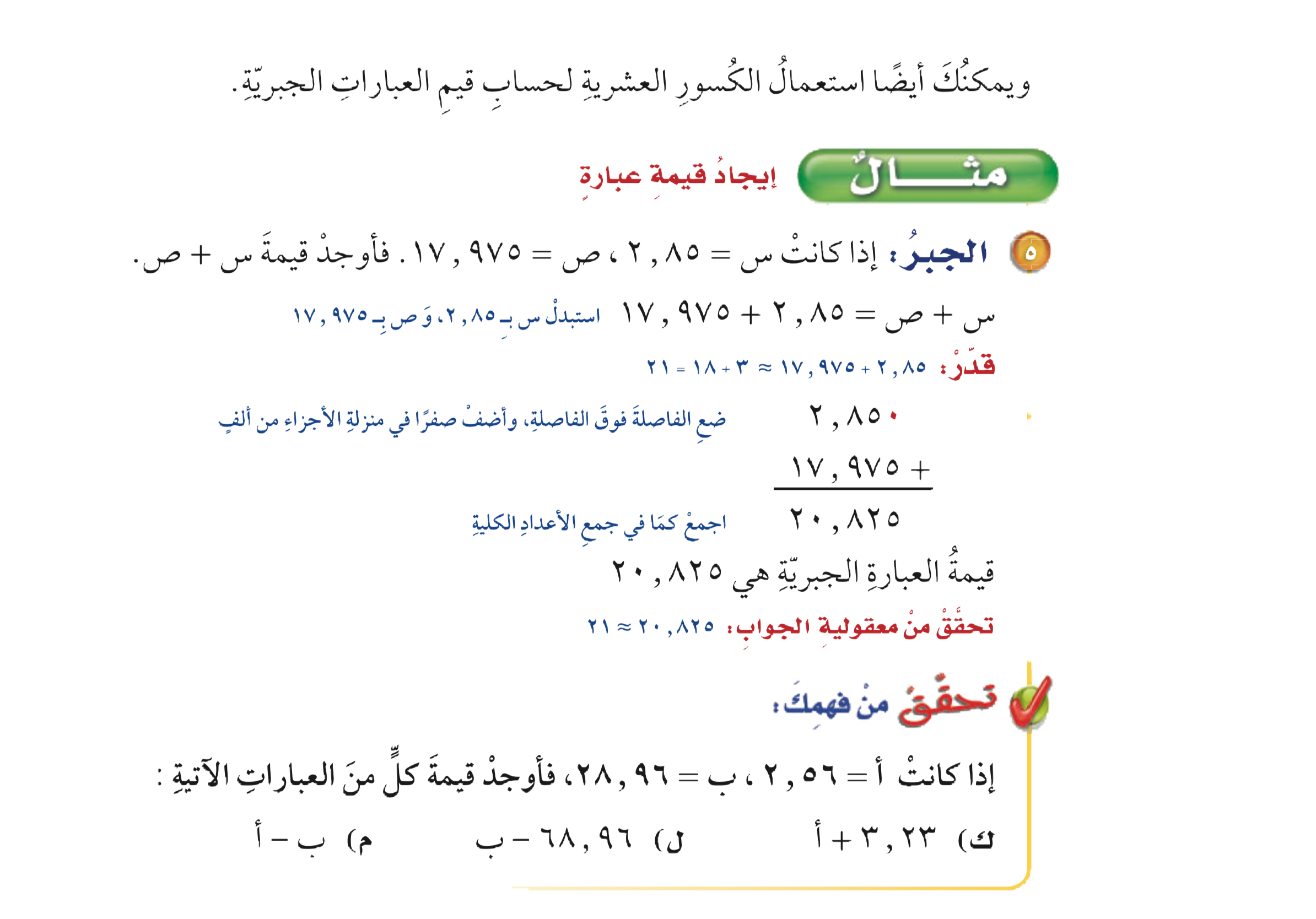 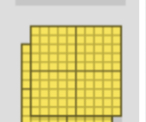 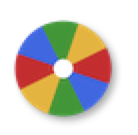 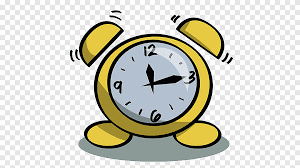 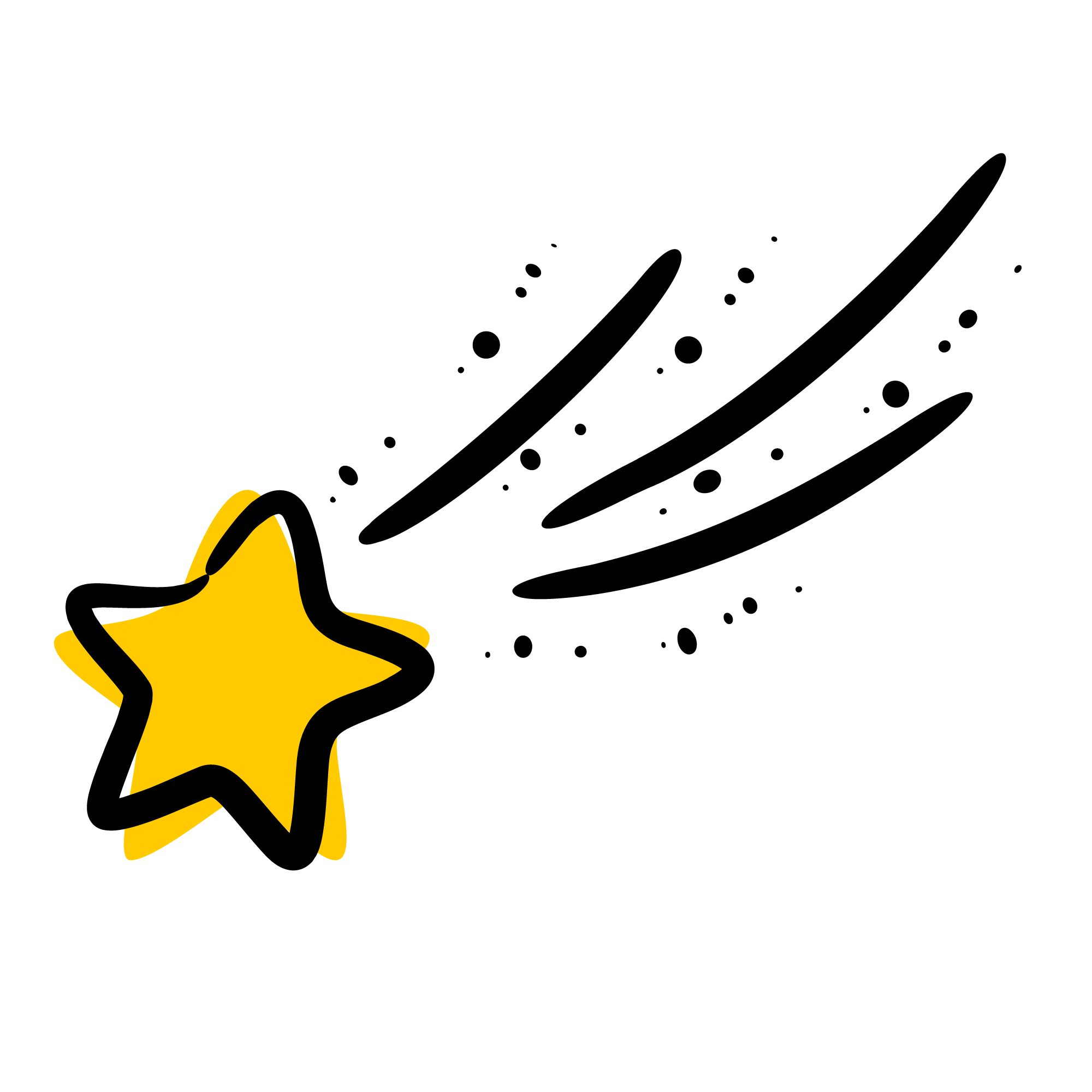 أدوات
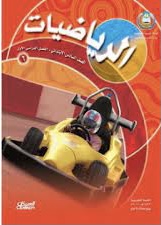 الحل
نشاط
تحقق من فهمك
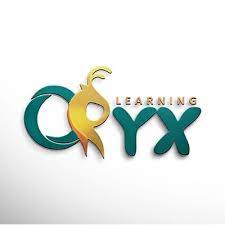 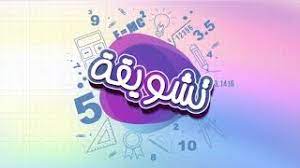 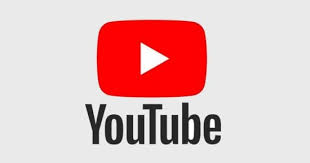 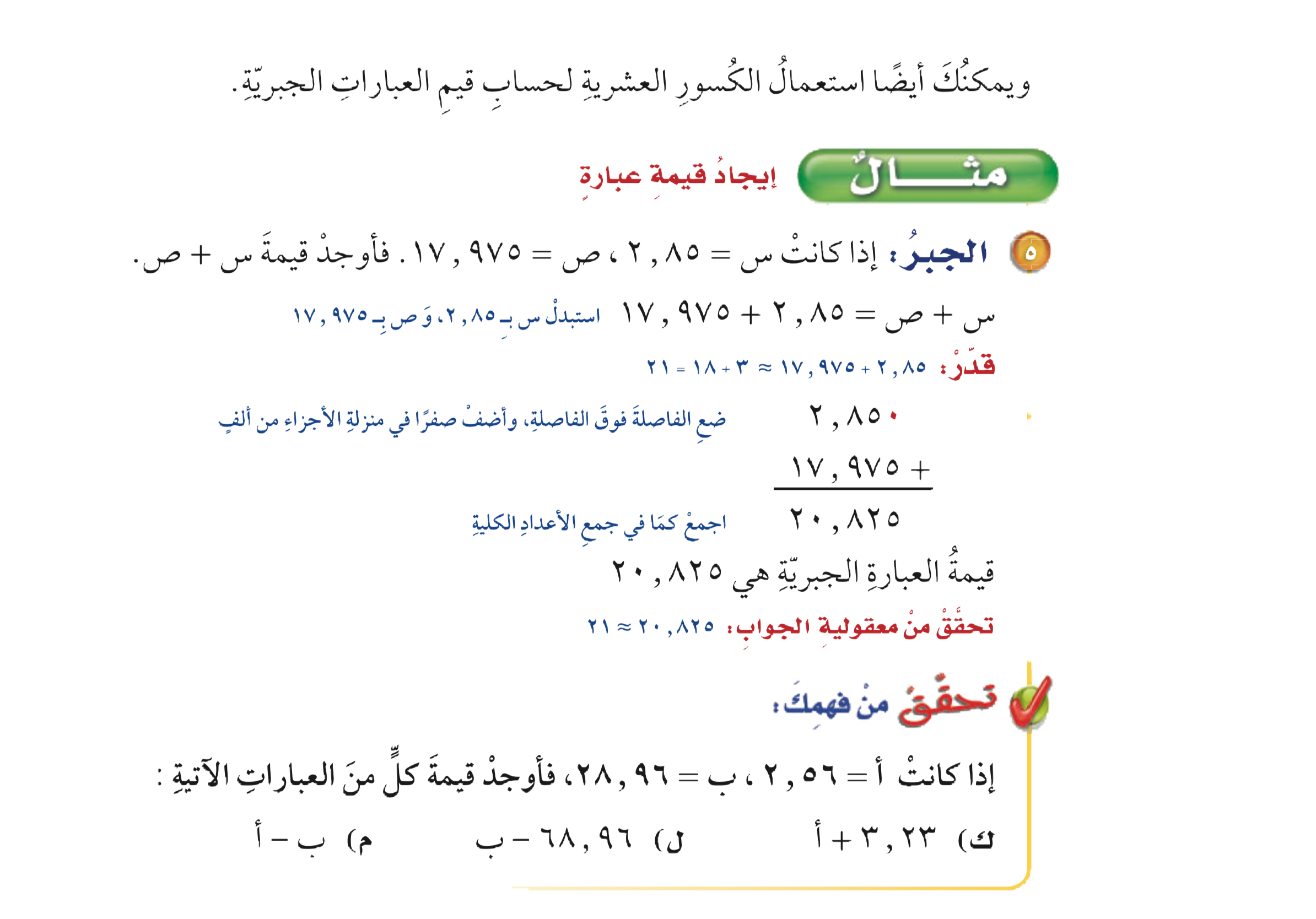 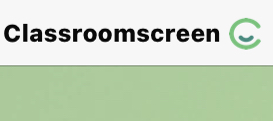 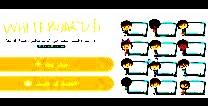 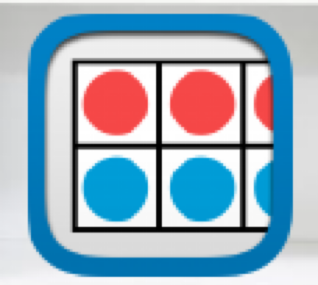 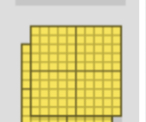 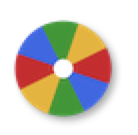 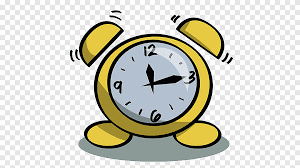 أدوات
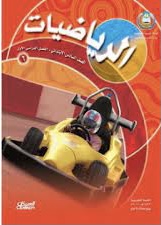 نشاط
تحقق من فهمك
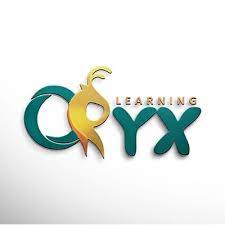 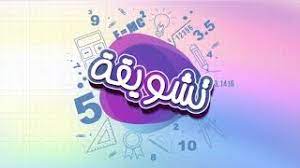 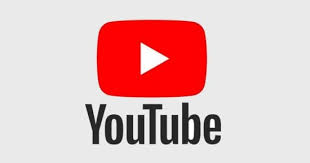 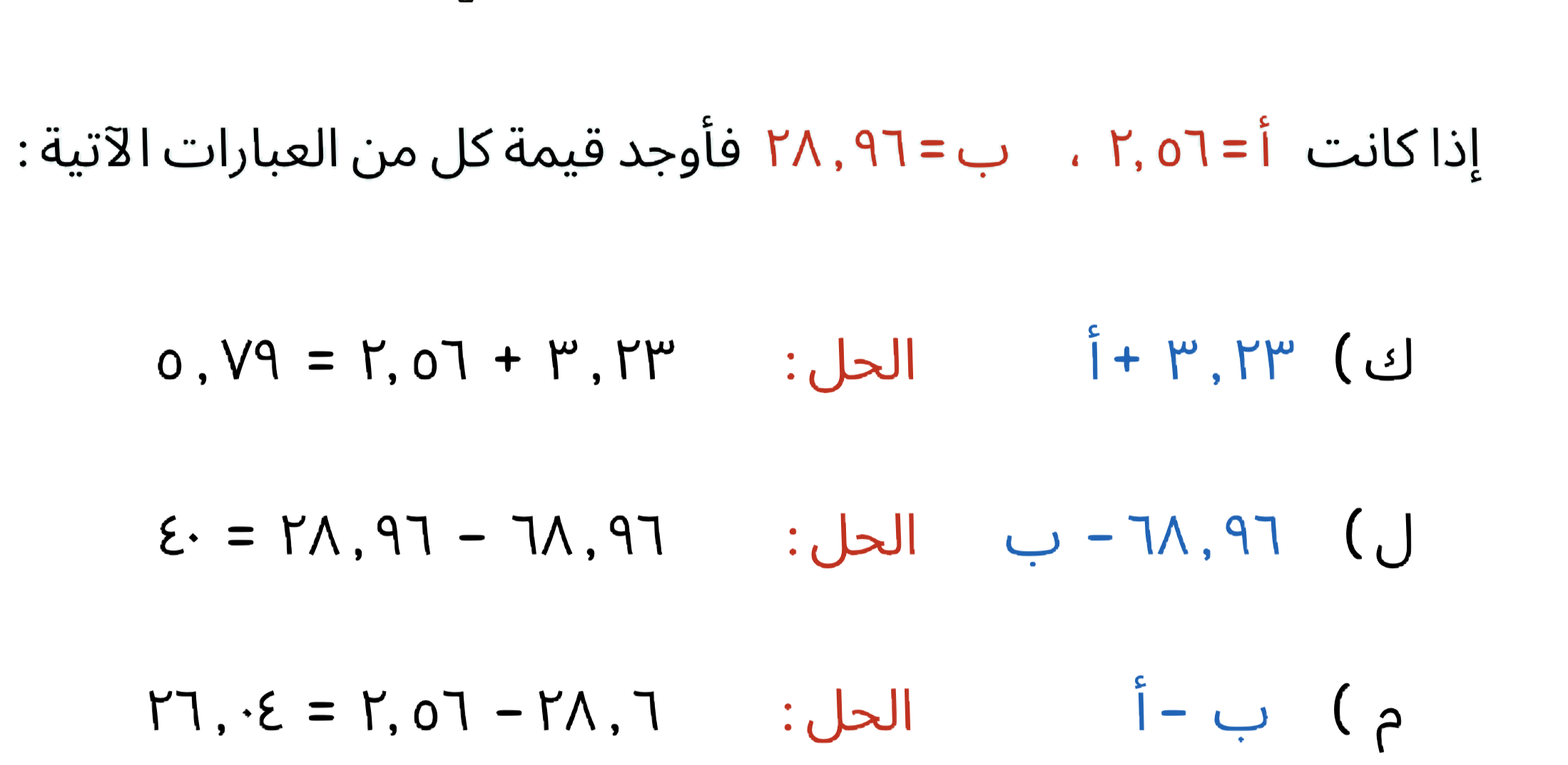 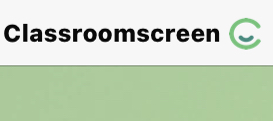 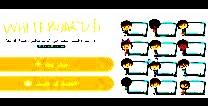 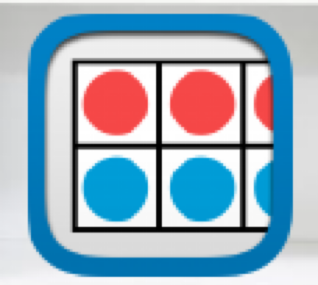 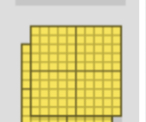 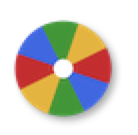 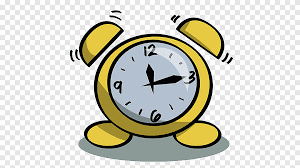 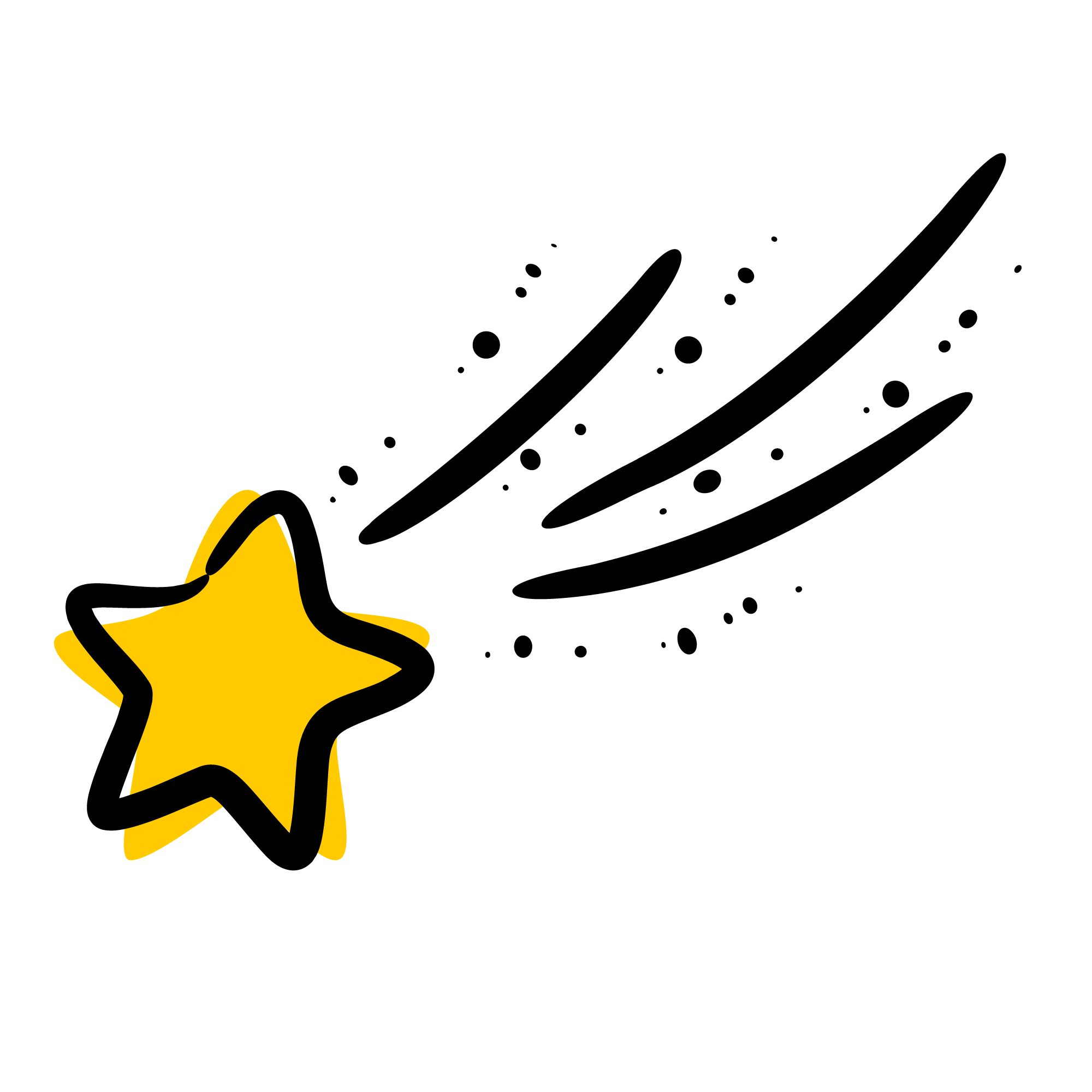 أدوات
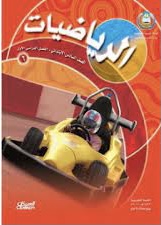 الحل
نشاط
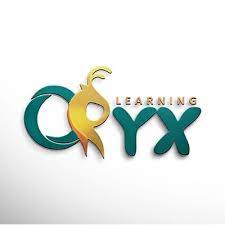 تـــــأكد
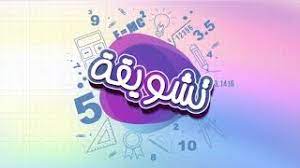 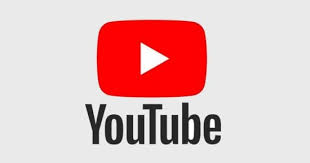 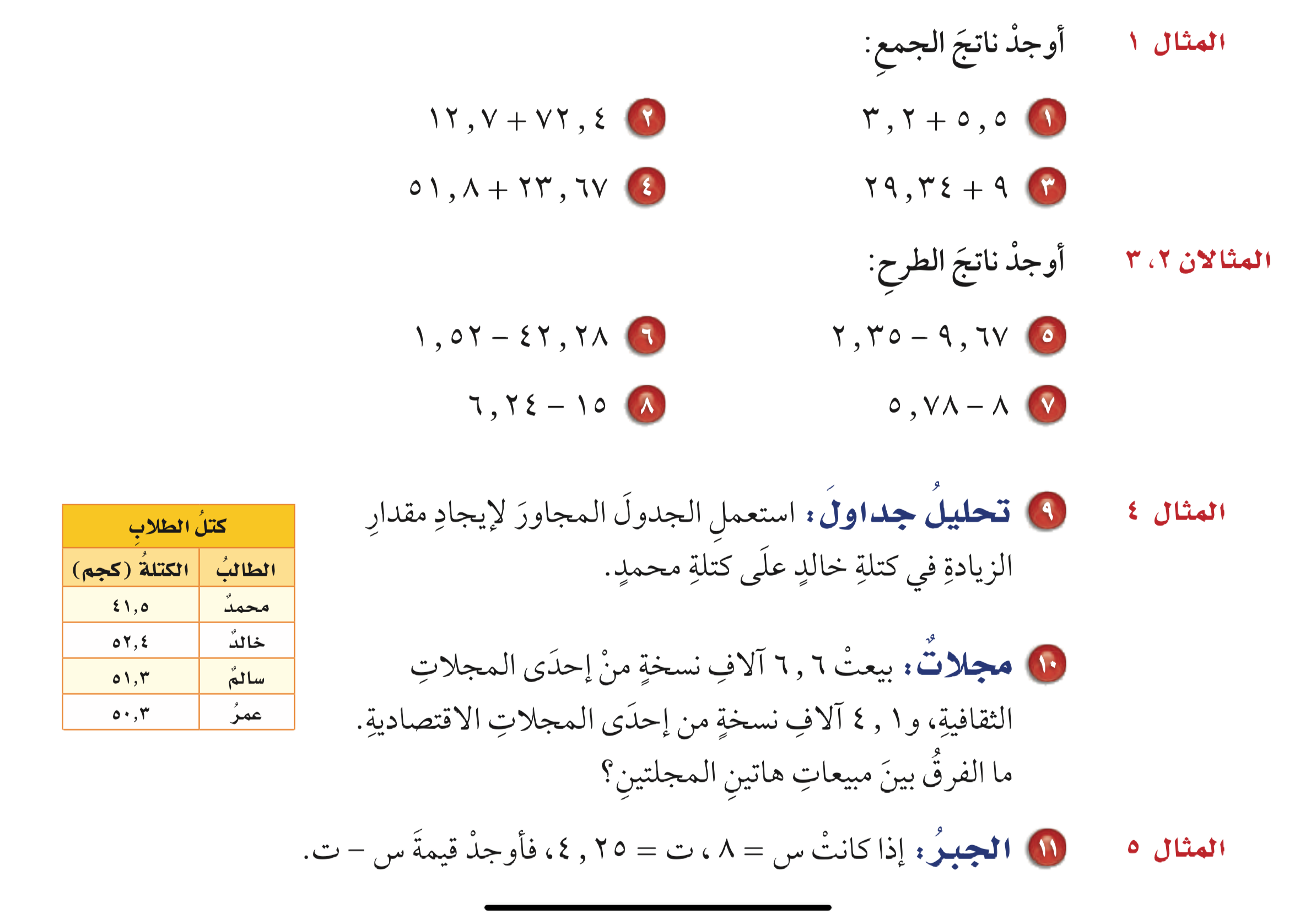 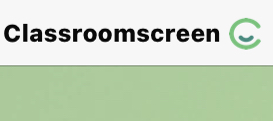 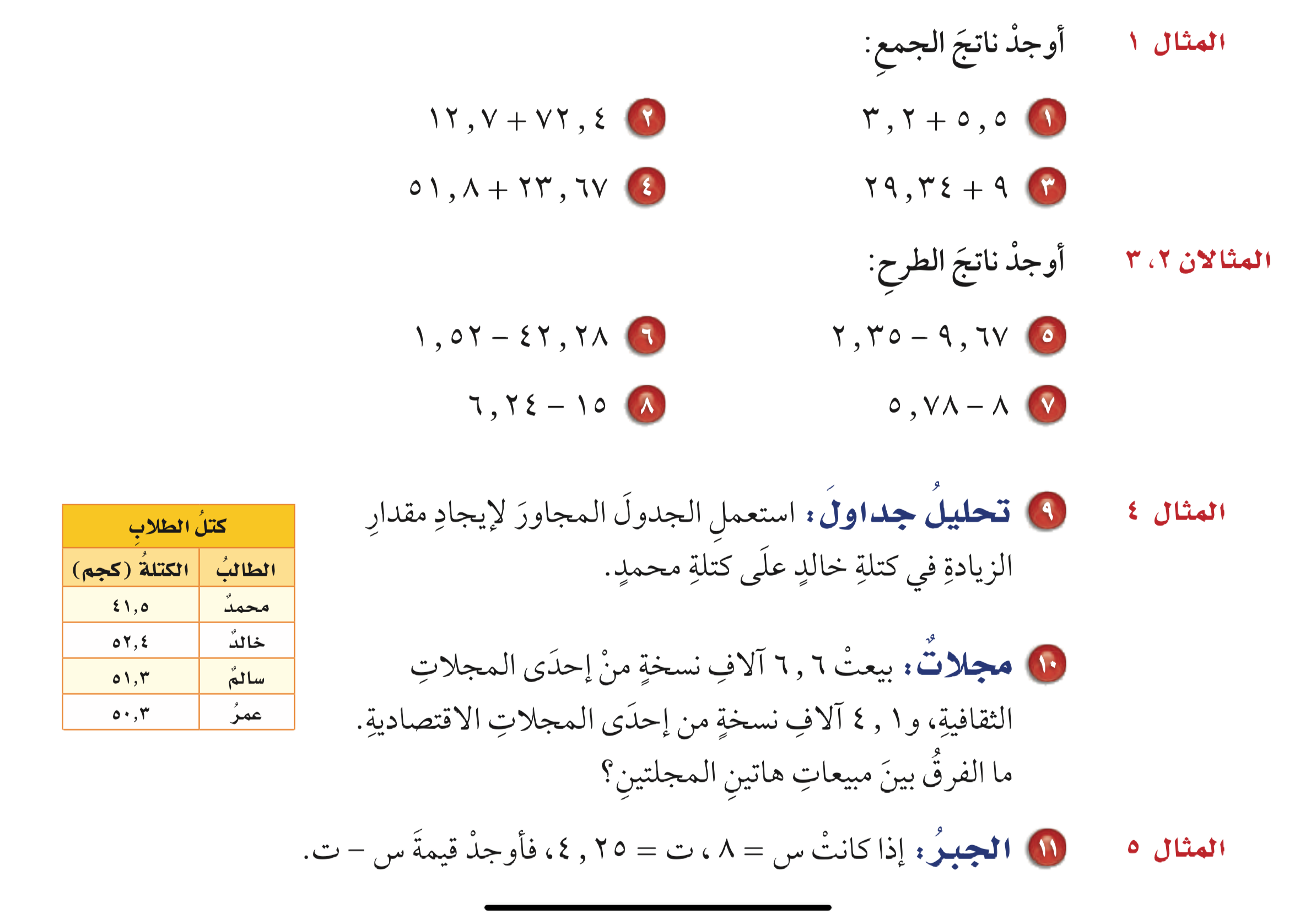 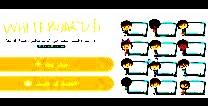 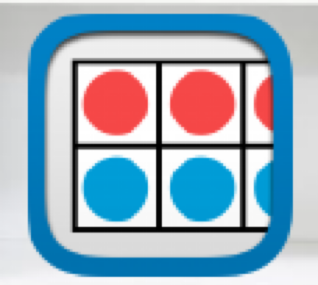 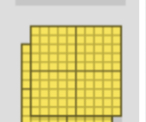 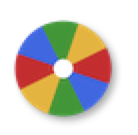 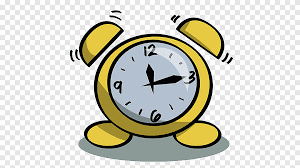 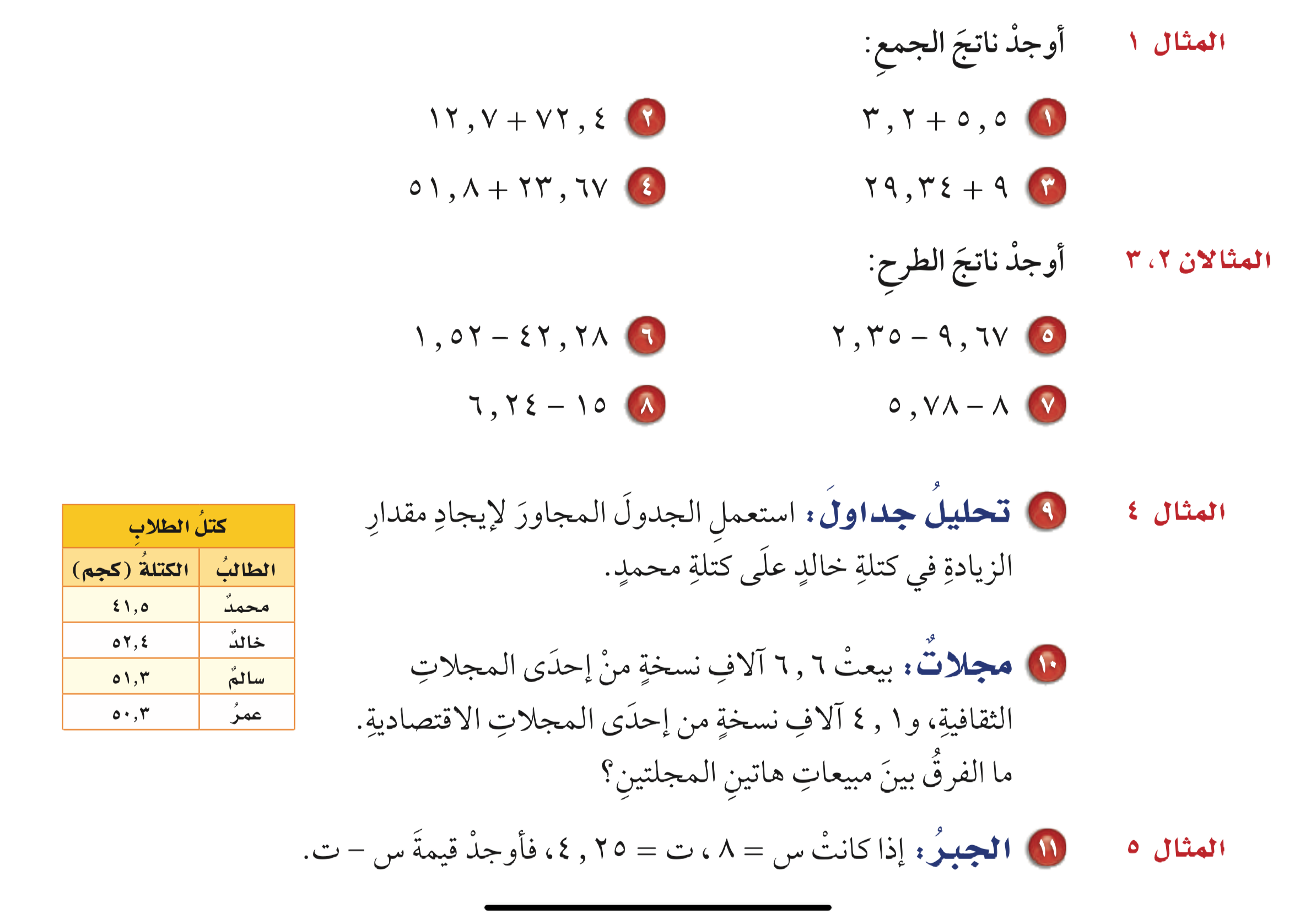 أدوات
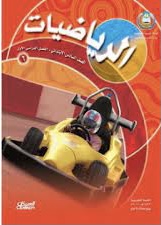 نشاط
٥٫٥
٧٢٫٤
٠٩٫٠٠
٢٣٫٦٧
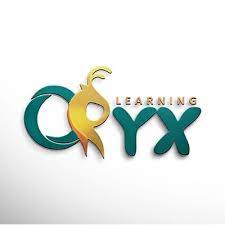 تـــــأكد
+
+
+
+
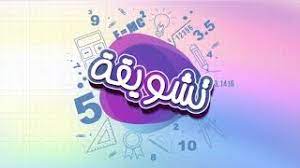 ٣٫٢
١٢٫٧
٢٩٫٣٤
٥١٫٨٠
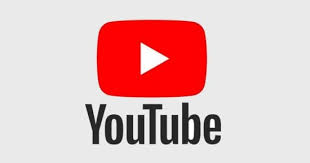 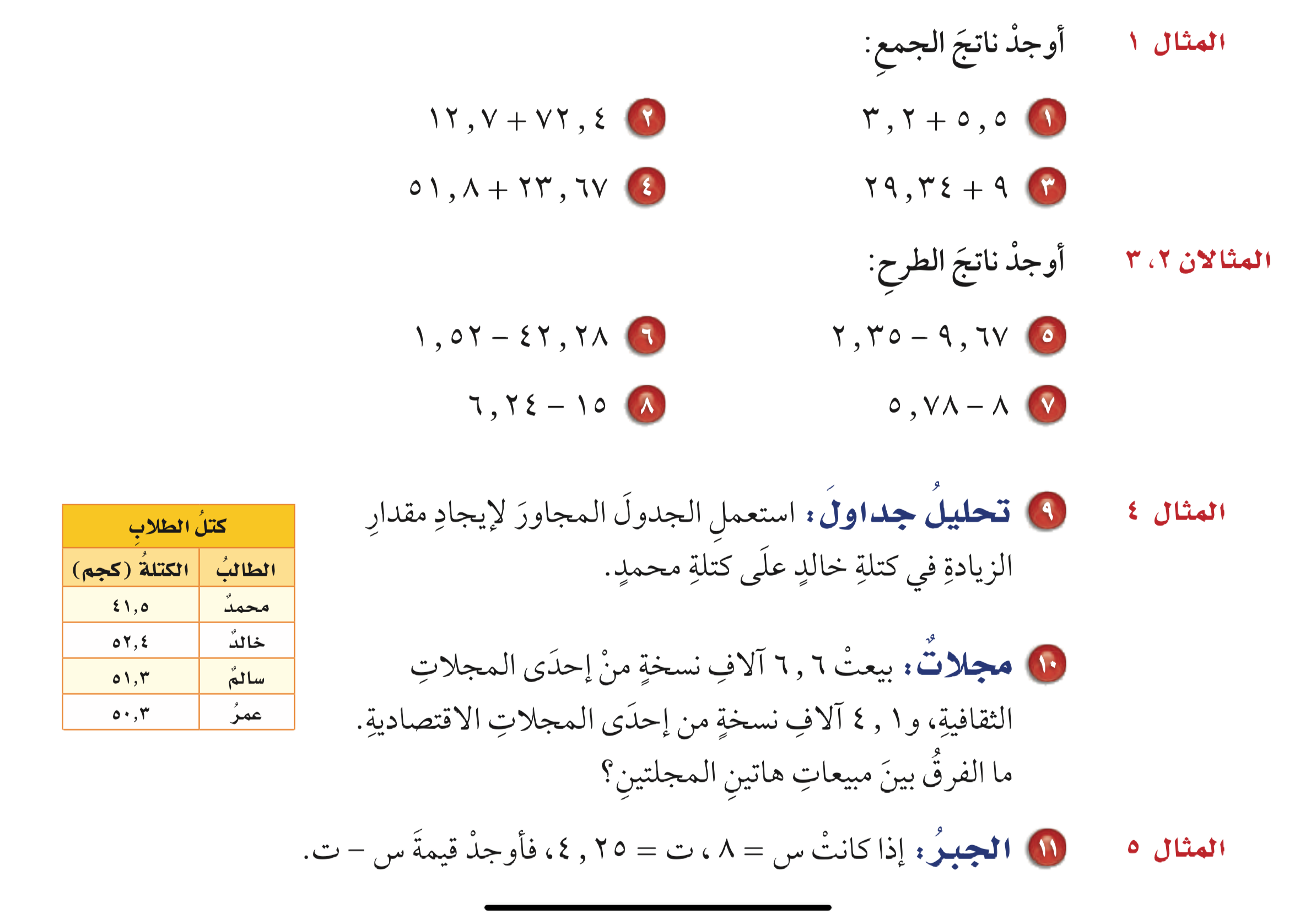 ٨٫٧
٨٥٫١
٣٨٫٣٤
٧٥٫٤٧
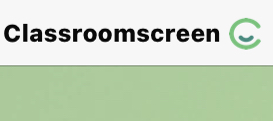 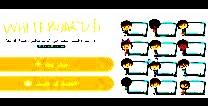 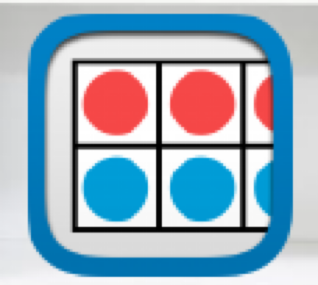 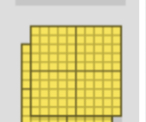 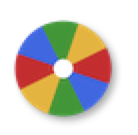 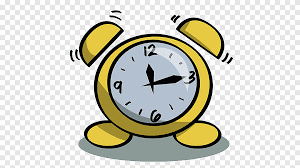 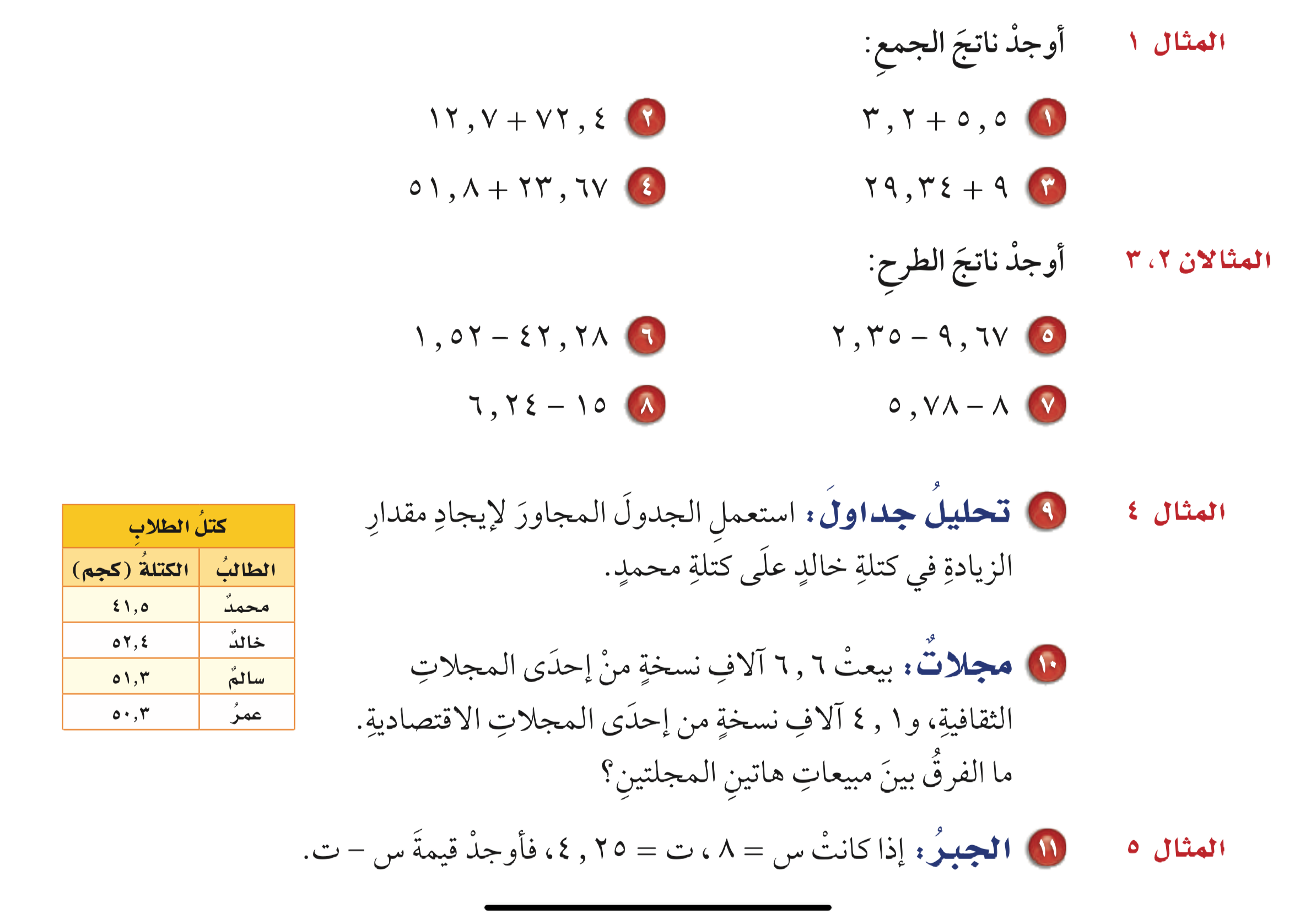 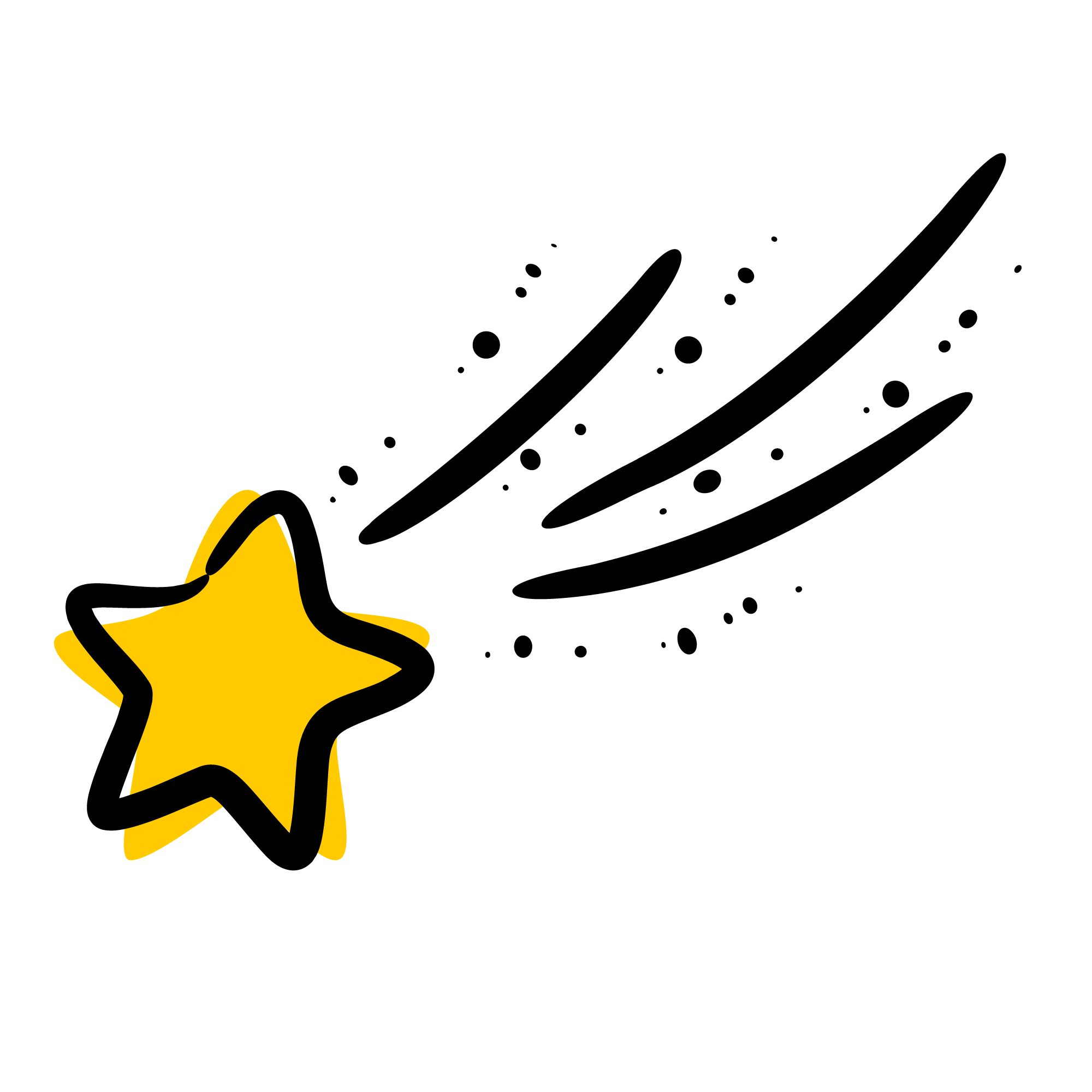 أدوات
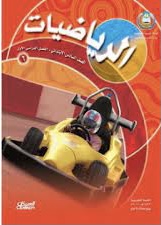 الحل
نشاط
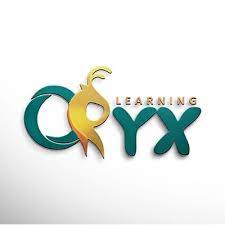 تـــــأكد
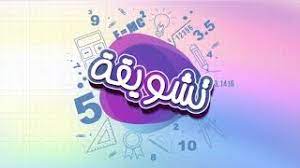 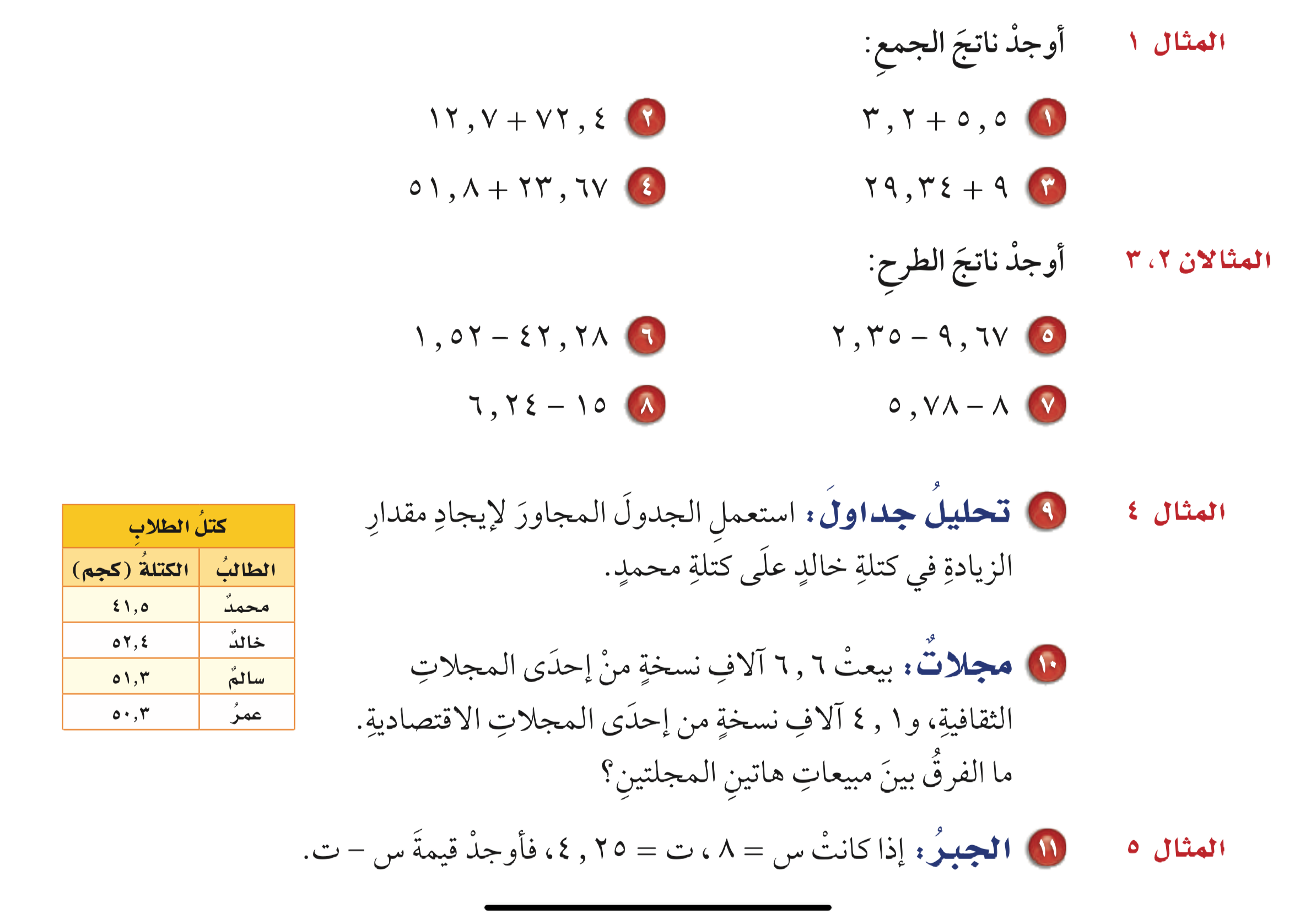 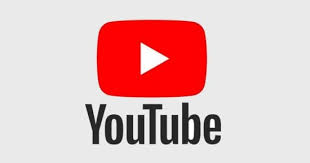 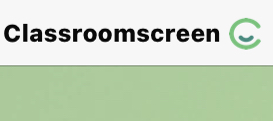 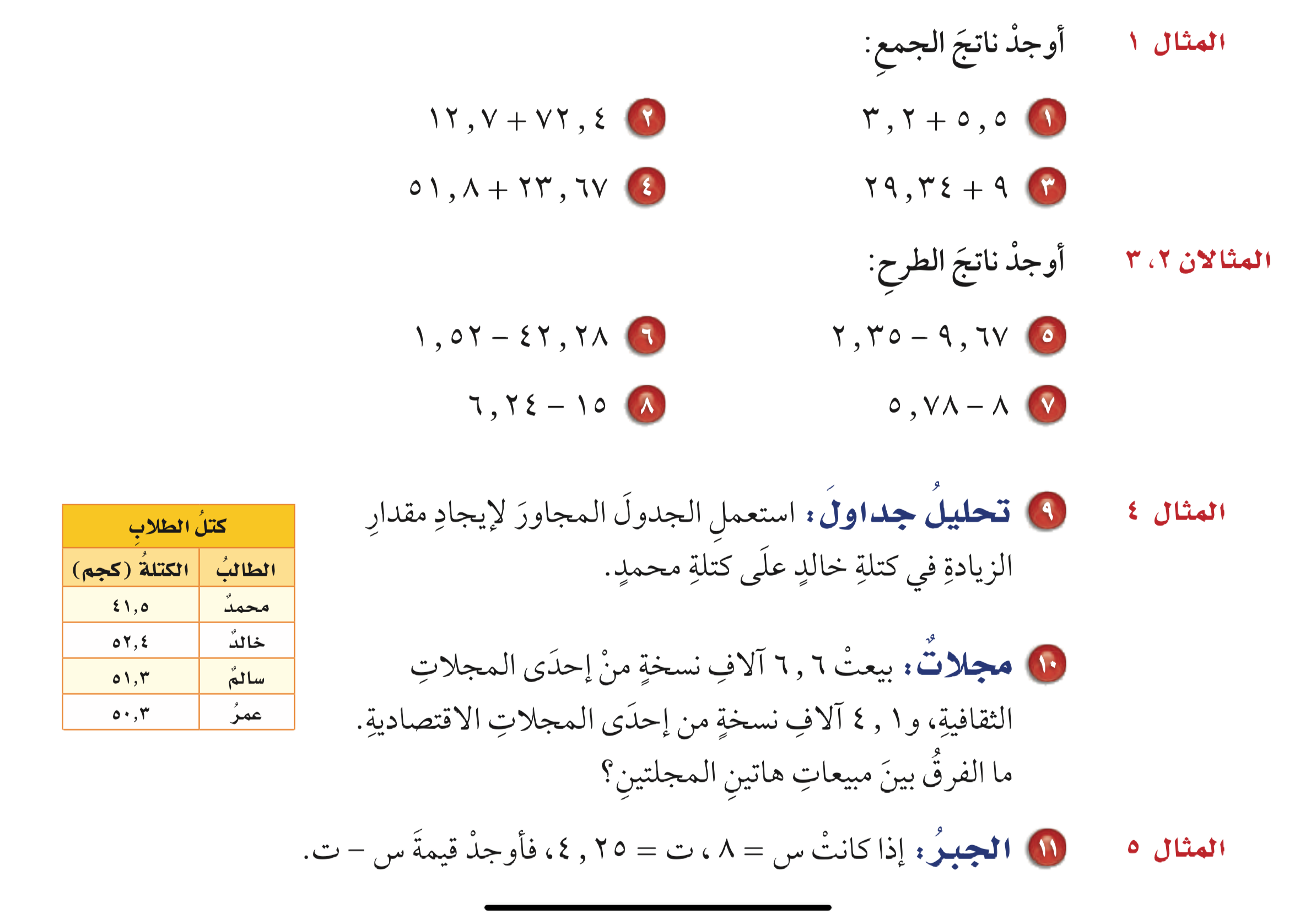 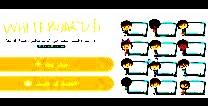 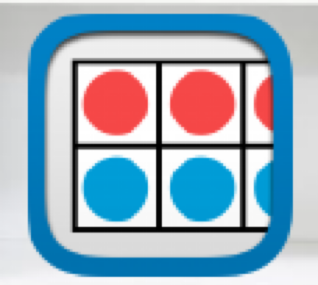 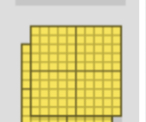 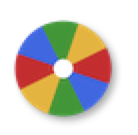 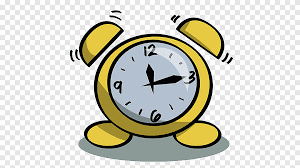 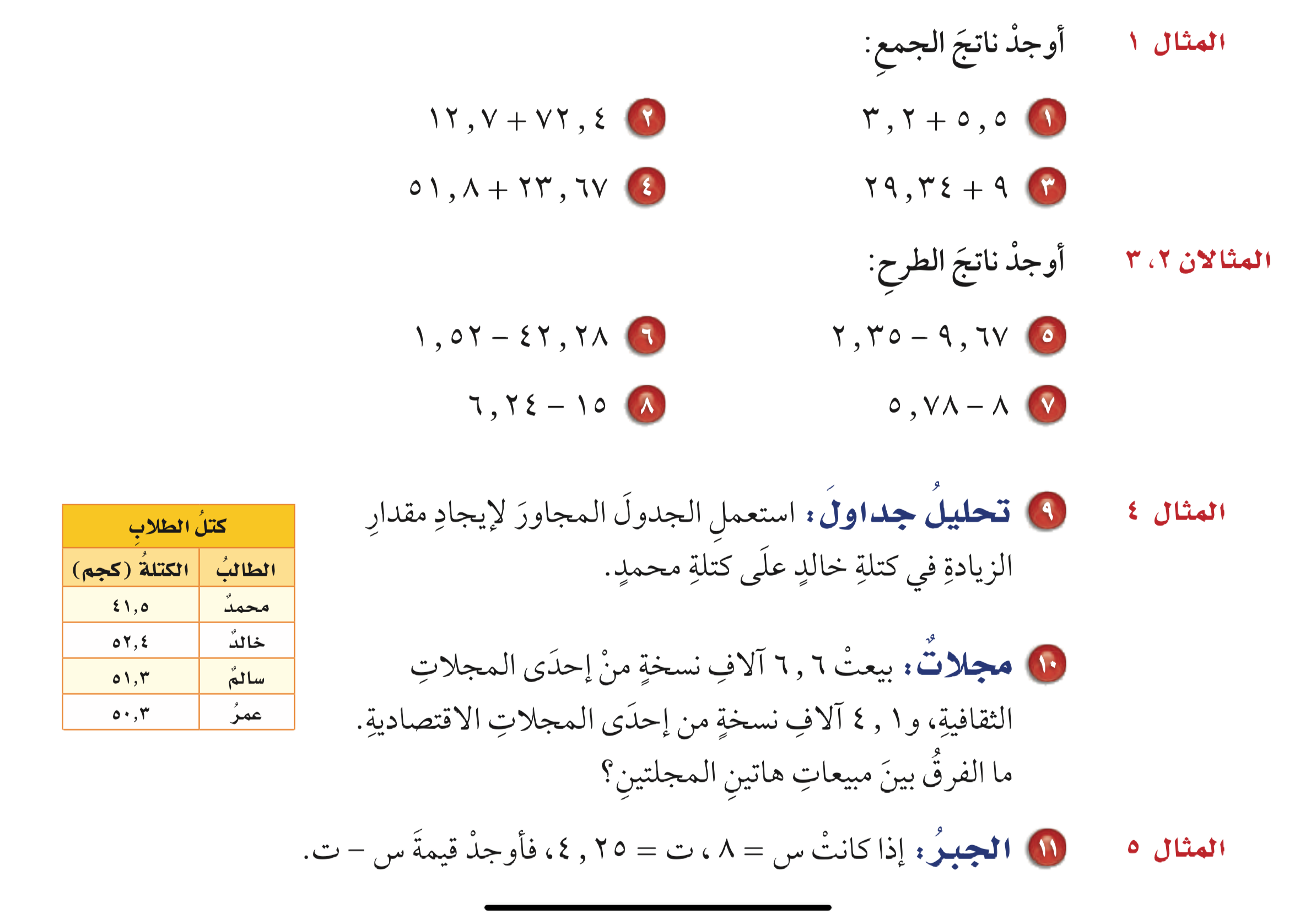 أدوات
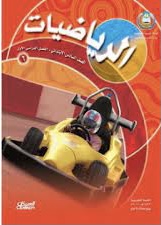 نشاط
٩٫٦٧
٤٢٫٢٨
٨٫٠٠
١٥٫٠٠
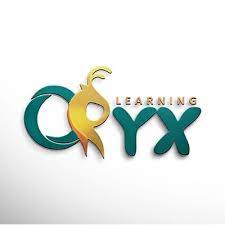 تـــــأكد
-
-
-
-
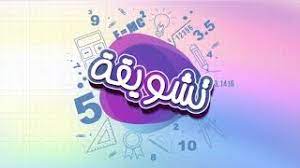 ٢٫٣٥
٠١٫٥٢
٥٫٧٨
٠٦٫٢٤
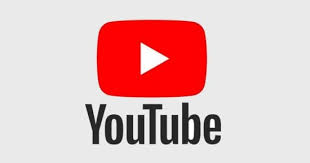 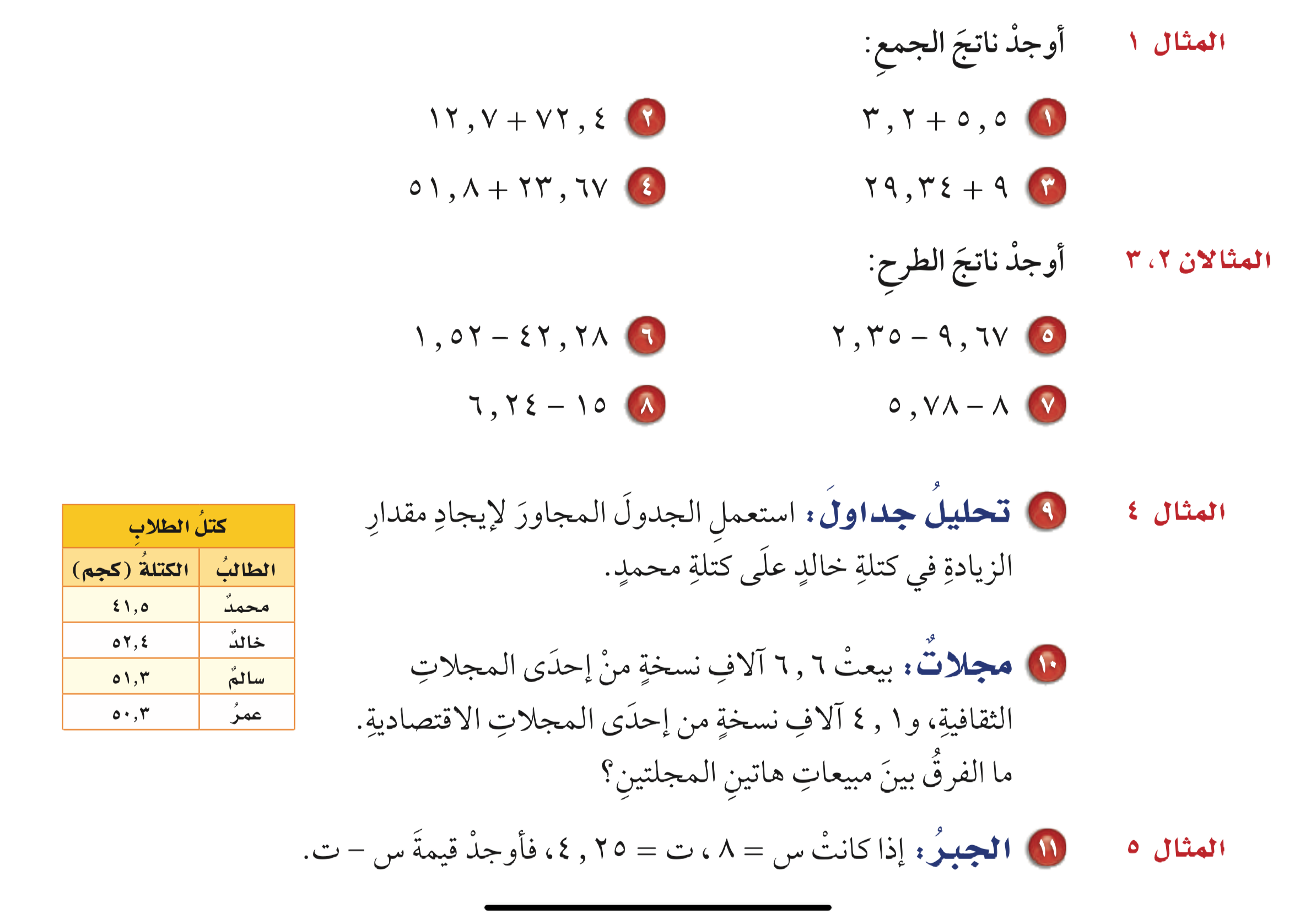 ٧٫٣٢
٤٠٫٧٦
٢٫٢٢
٠٨٫٧٦
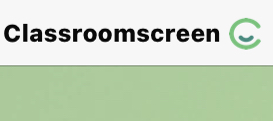 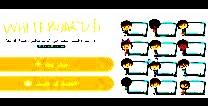 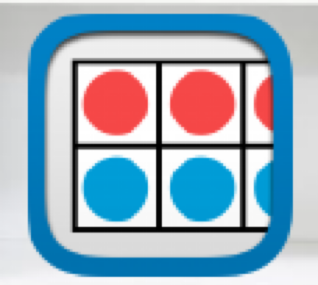 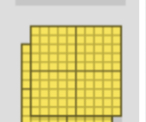 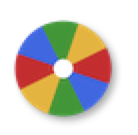 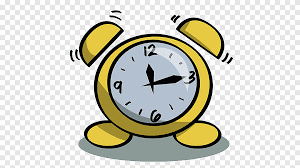 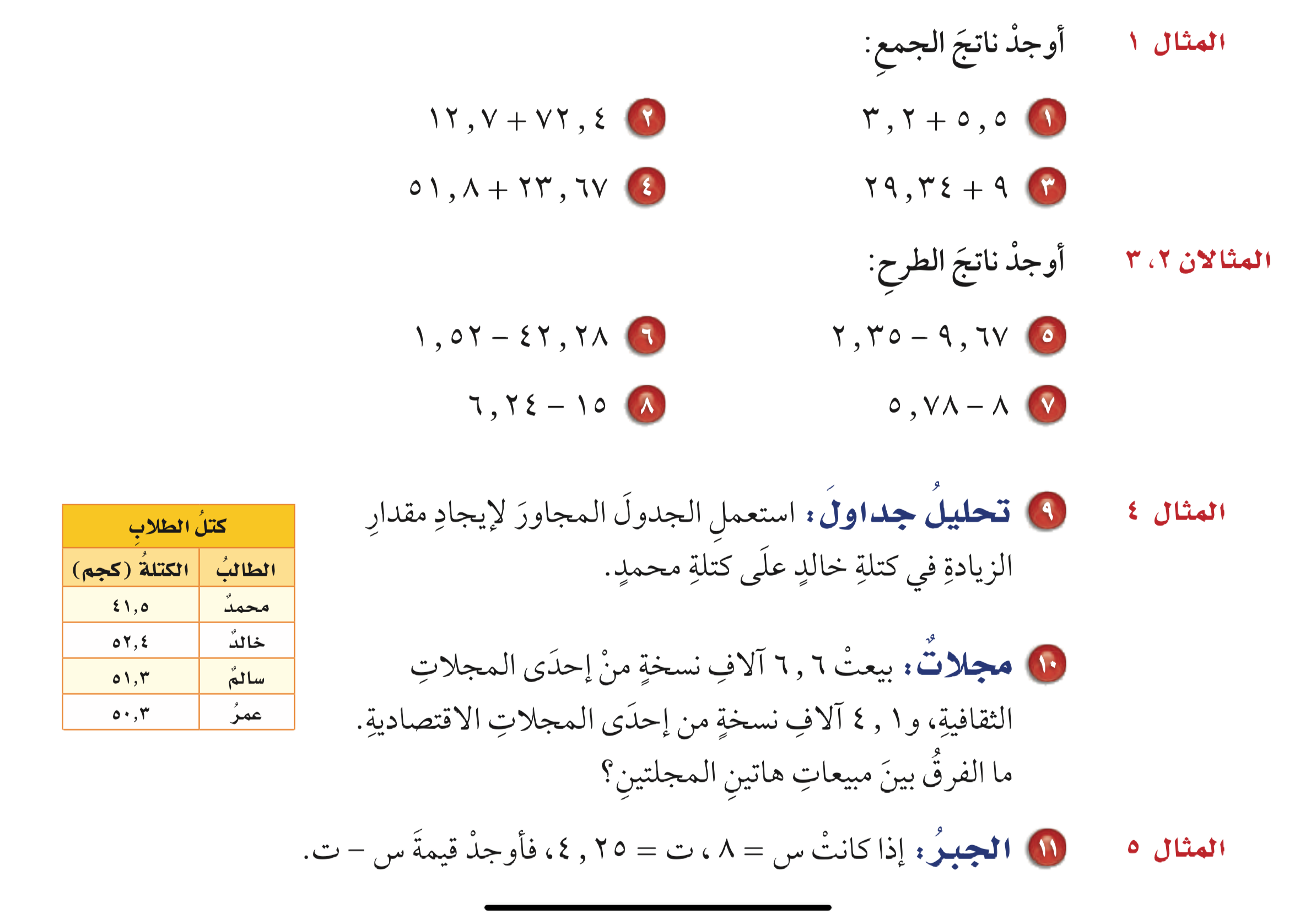 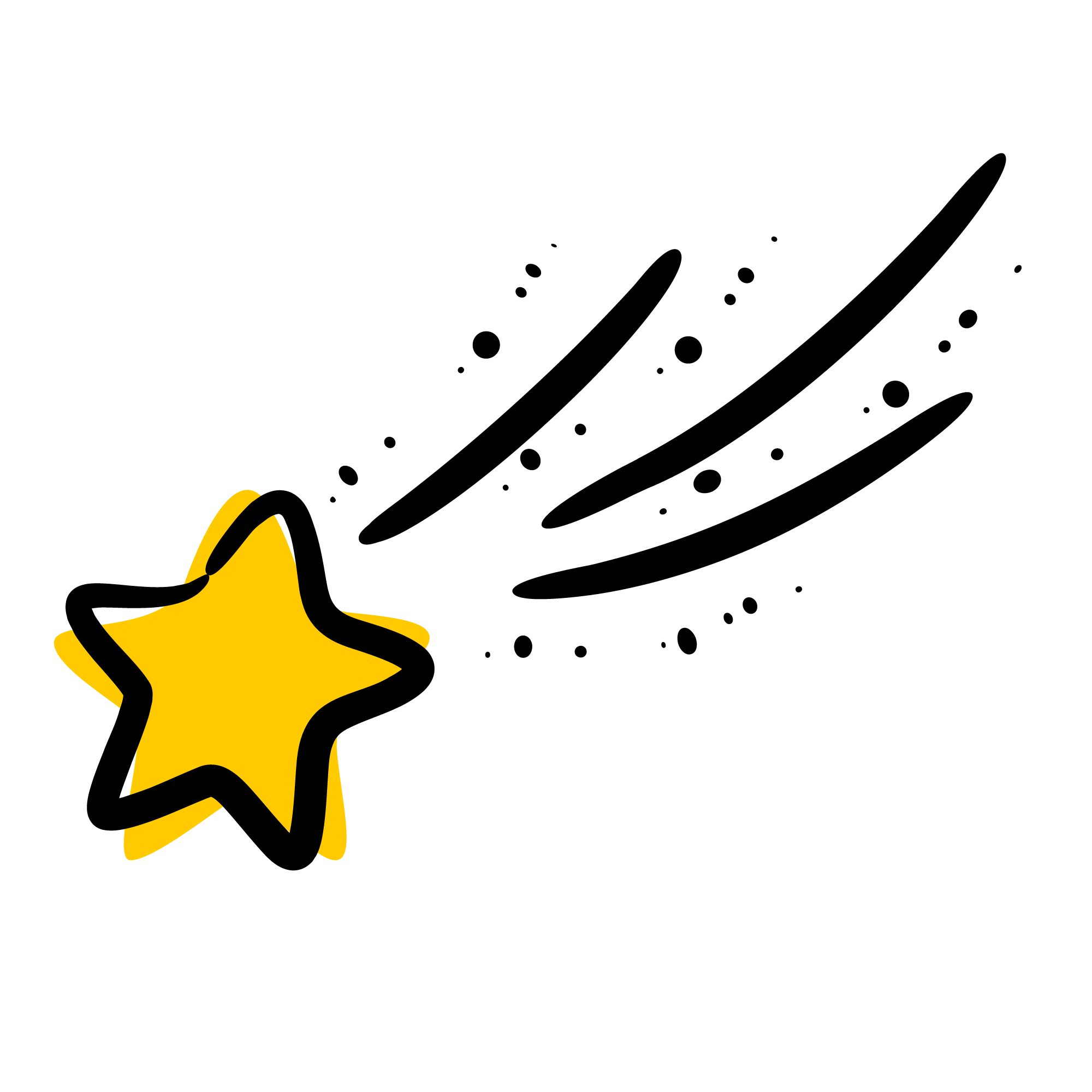 أدوات
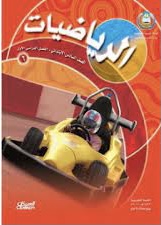 الحل
نشاط
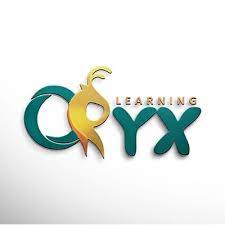 تـــــأكد
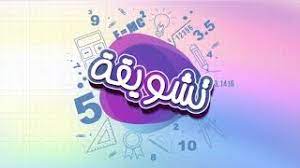 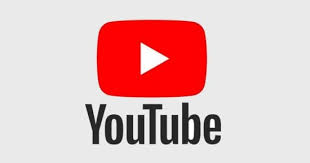 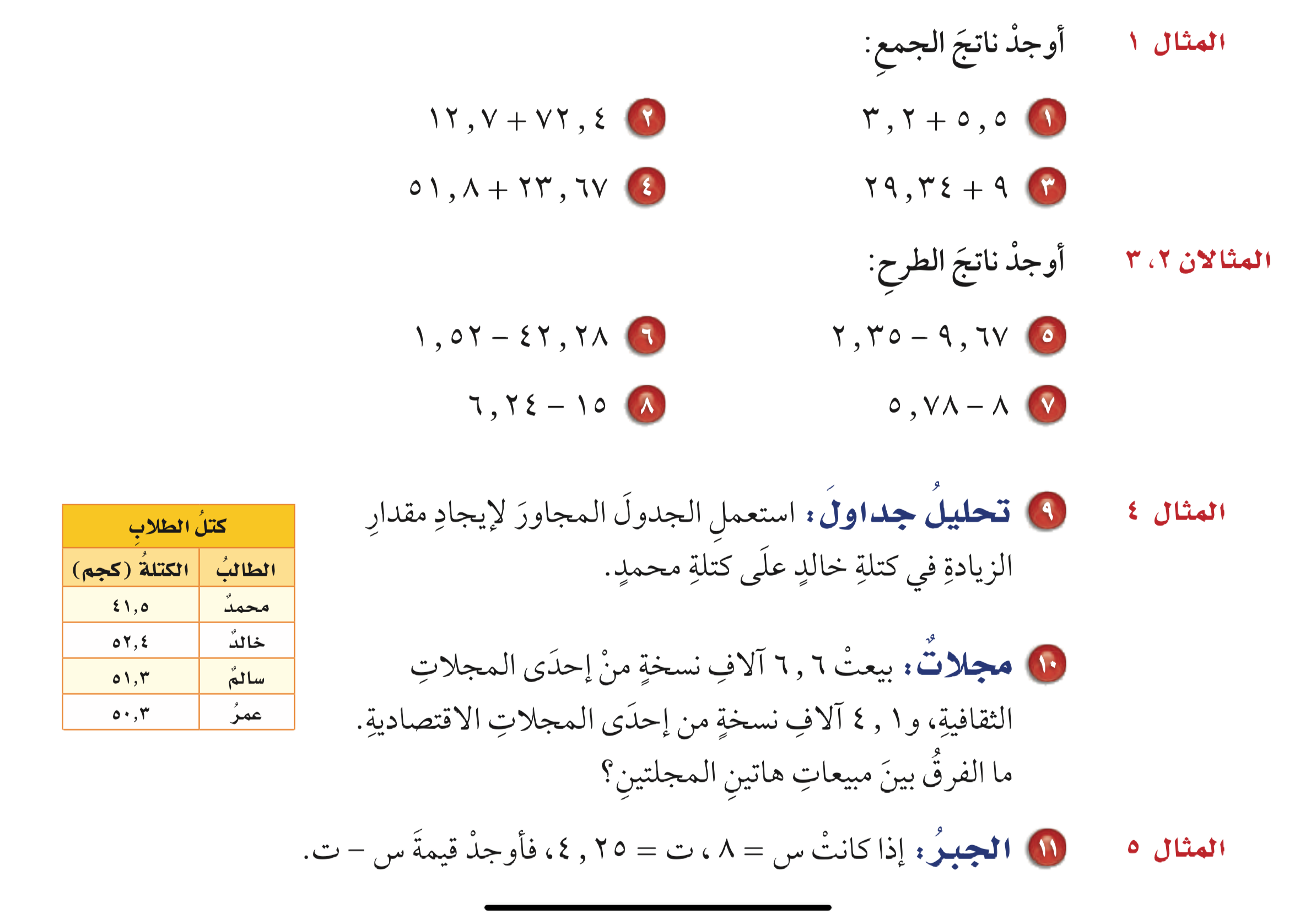 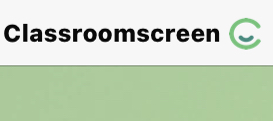 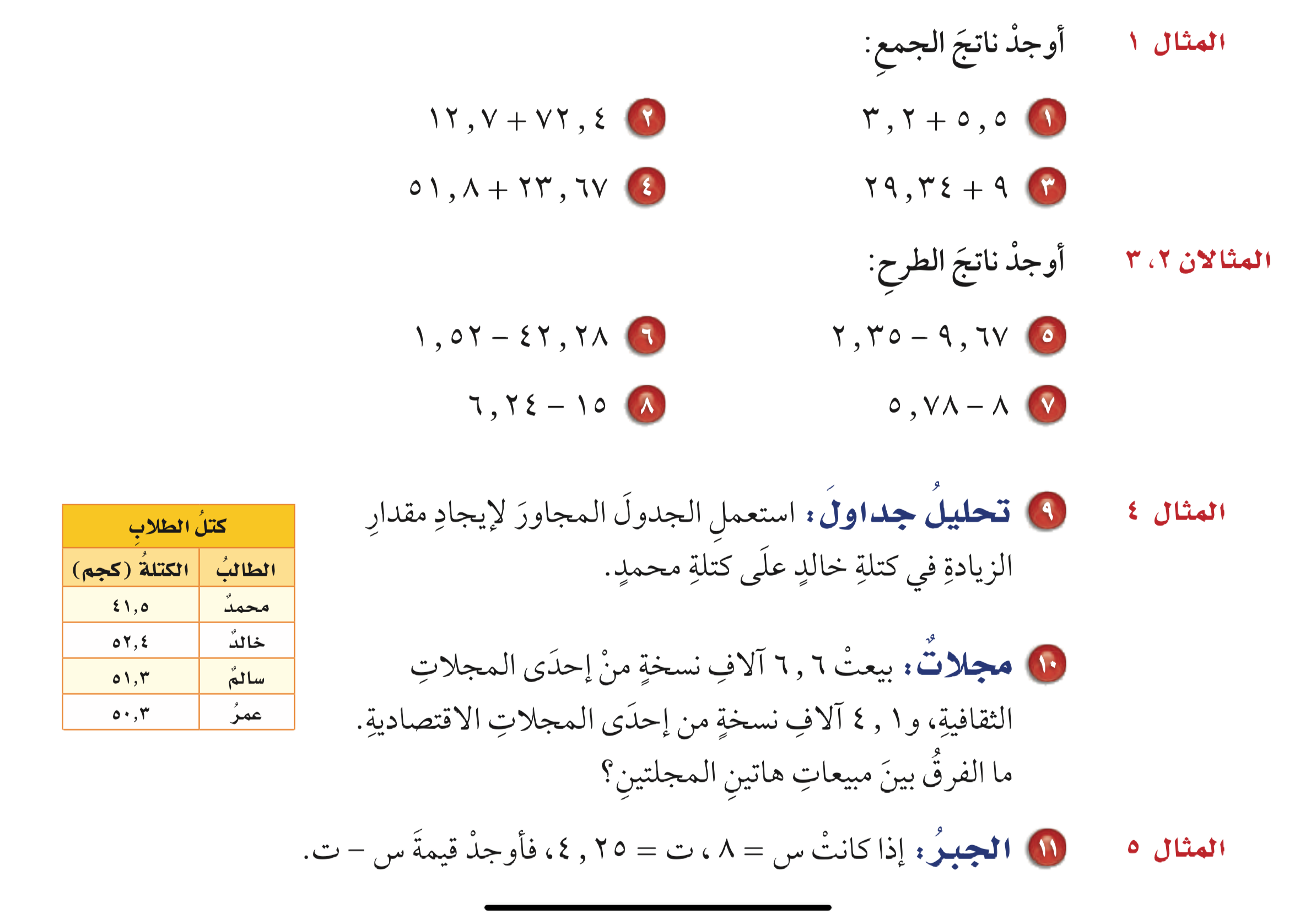 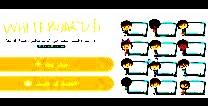 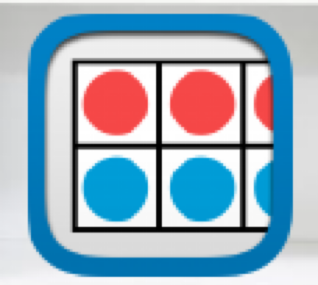 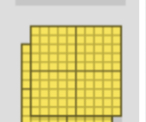 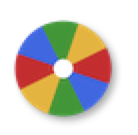 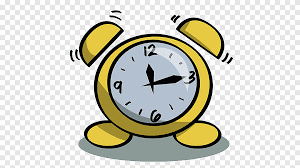 أدوات
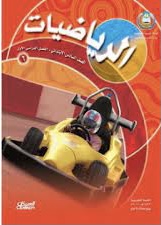 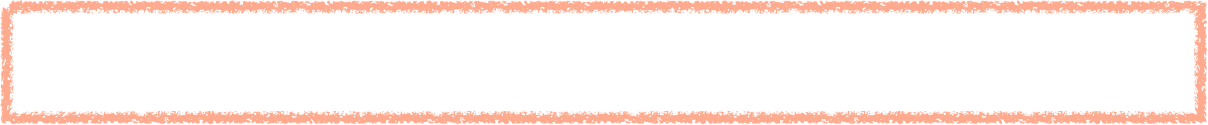 نشاط
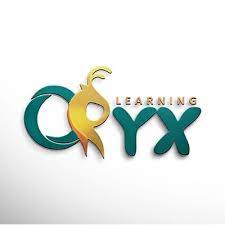 تـــــأكد
تزيد كتلة خالد بـ = ٥٢٫٤ - ٤١٫٥= ١٠٫٩ كلجم
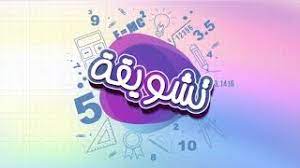 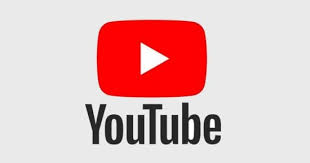 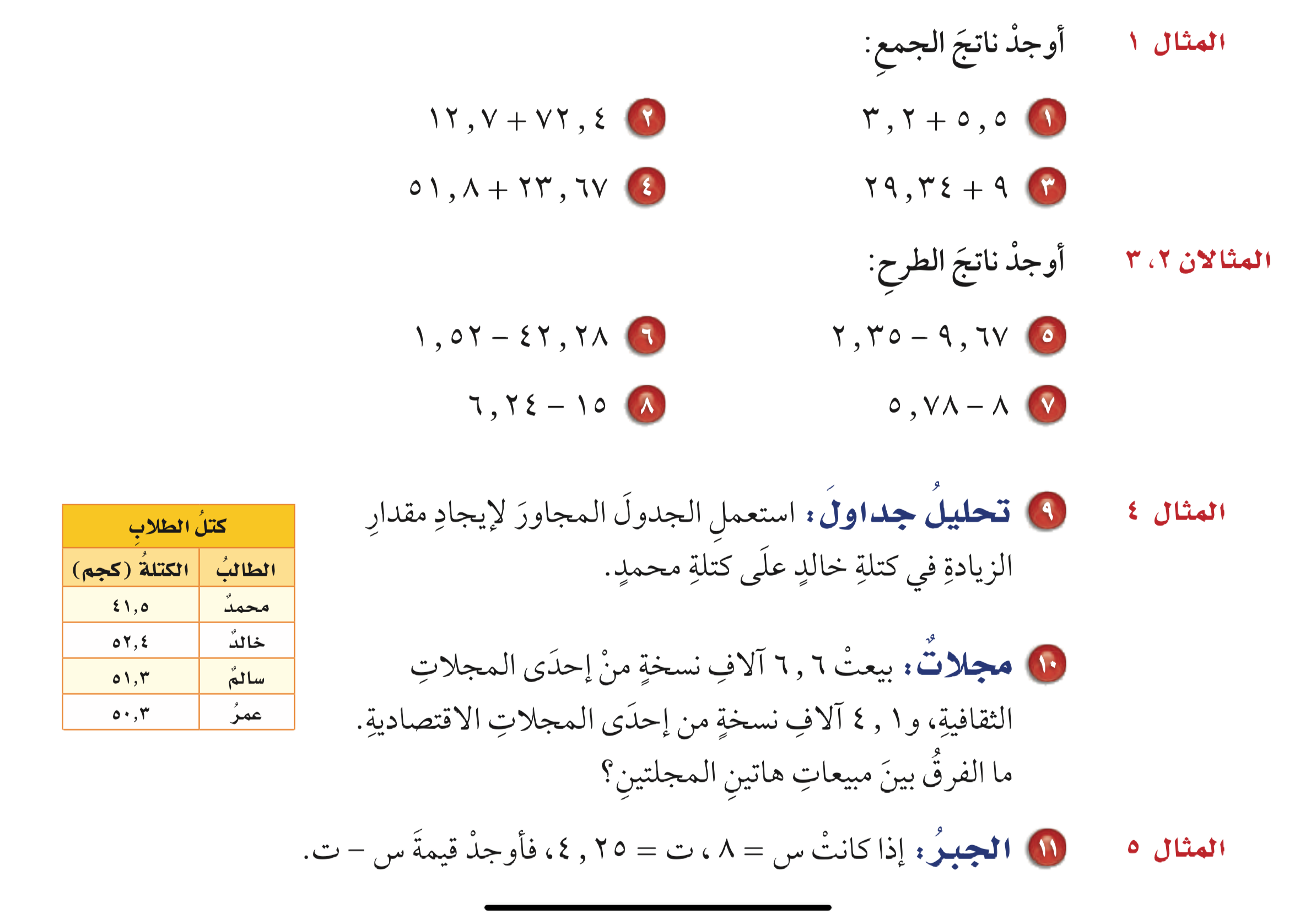 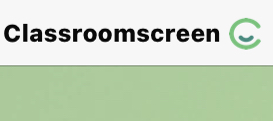 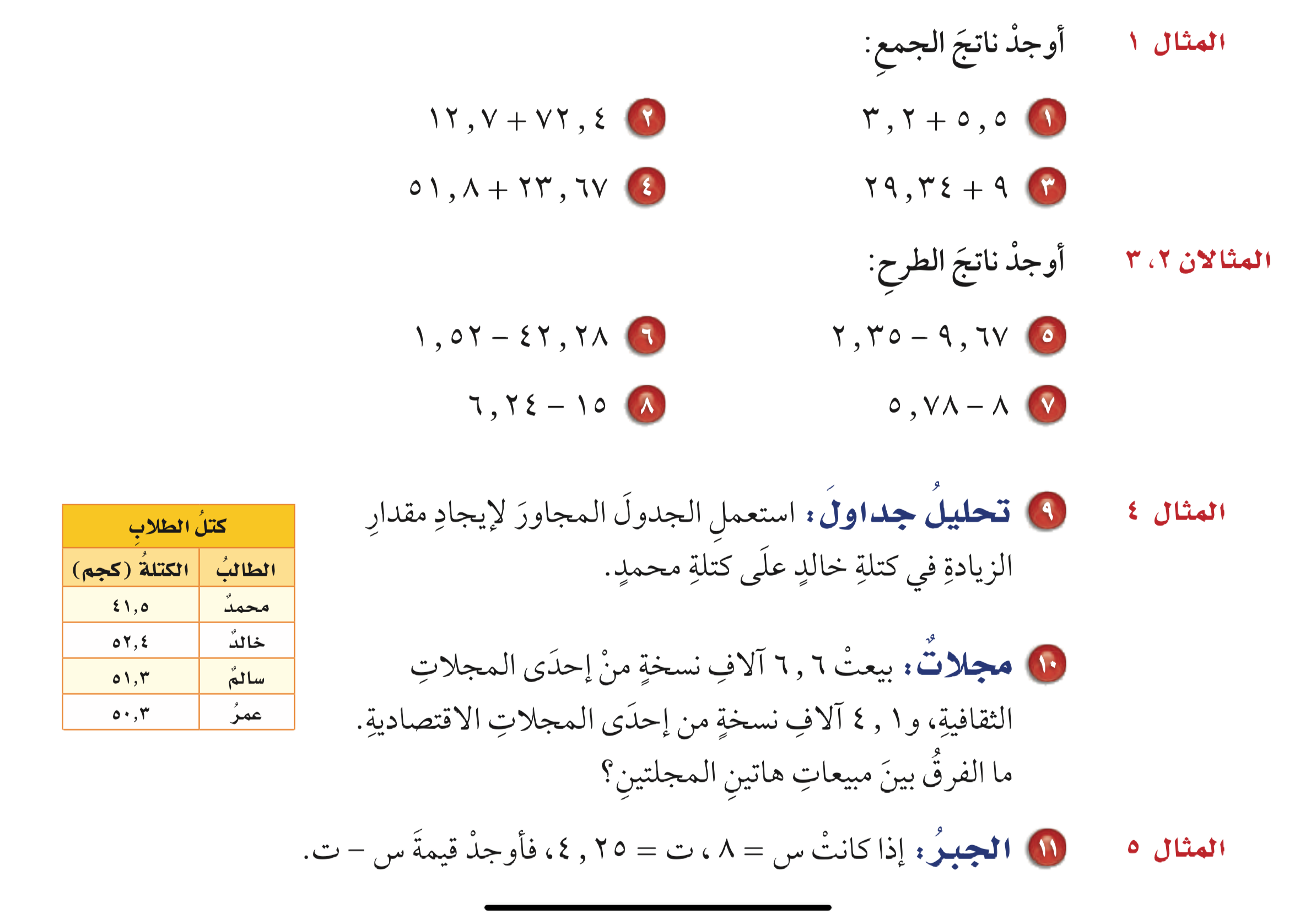 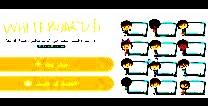 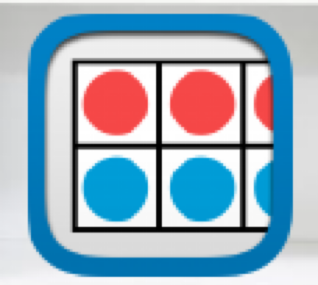 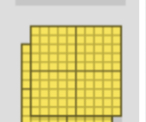 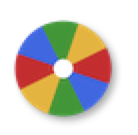 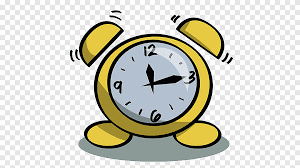 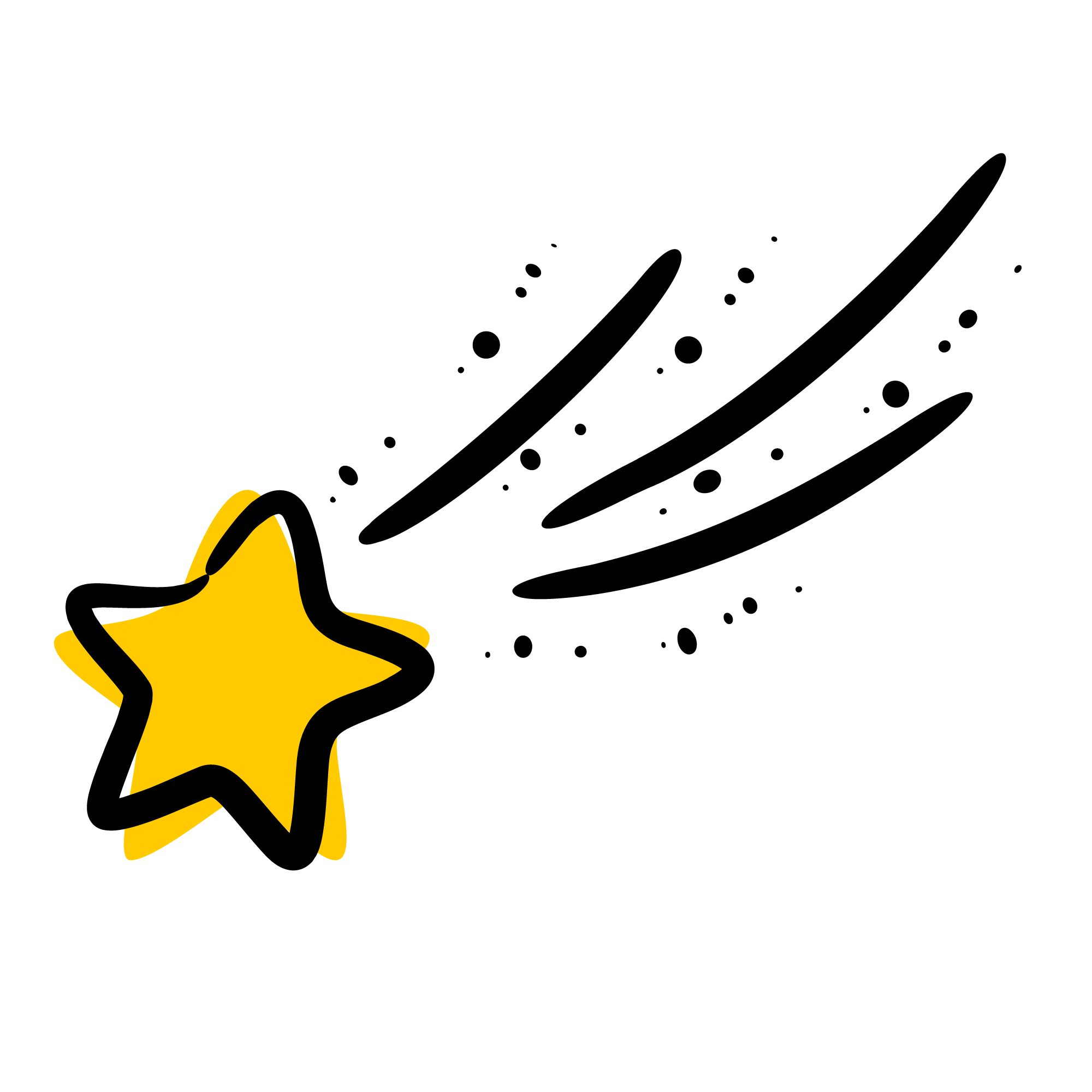 أدوات
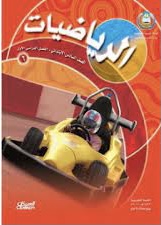 الحل
نشاط
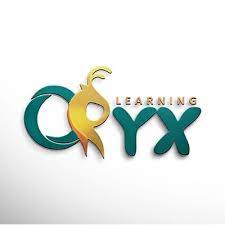 تـــــأكد
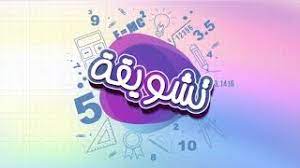 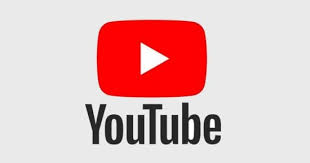 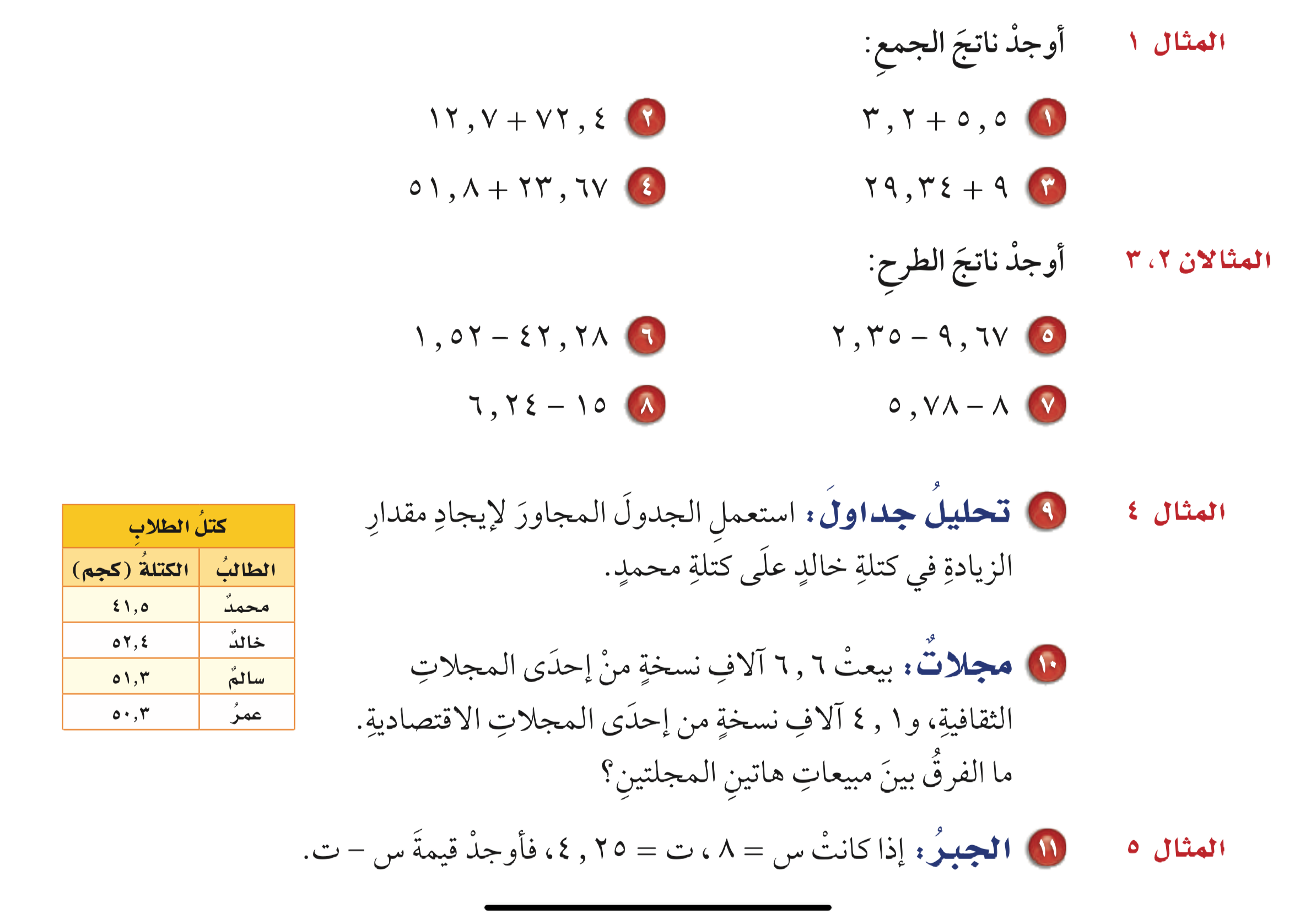 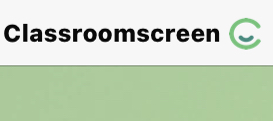 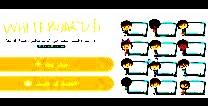 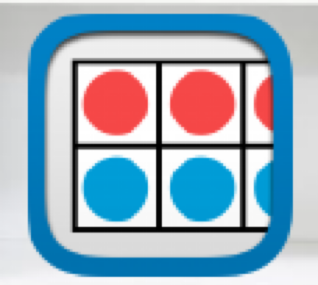 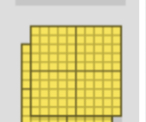 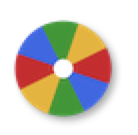 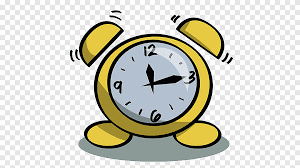 أدوات
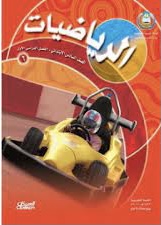 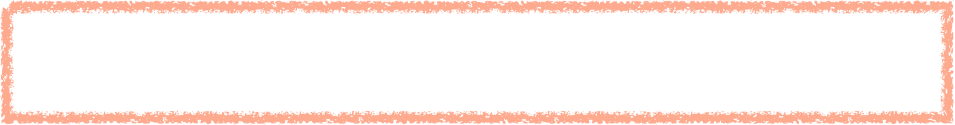 نشاط
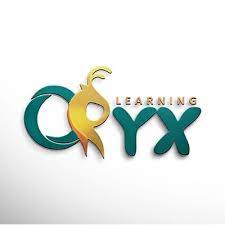 تـــــأكد
الفرق بينهما = ٦٫٦ - ٤٫١= ٢٫٥ ألف
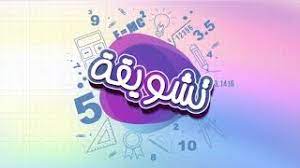 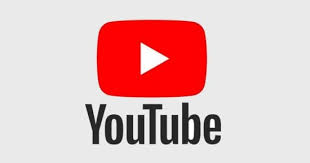 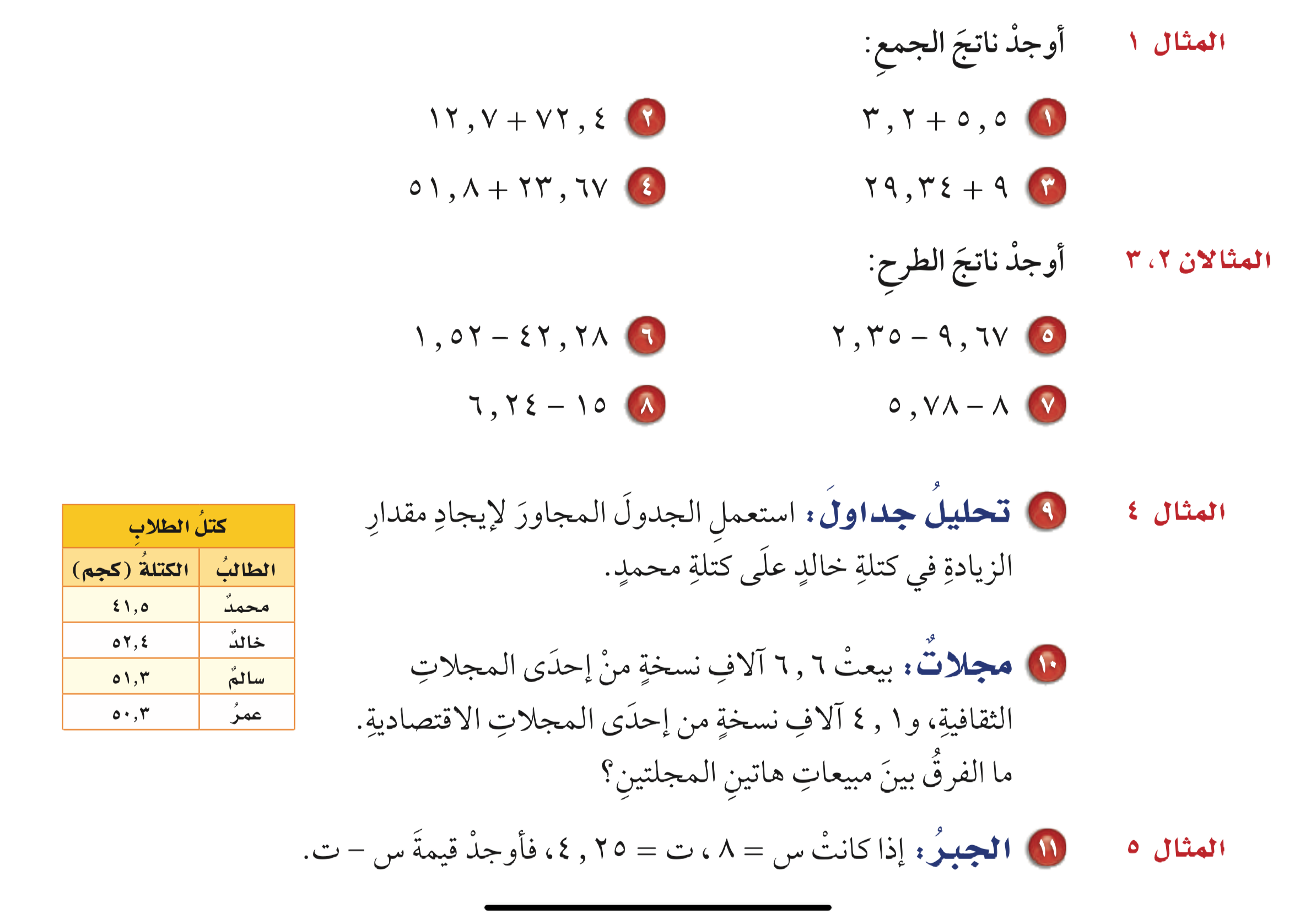 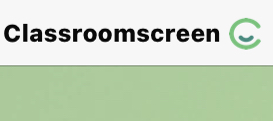 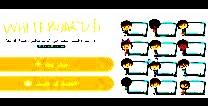 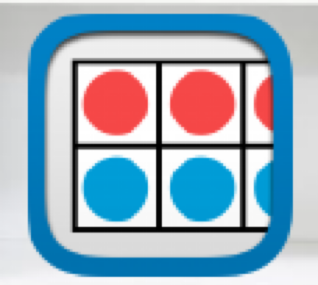 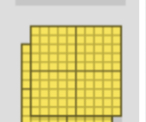 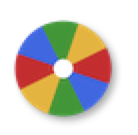 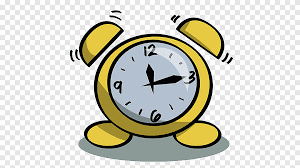 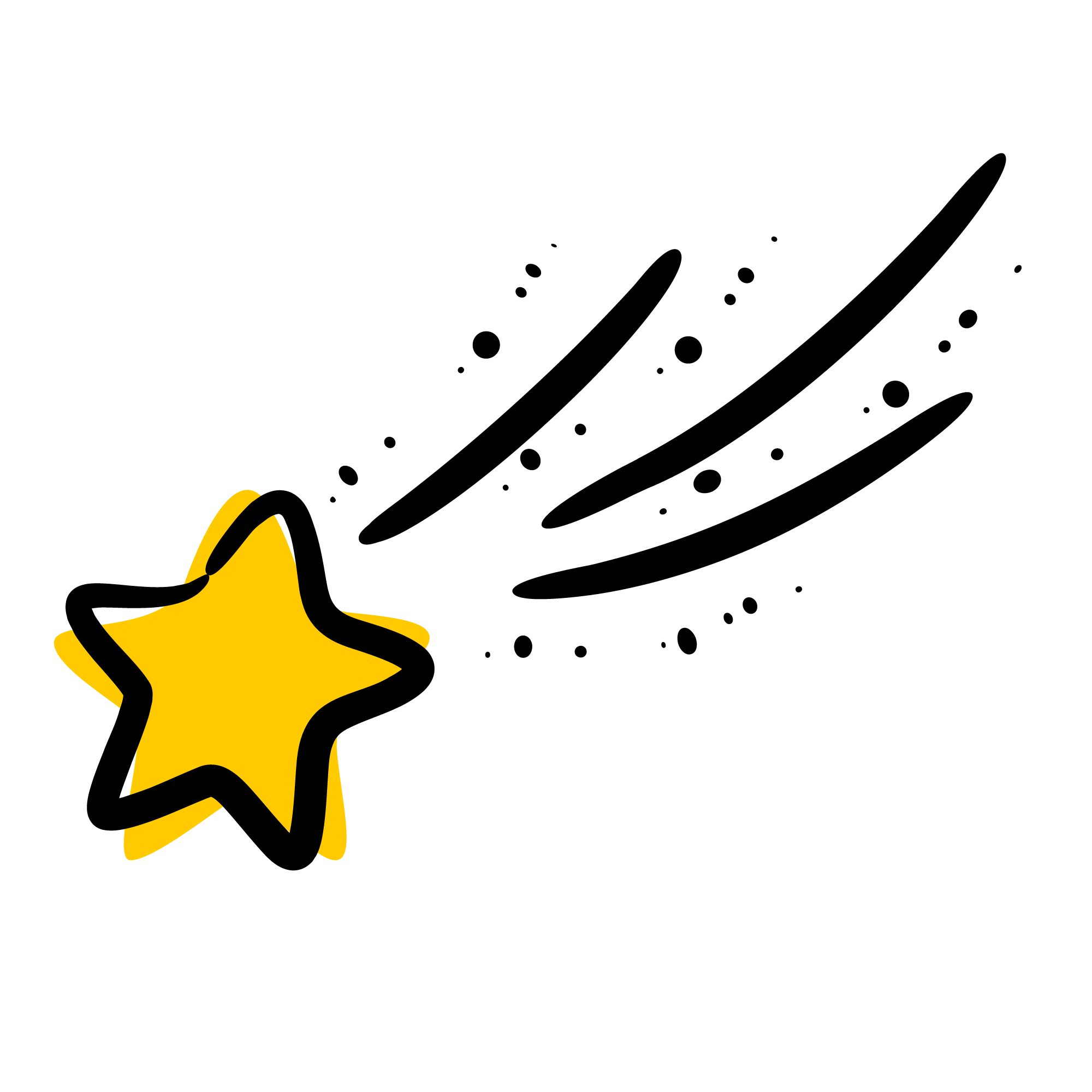 أدوات
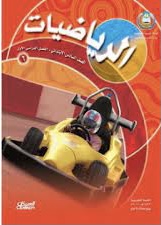 الحل
نشاط
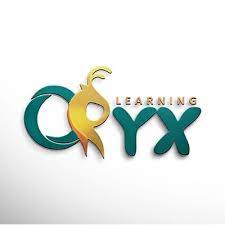 تـــــأكد
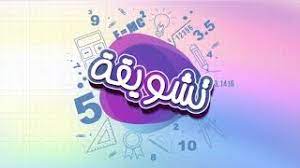 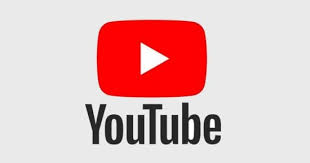 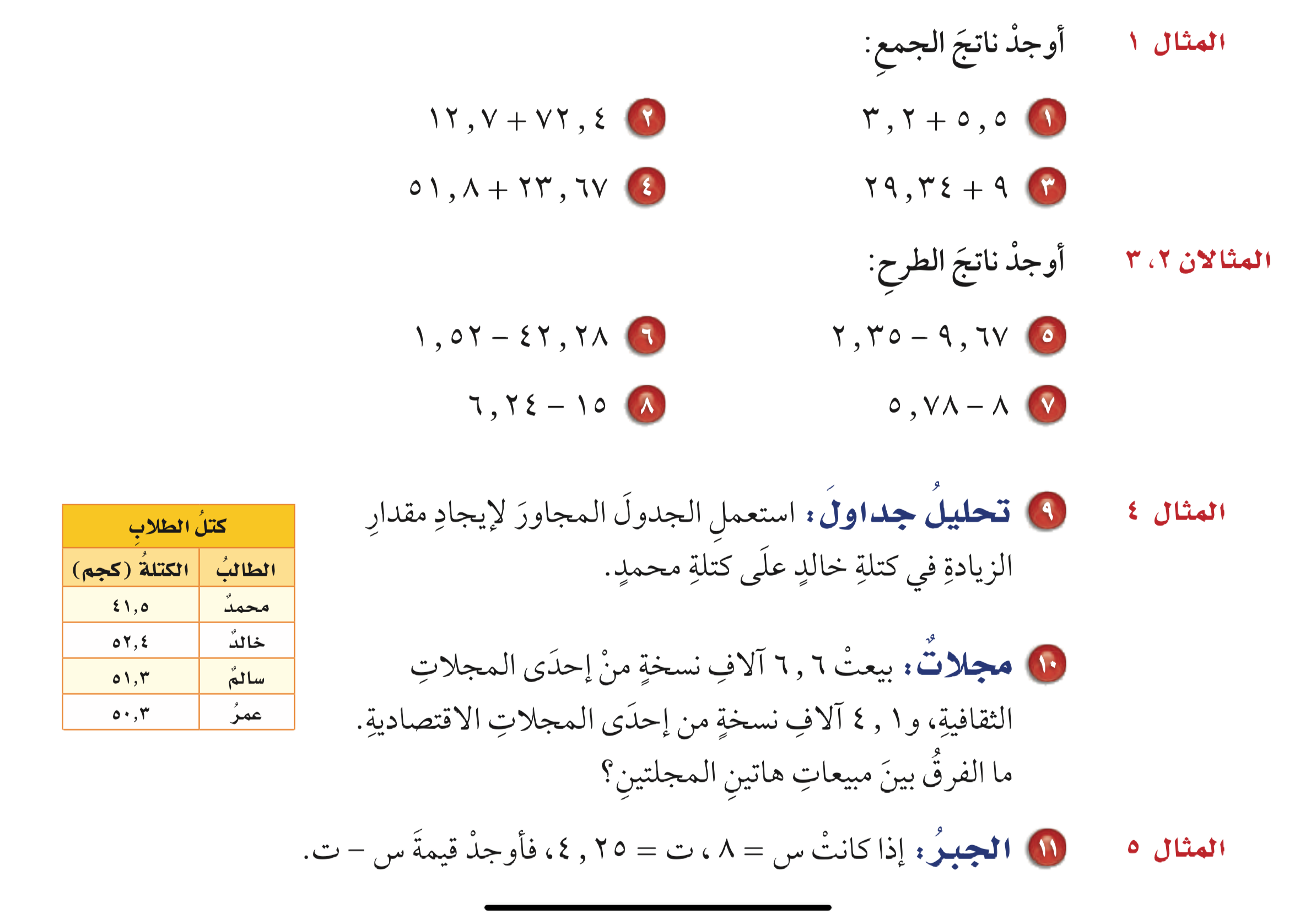 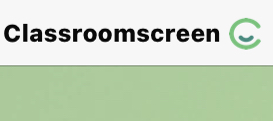 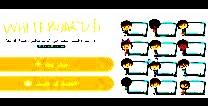 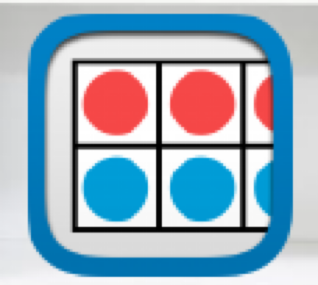 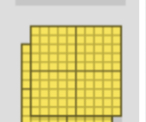 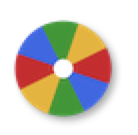 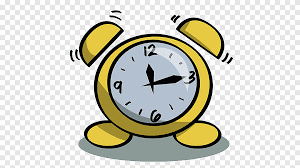 أدوات
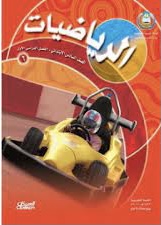 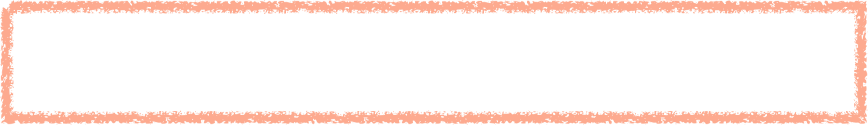 نشاط
٨٫٠٠
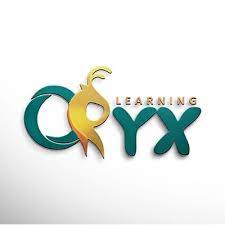 تـــــأكد
س - ت = ٨ - ٤٫٢٥ = ٣٫٧٥
+
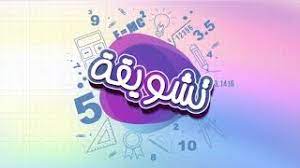 ٤٫٢٥
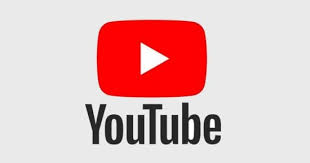 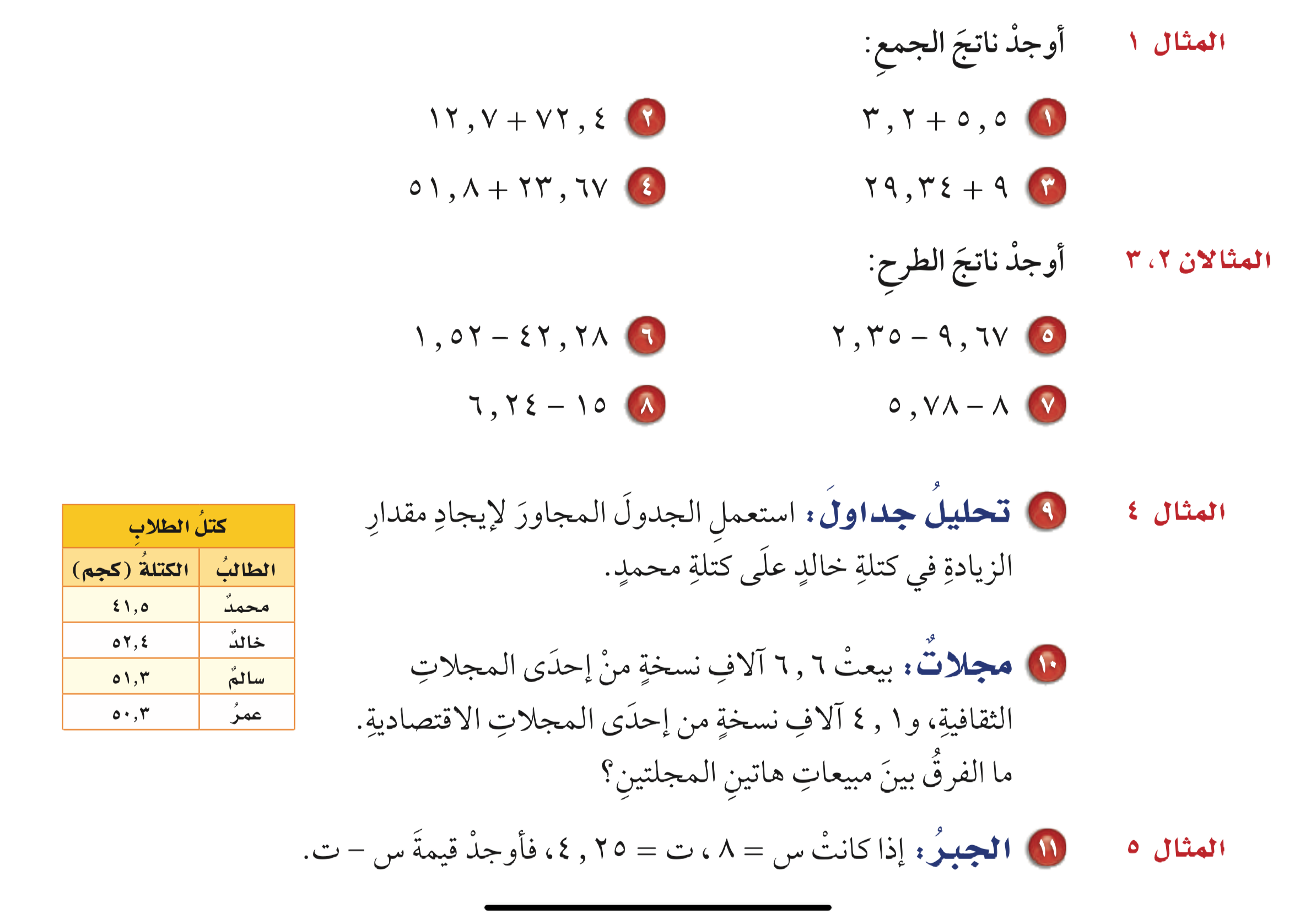 ٣٫٧٥
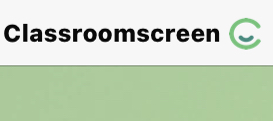 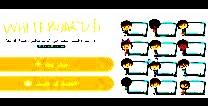 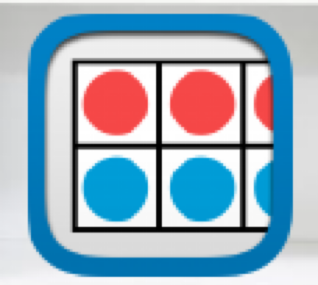 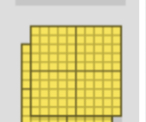 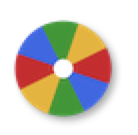 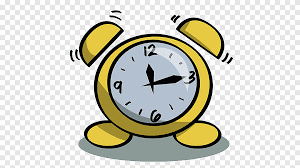 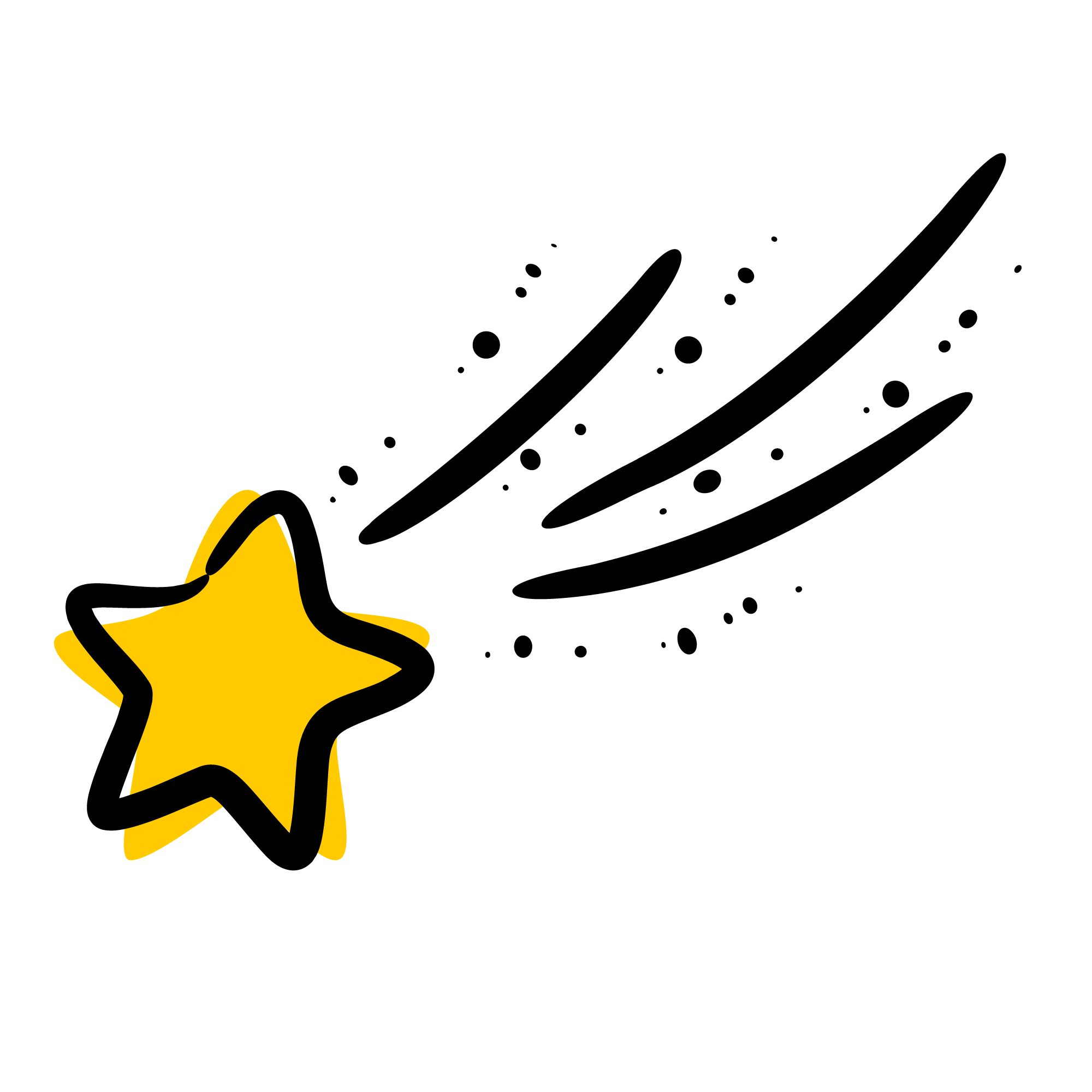 أدوات
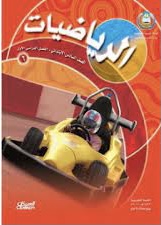 مسائل مهارات عليا
الحل
نشاط
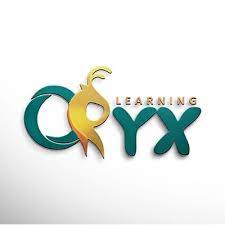 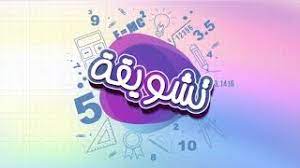 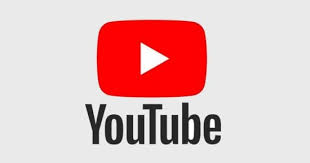 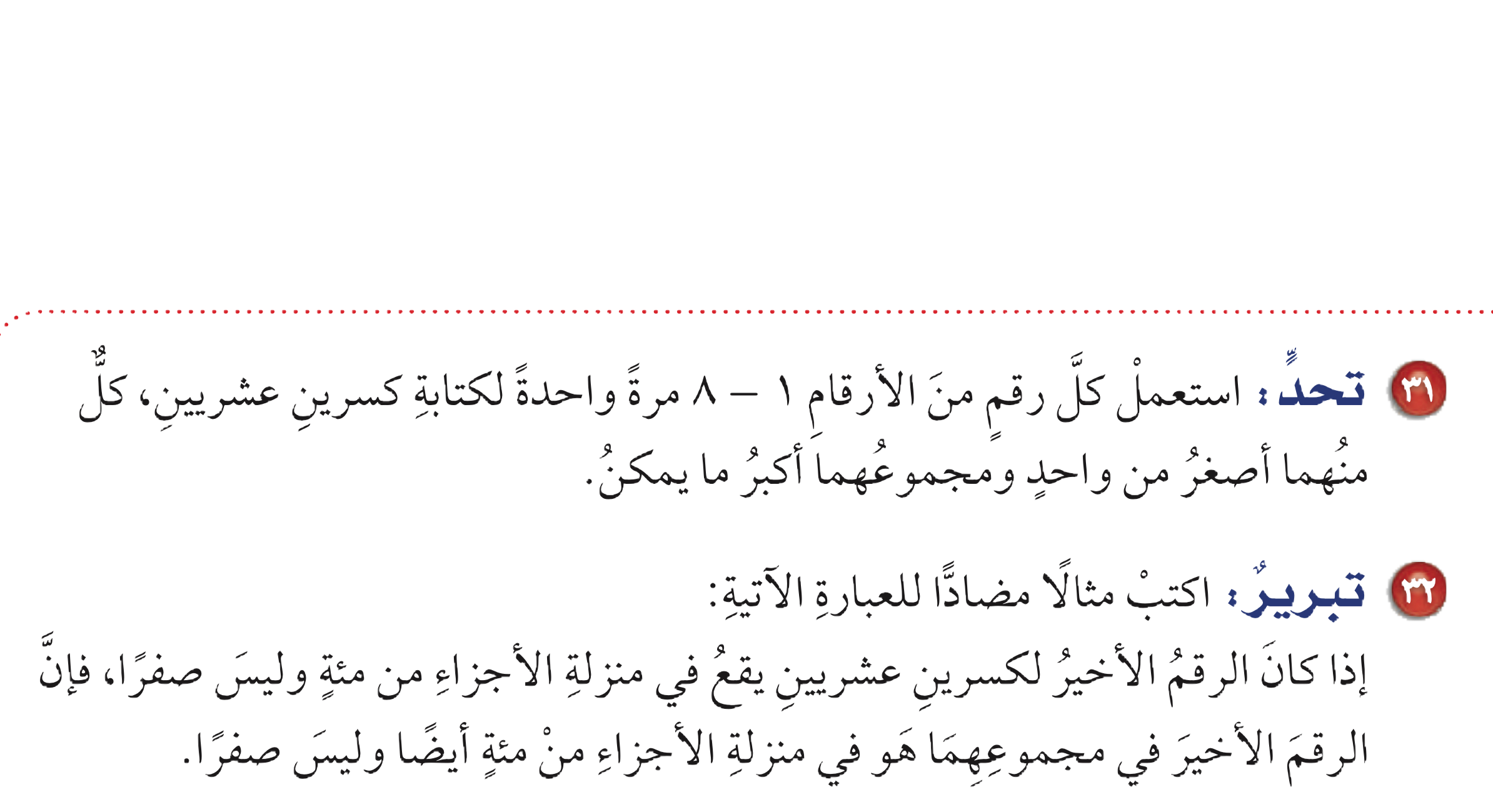 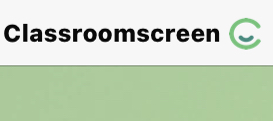 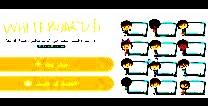 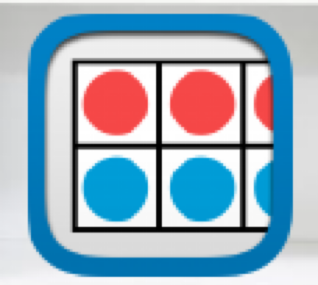 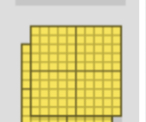 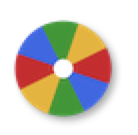 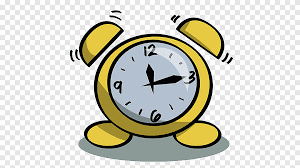 أدوات
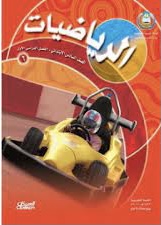 مسائل مهارات عليا
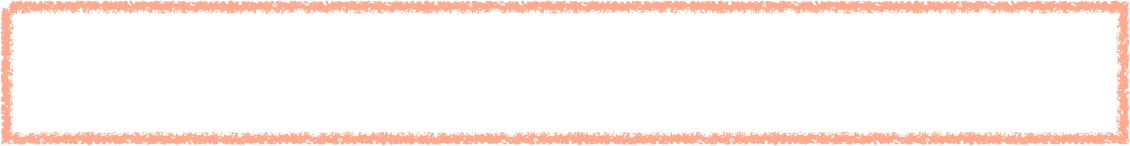 نشاط
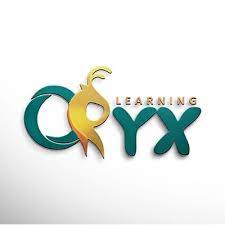 ٠٫٨٦٤٢ + ٠٫٧٥٣١ =  ١٫٦١٧٣
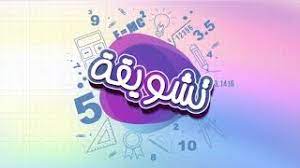 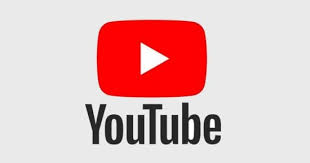 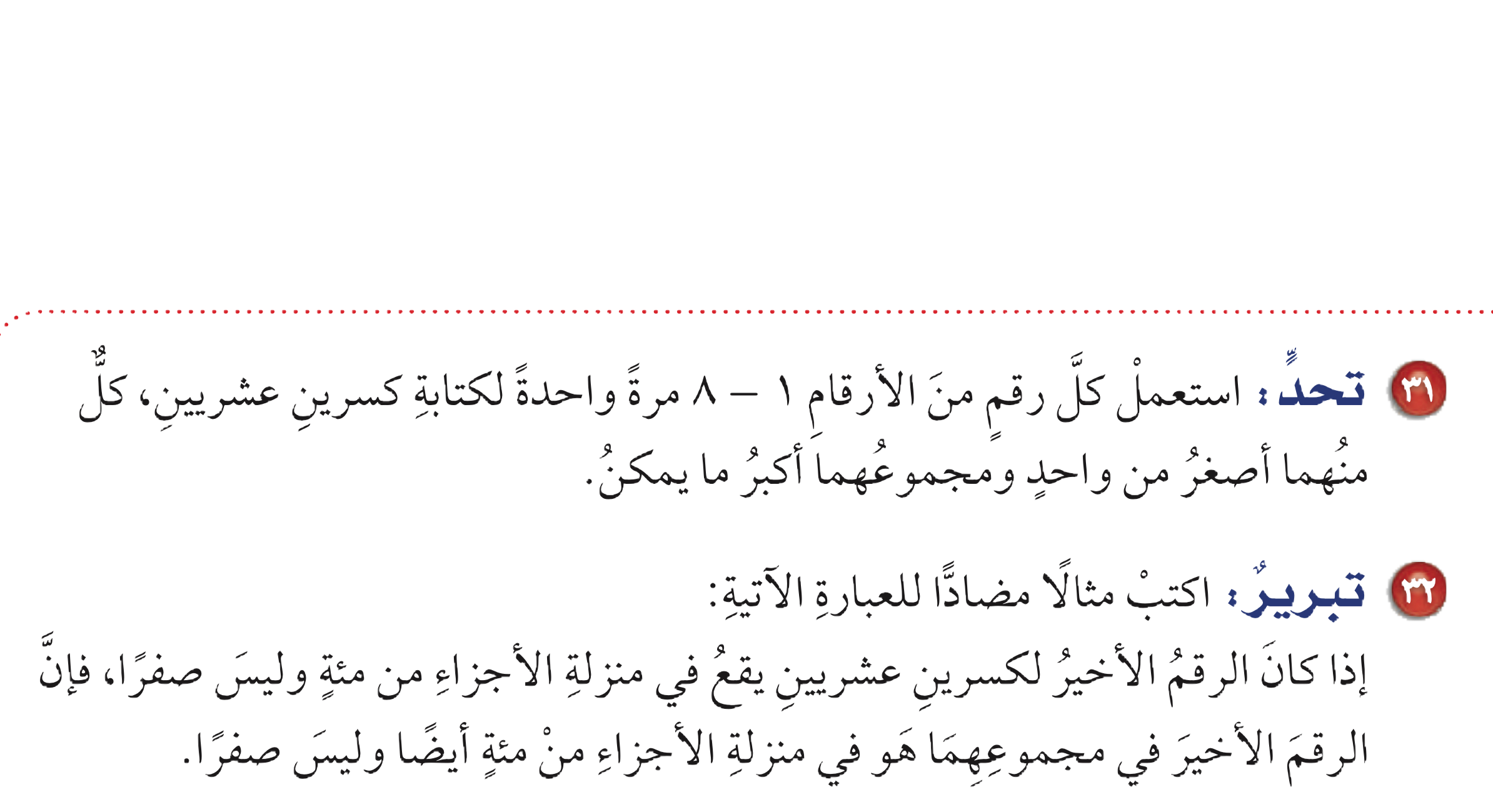 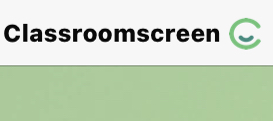 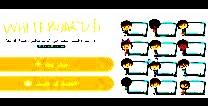 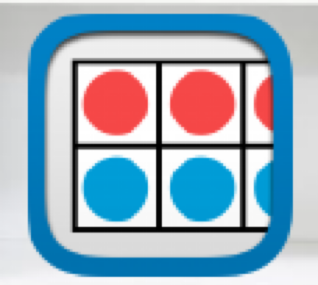 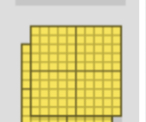 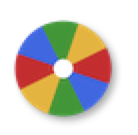 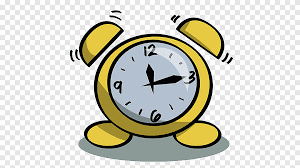 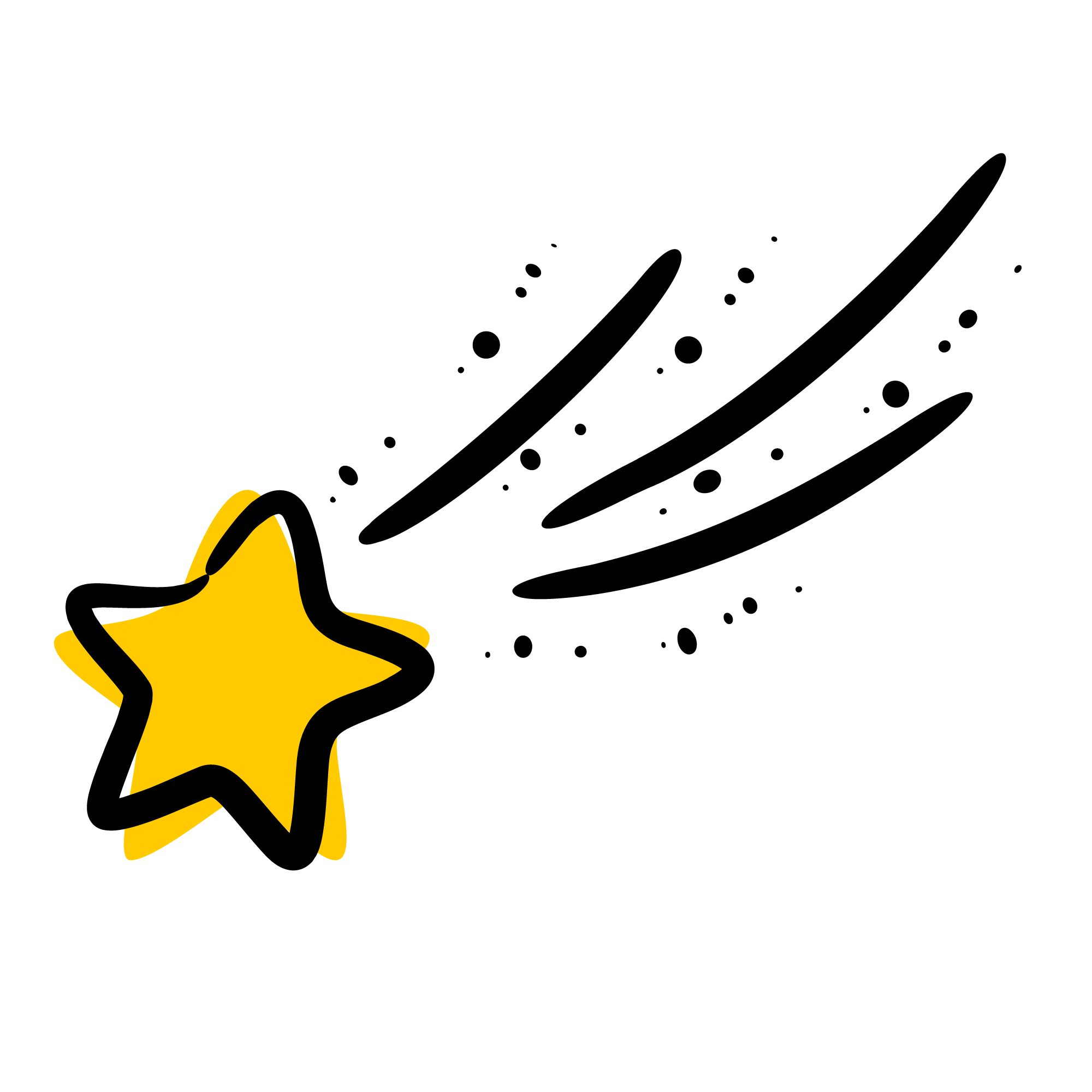 أدوات
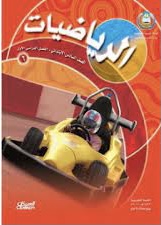 مسائل مهارات عليا
الحل
نشاط
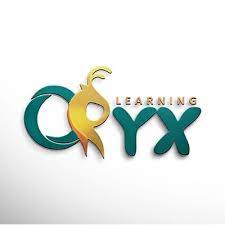 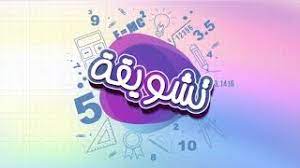 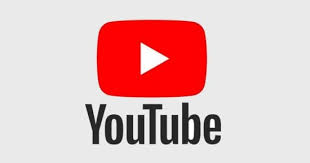 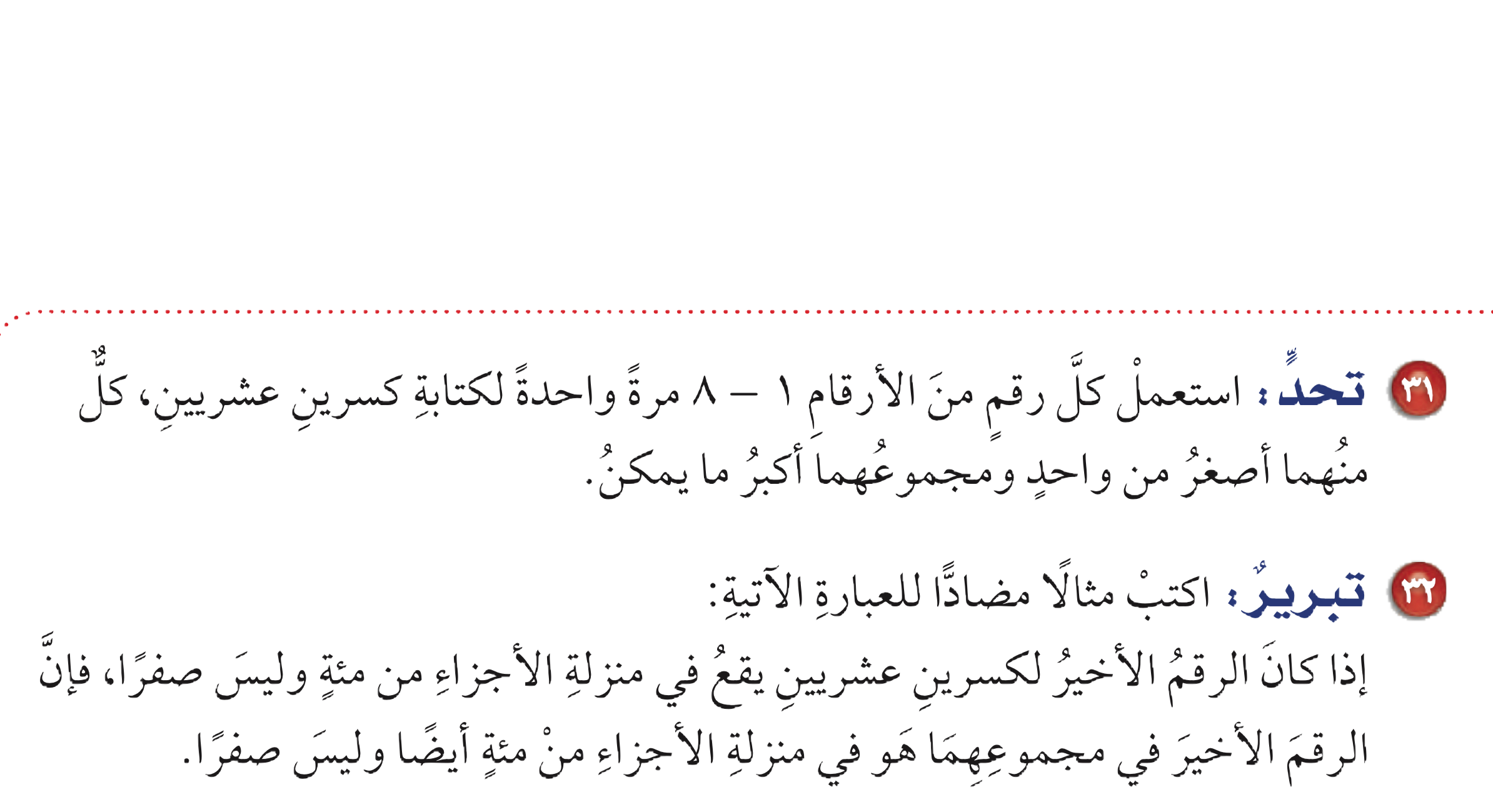 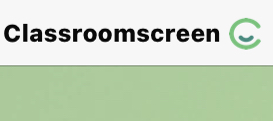 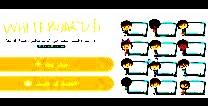 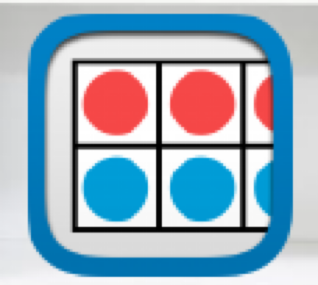 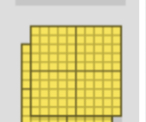 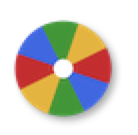 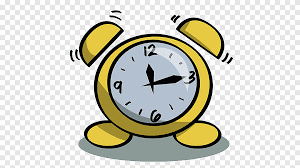 أدوات
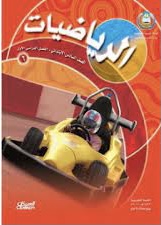 مسائل مهارات عليا
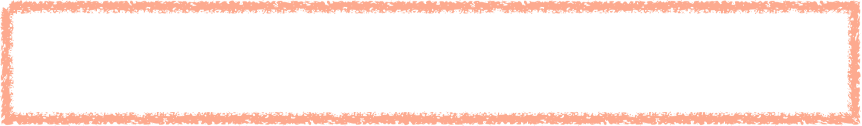 نشاط
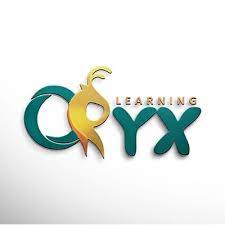 ٢٫٥٥ + ٣٫٥٥ =  ٦٫١
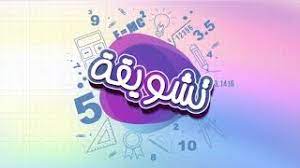 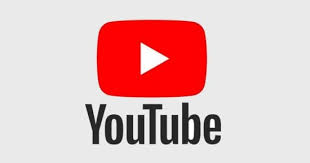 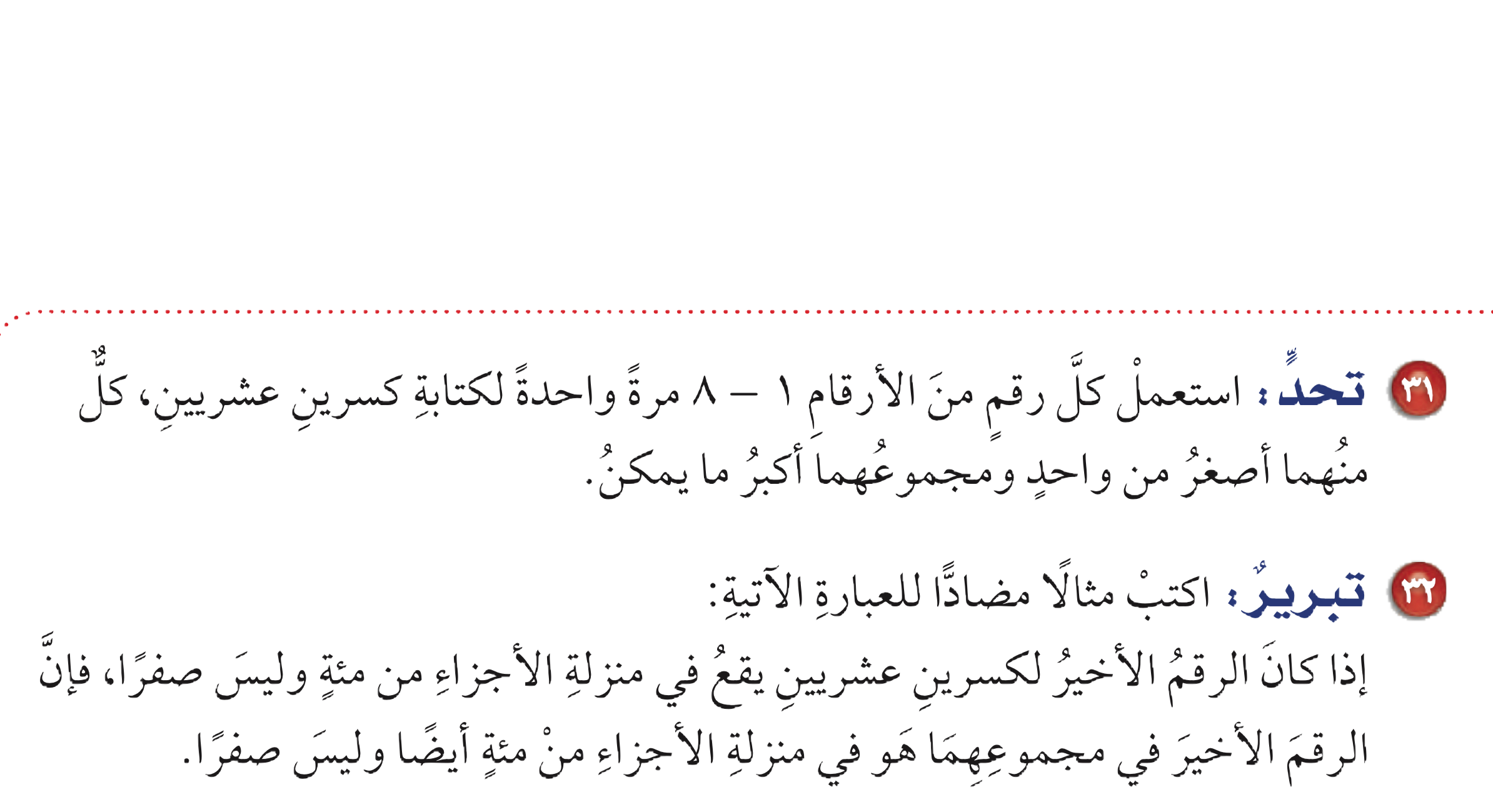 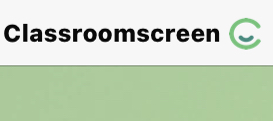 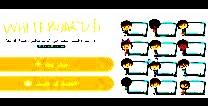 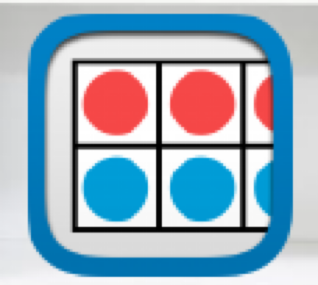 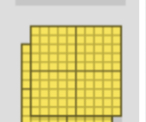 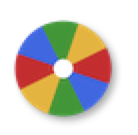 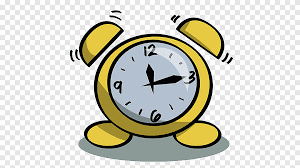 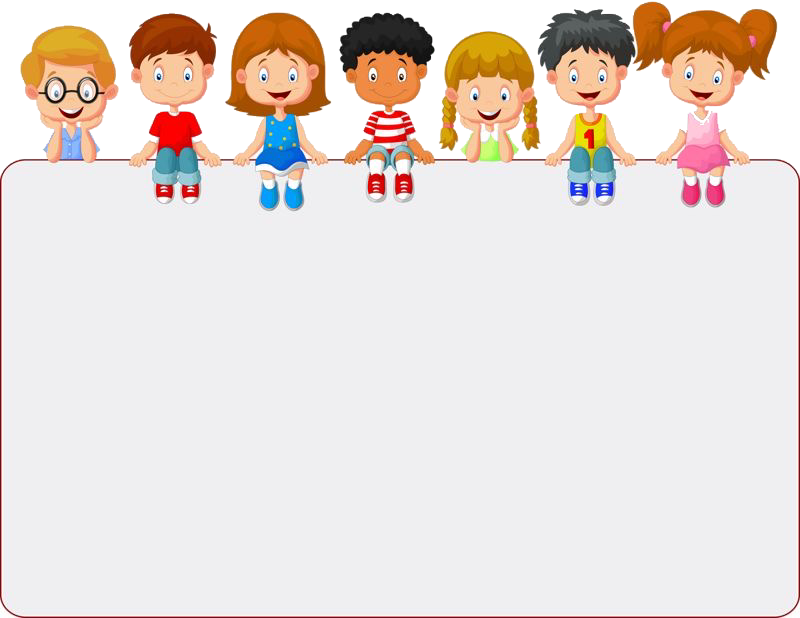 جدول التعلم
ماذا تعلمت
ماذا أعرف
ماذا أريد أن أعرف
تقويم
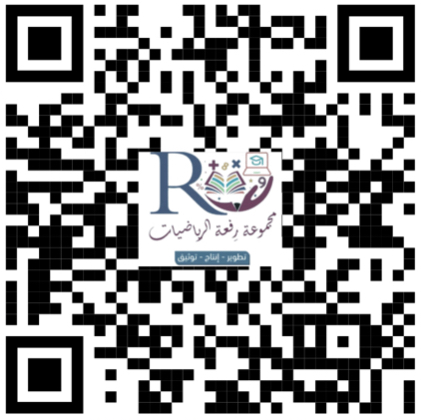 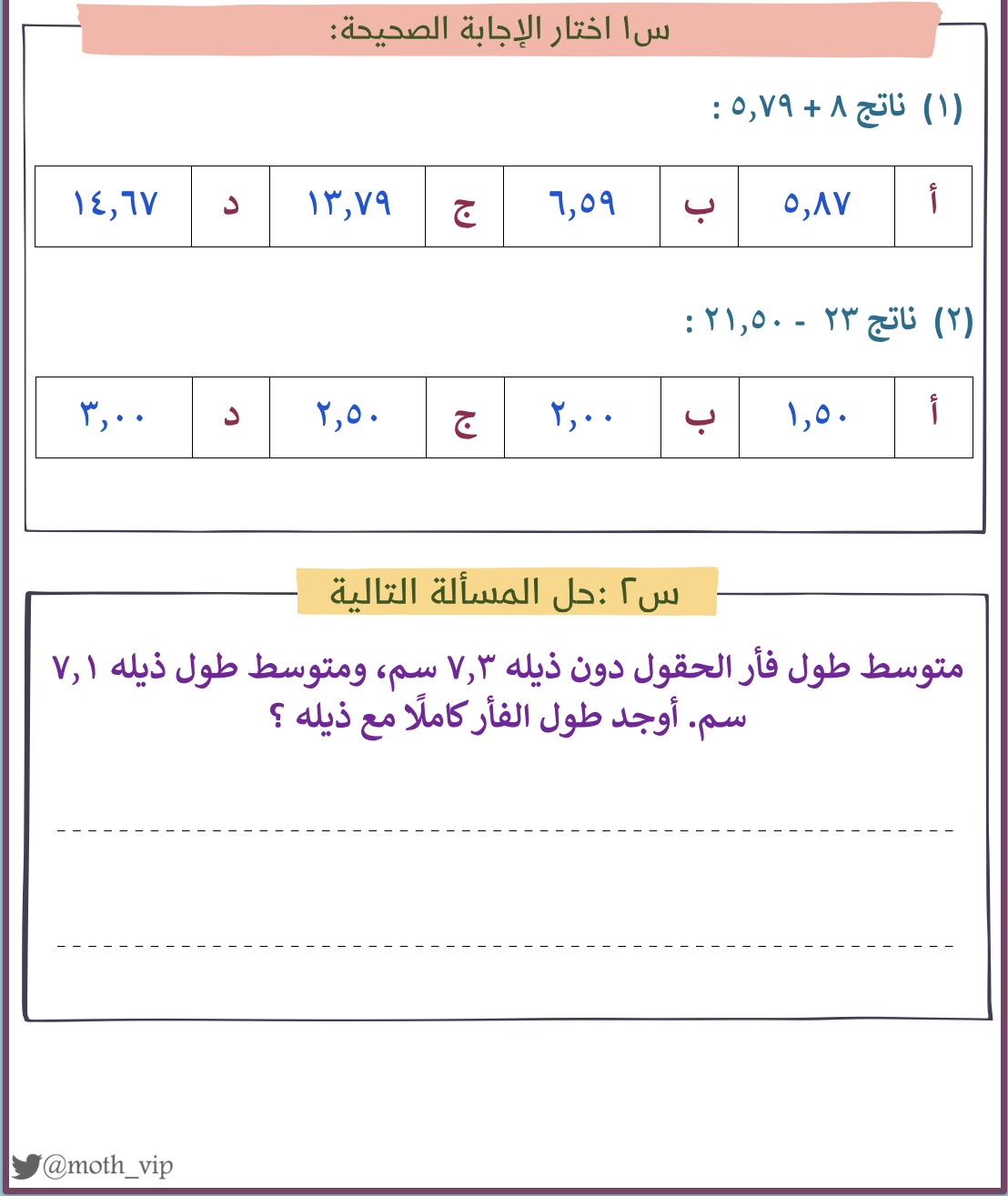 ختامي
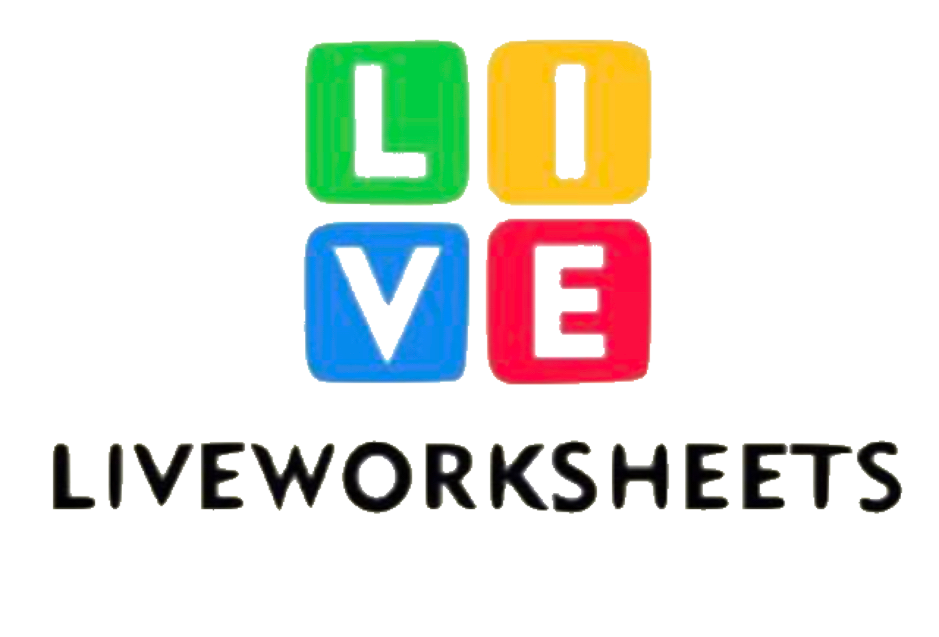 سؤال
ختاماً
الواجب
١٢ ، ٢٠ ، ٢٦
صفحة
١٠٧
"لا يكفي التوصل إلى النجاح المهم أن نبقى ناجحين."